Lexis  Advance美国及全球法律信息数据库使用指南
Lexis Advance所覆盖资源以法学学科为主，金融、财税、商业、经济、新闻等学科部分内容同样适用。也有公共管理、政府、信息技术、互联网、交通运输、建筑、医学等类型资源，可供特定学科参考。
2019
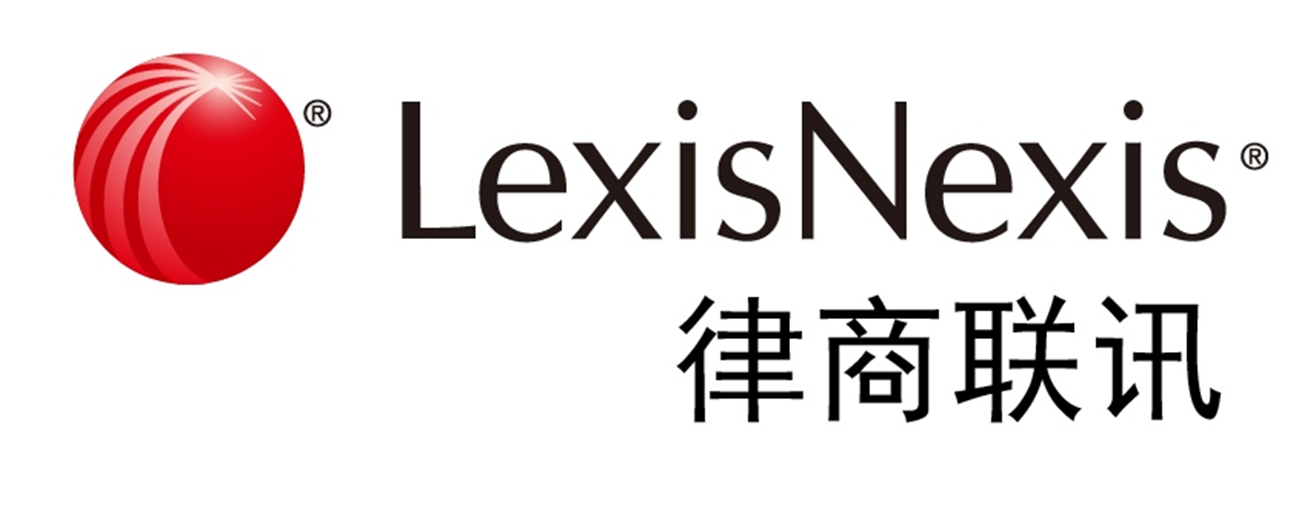 Lexis Advance数据库的价值
1.以法律学科为主，全面收录全球资源，并提供新闻和更多学科内容，给课题研究和论文撰写带来丰富的参考资料。
2.各类英语、法语、德语等语种资源可以成为最便捷丰富的扩展阅读材料。
语言
学习
学术
研习
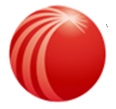 留学
就业
实操
预演
5.提前接触世界知名数据库，提高研究能力，为留学或就业打下基础。
3.模拟法庭参考资料
时事
资讯
4.法律新闻轻松掌握
1
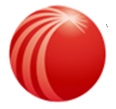 2
3
LexisNexis®
4
主检索框检索适合对所需资源有较明确需求的用户，比如做课题、写论文或者关注某些具体问题的情况。



而Find a Source和Find a Topic浏览方式，则适用于想要对特定的法律大主题有更深入了解或者只想寻找某个特定资源的用户。

无论何种路径登入数据库，皆需要先登陆进学校图书馆或法学院网站找到数据库资源里的Lexis Advance路径登入。
开始说明
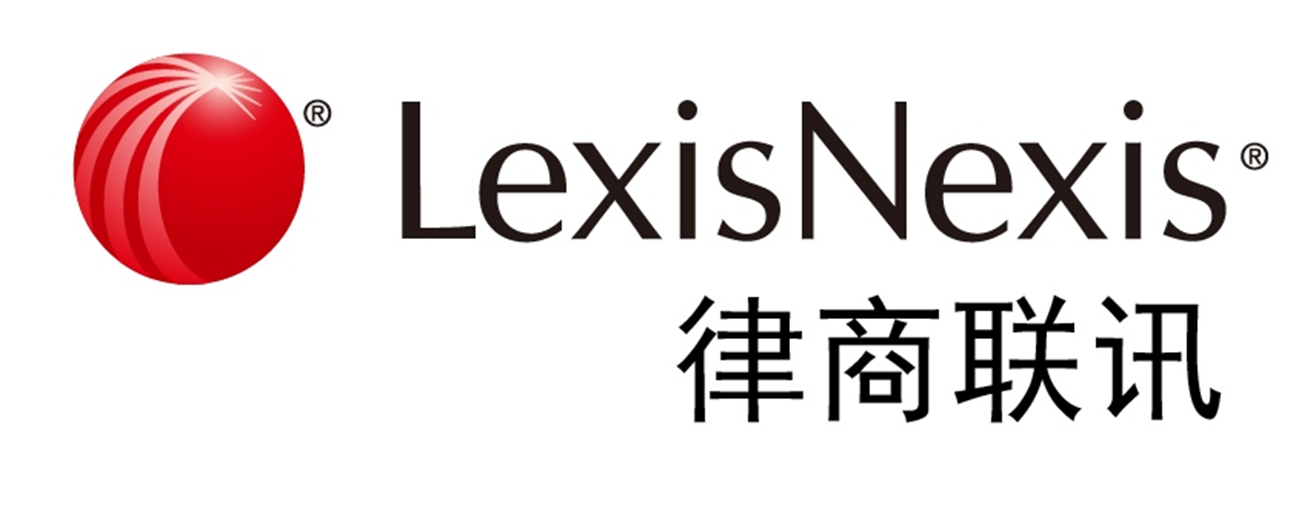 1 主要资源类型说明—高校
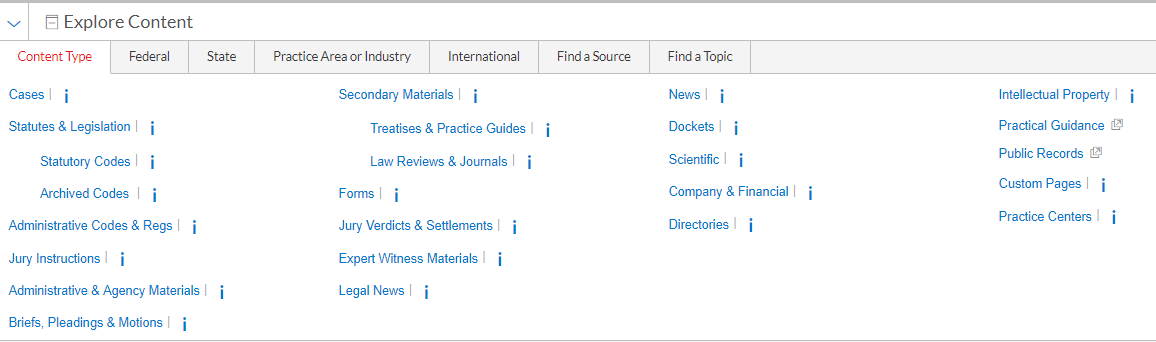 点击图标i，皆可获知此类型资源包含内容简介
5
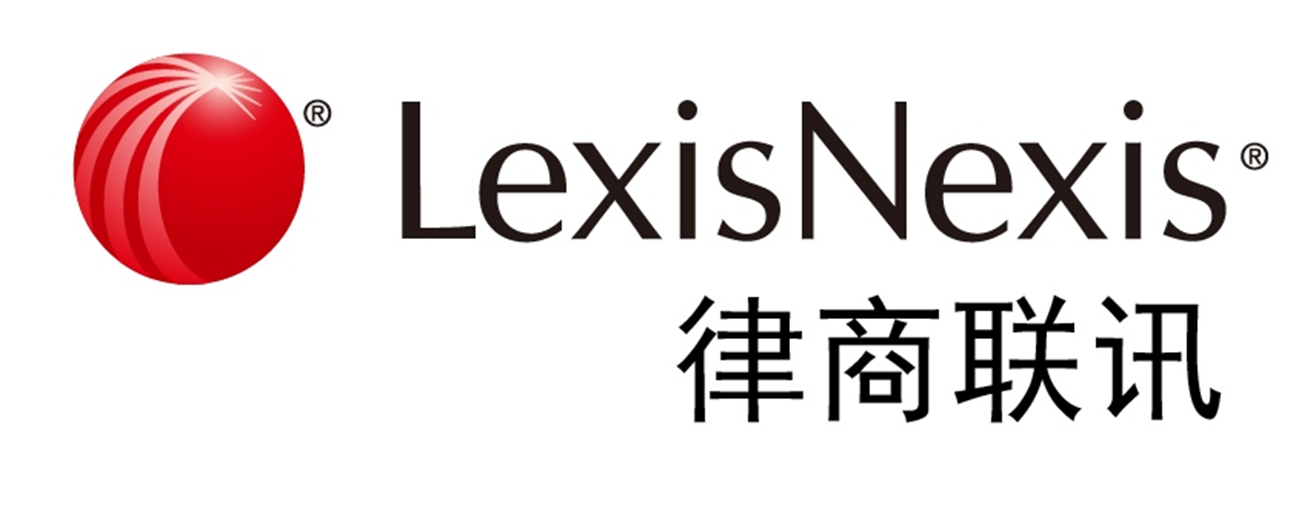 1 主要资源类型说明
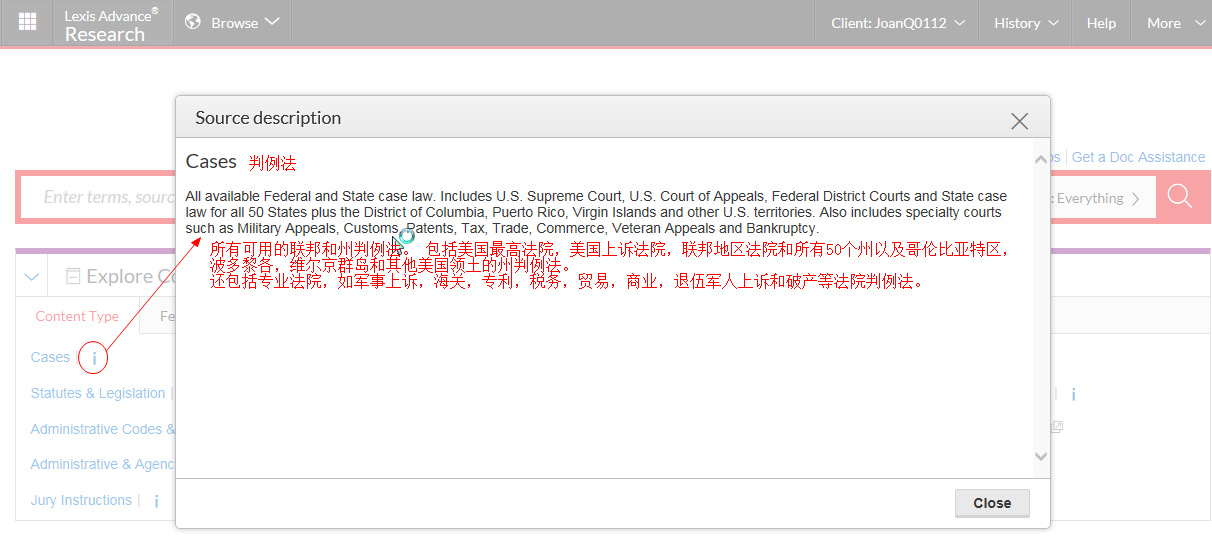 6
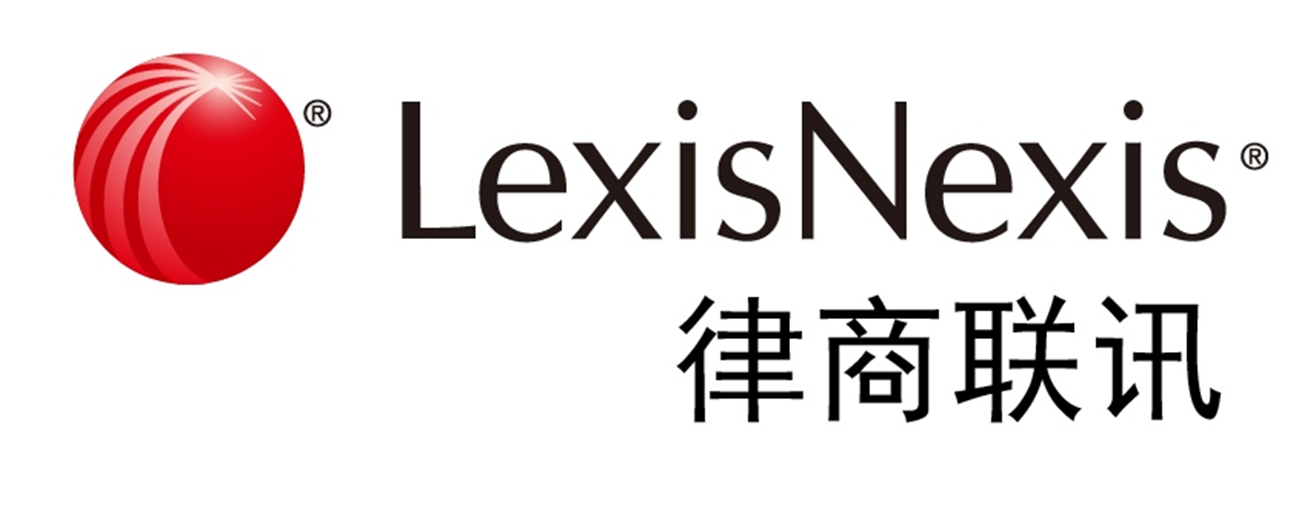 1 主要资源类型说明
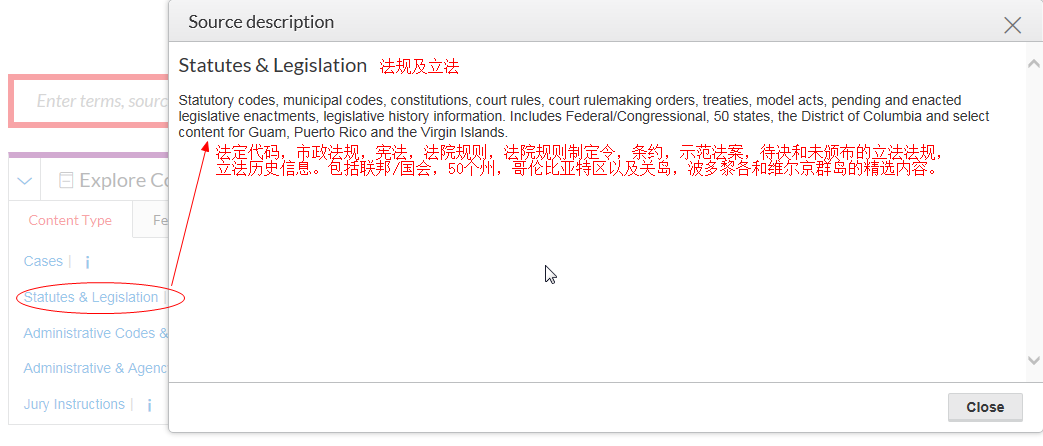 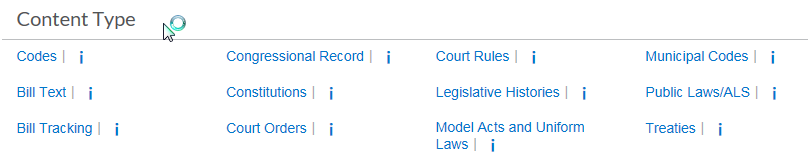 法典
市政规范
国会记录
法院规则
公法
法案全文
立法历史
宪法
国际条约
法案追踪
法院命令
示范法案及统一法典
7
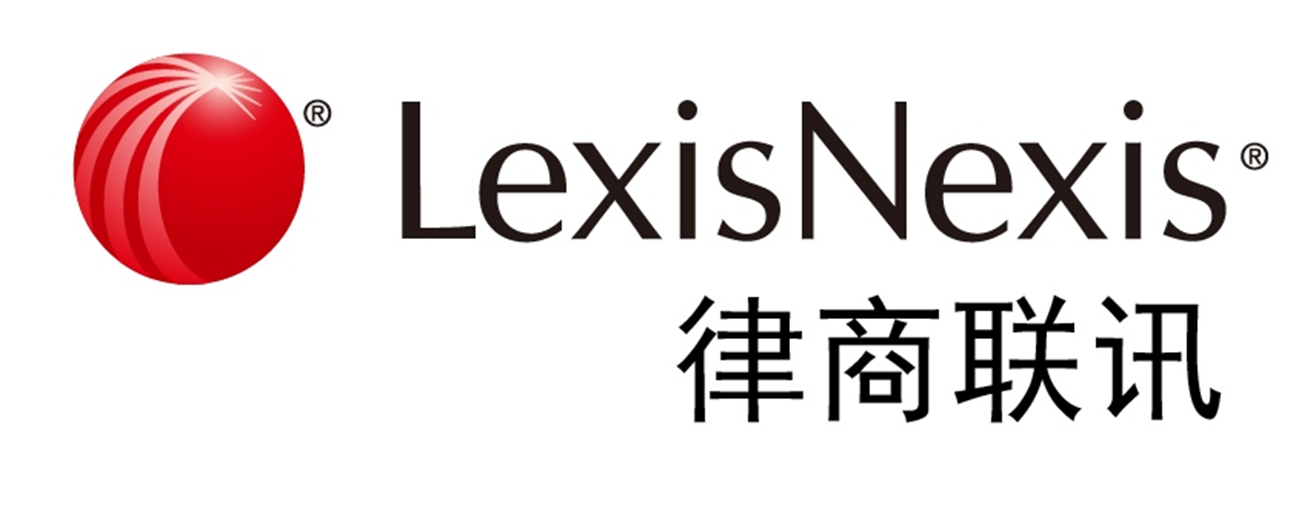 1 主要资源类型说明
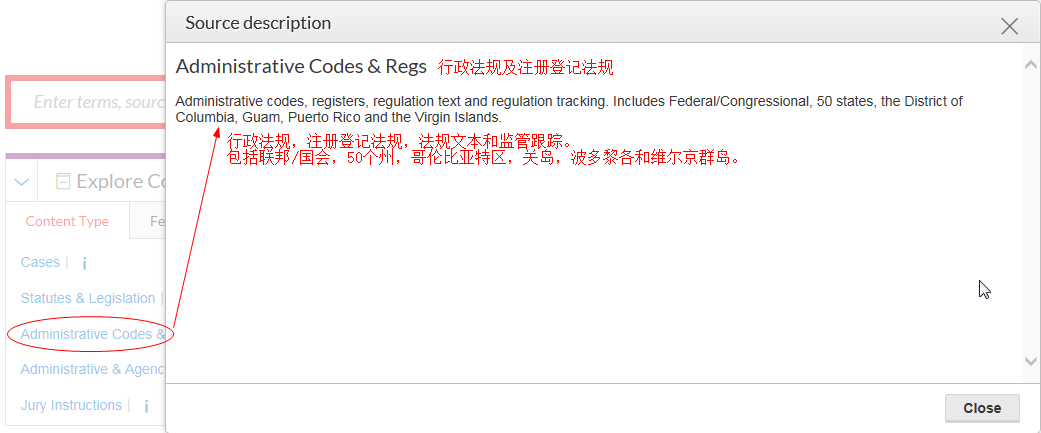 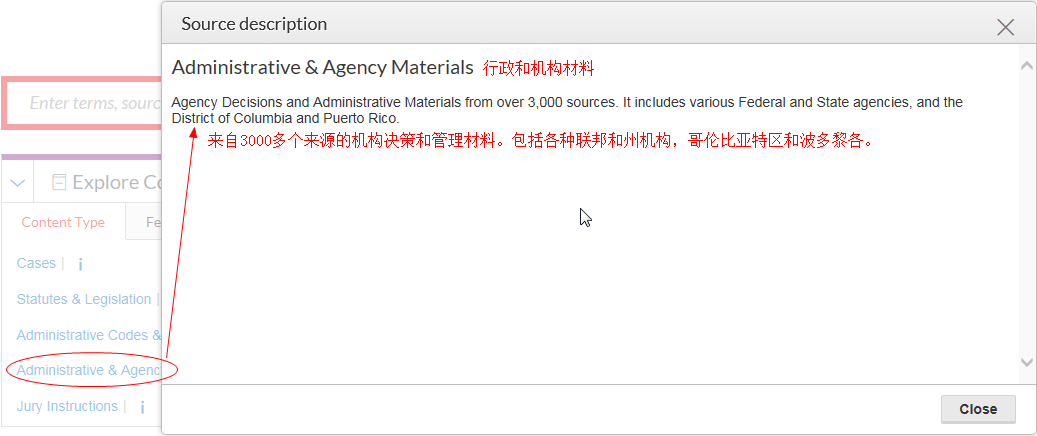 8
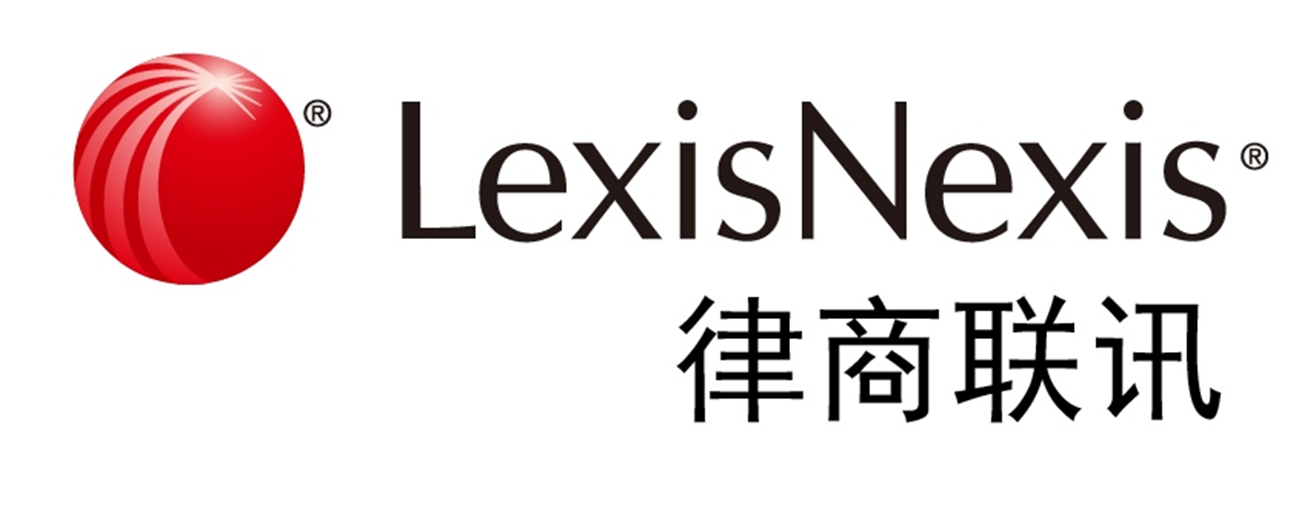 1 主要资源类型说明
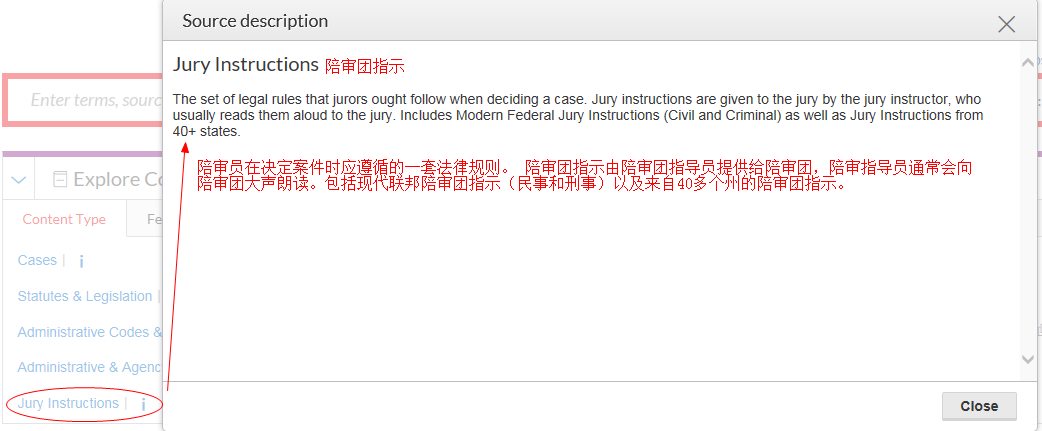 9
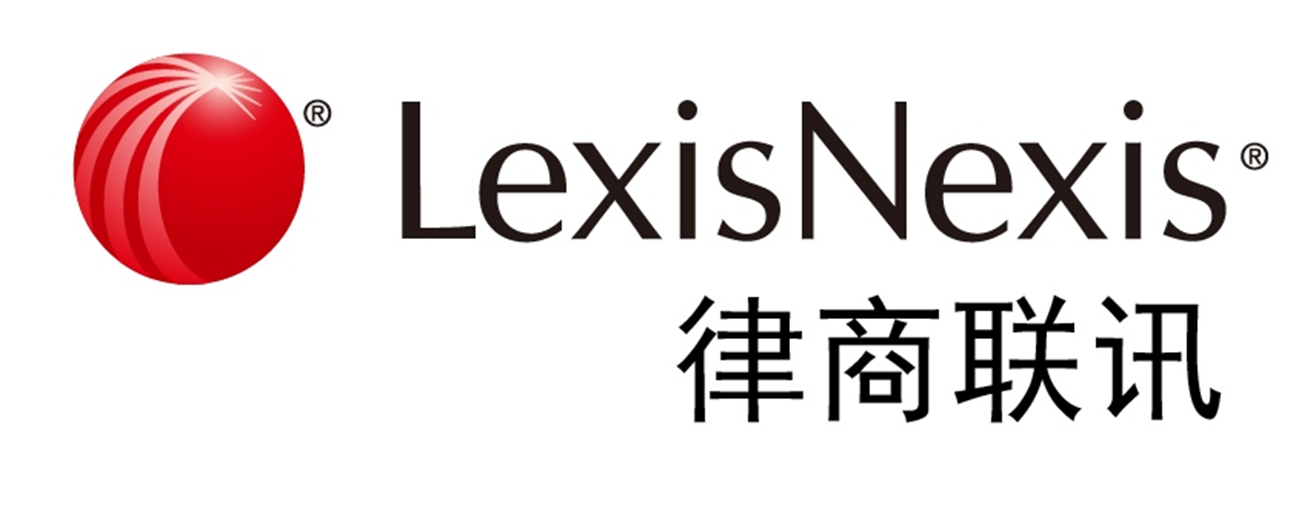 1 主要资源类型说明
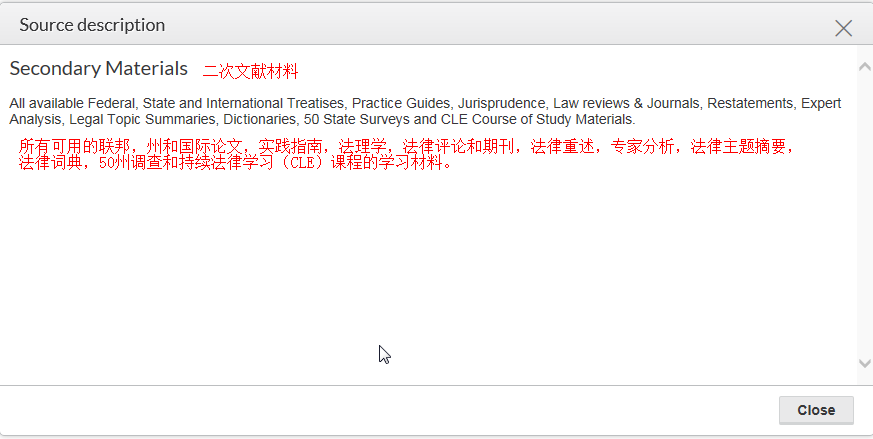 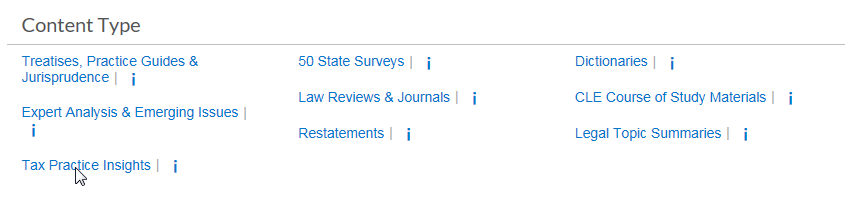 50州调查报告
法律字典
专著，实践指引及法律百科
法学评论及期刊
持续法律学习课程材料
专家分析及新兴问题
法律重述
法律主题摘要
税务实务见解
10
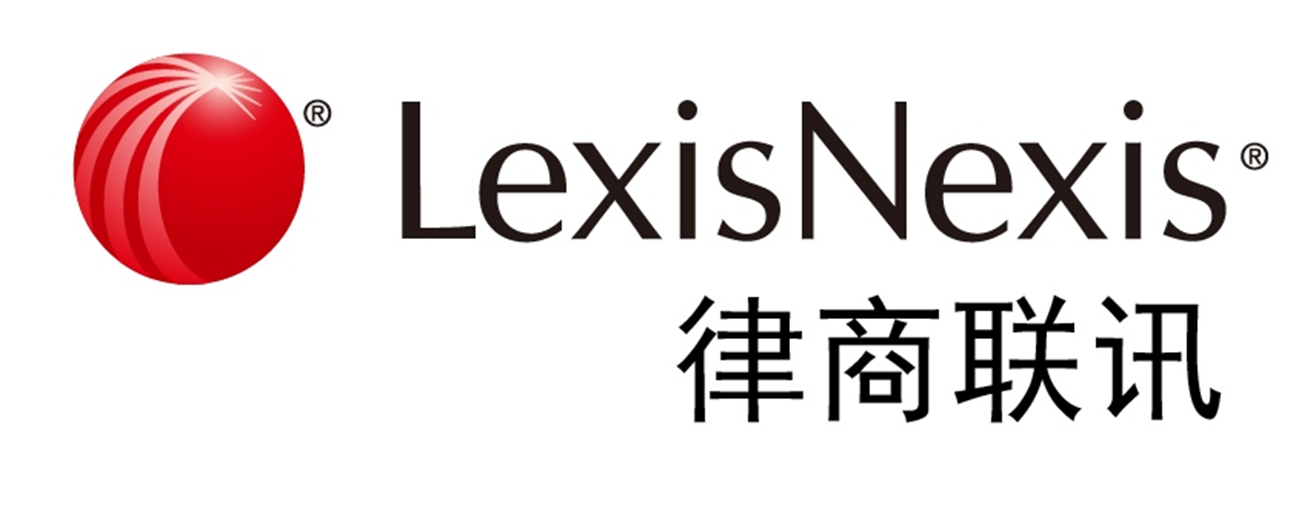 1 主要资源类型说明
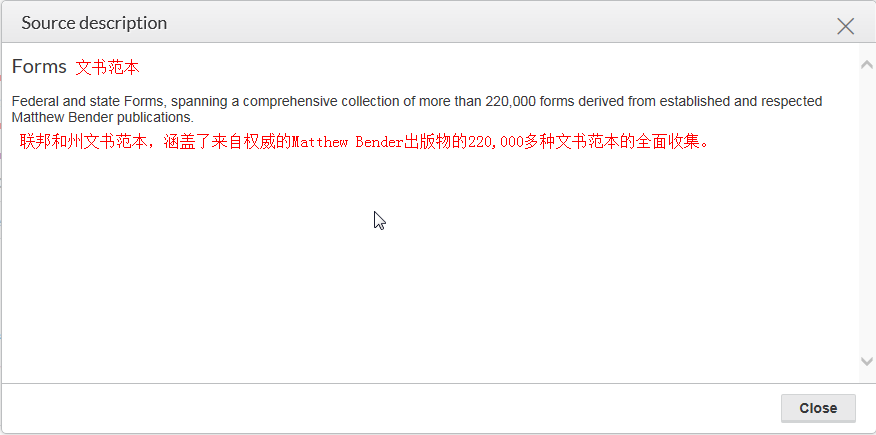 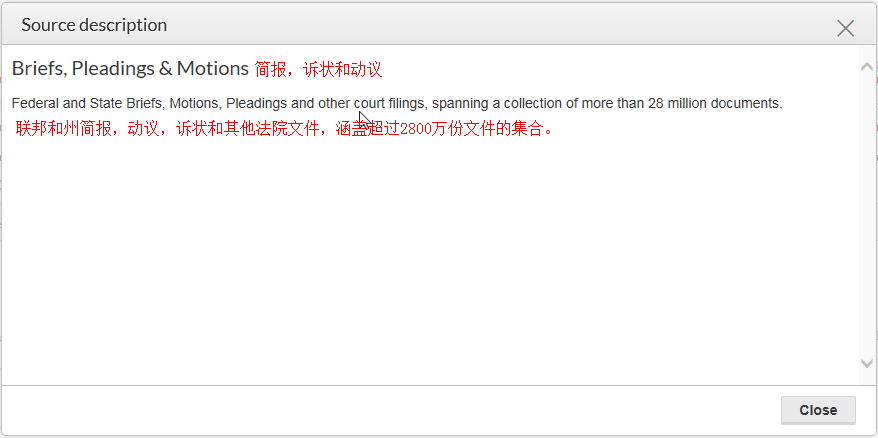 11
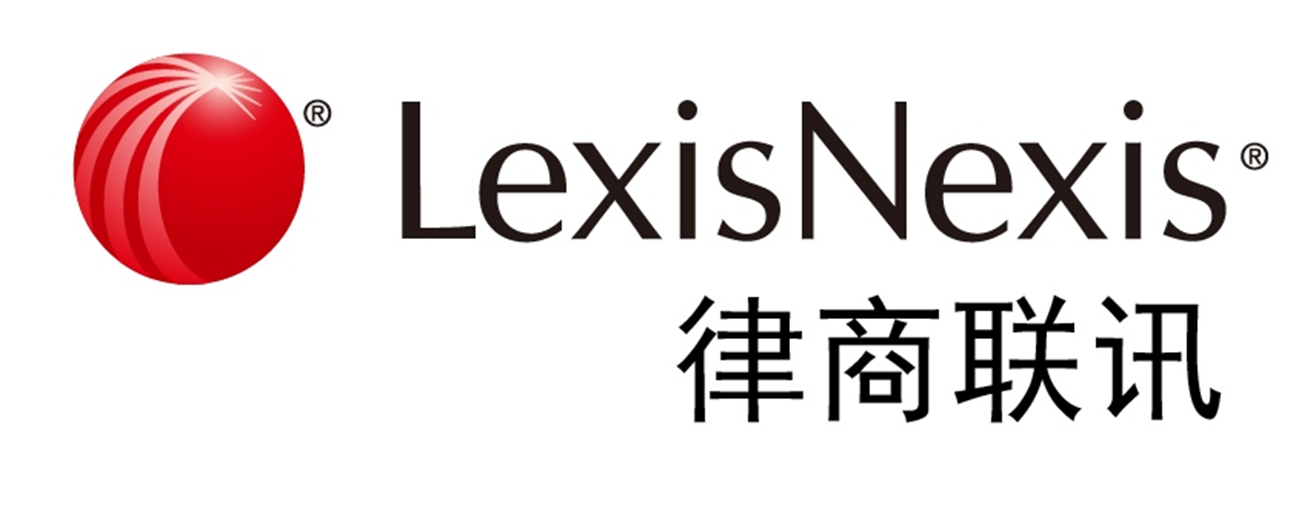 1 主要资源类型说明
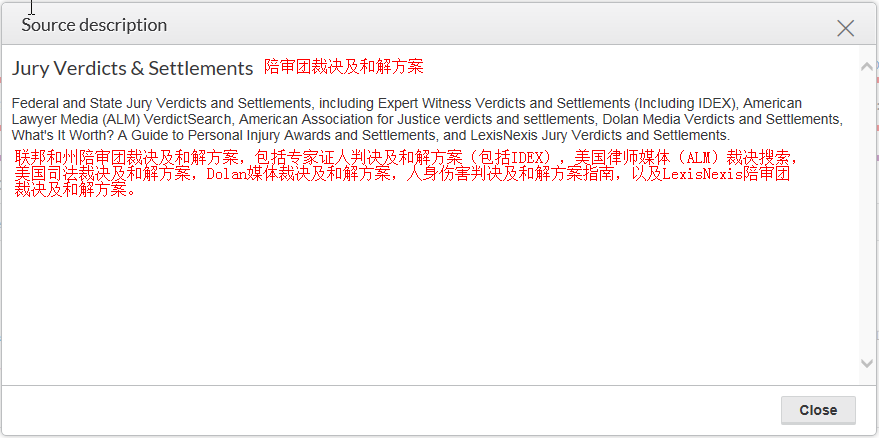 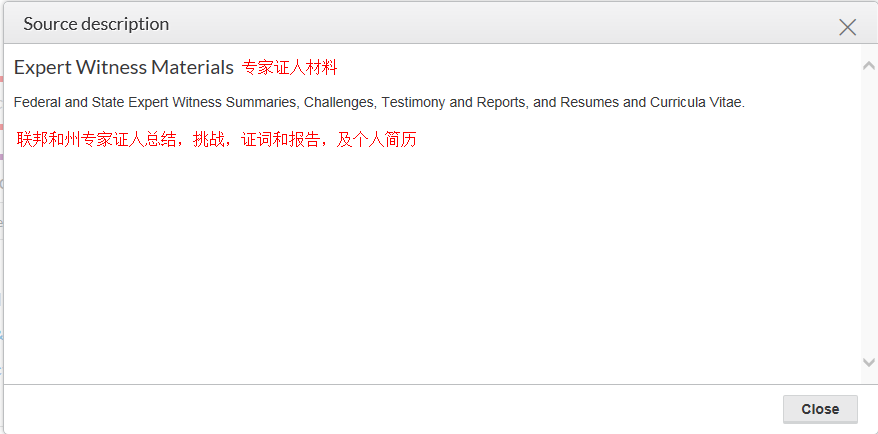 12
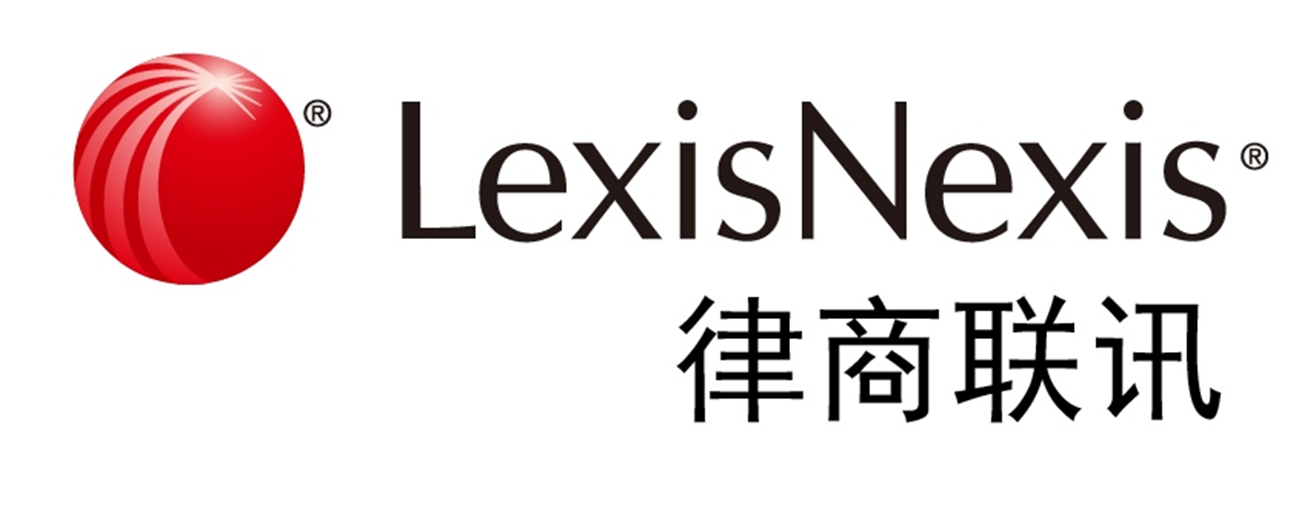 1 主要资源类型说明
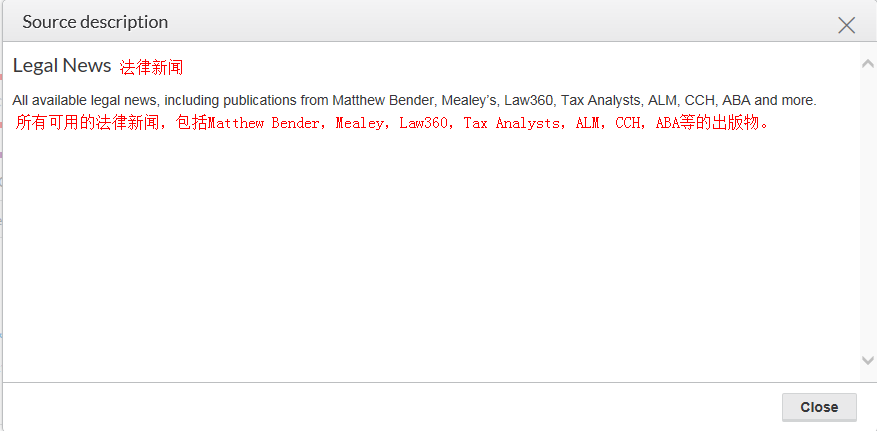 13
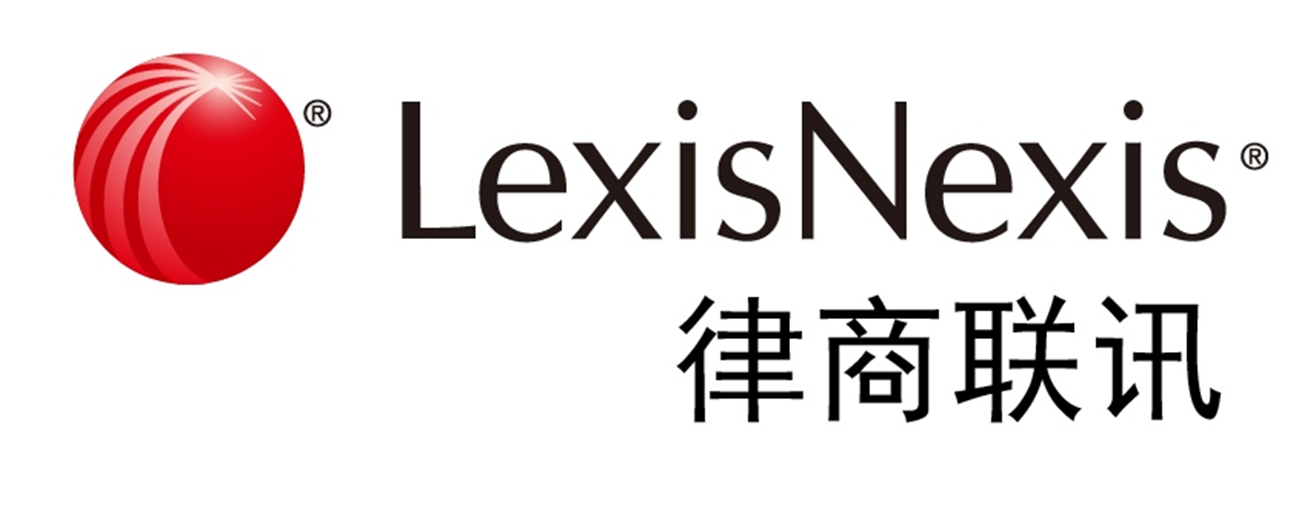 1 主要资源类型说明
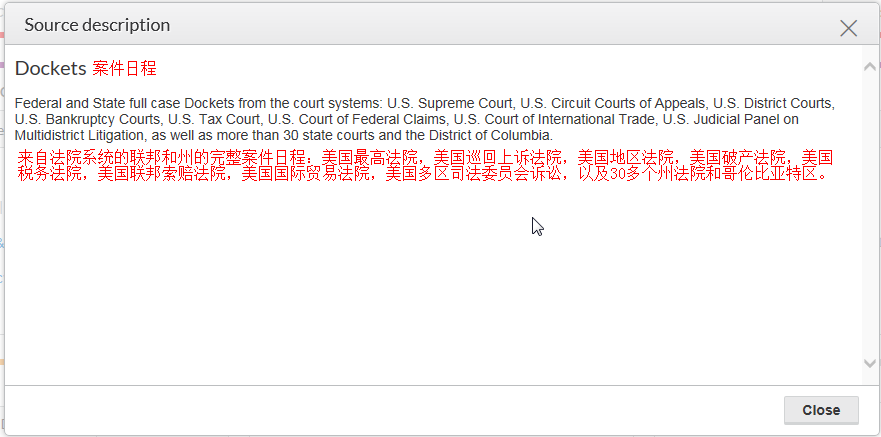 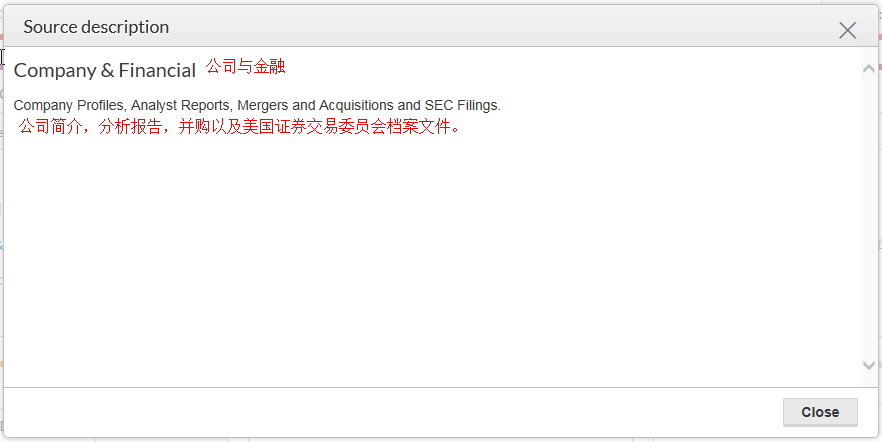 14
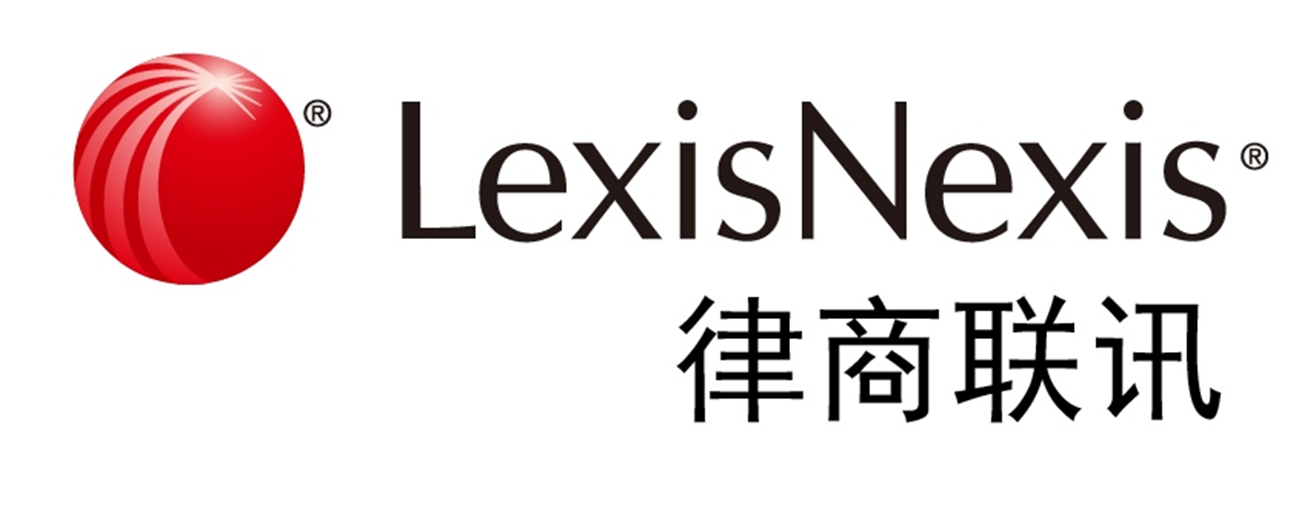 1 主要资源类型说明
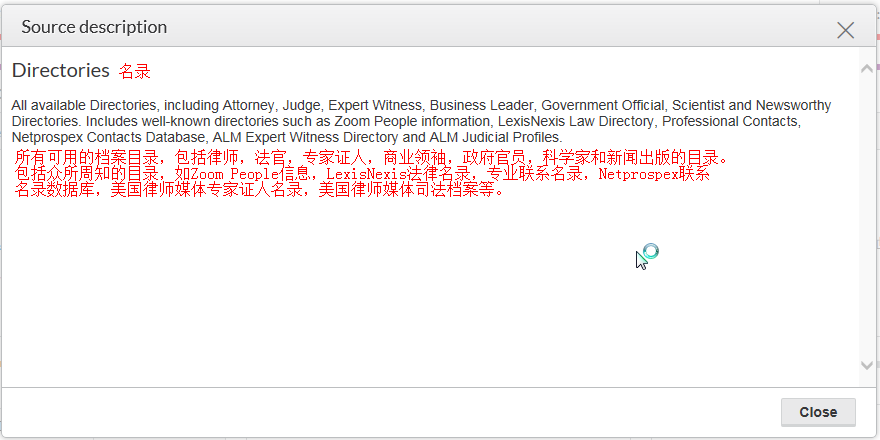 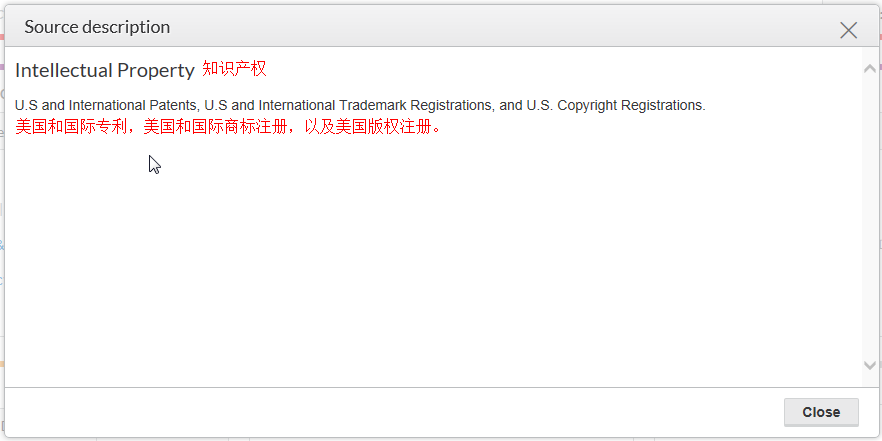 15
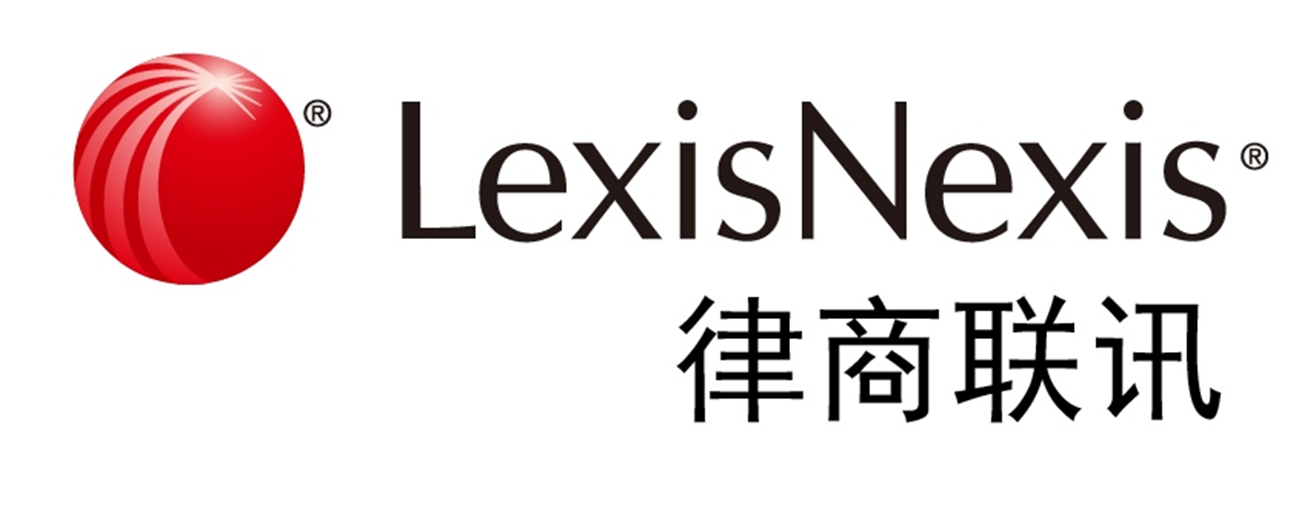 2 主要限定范围分类
所能限定的范围除资源类型外，还有美国联邦或州、法律领域或主题以及国家或地区
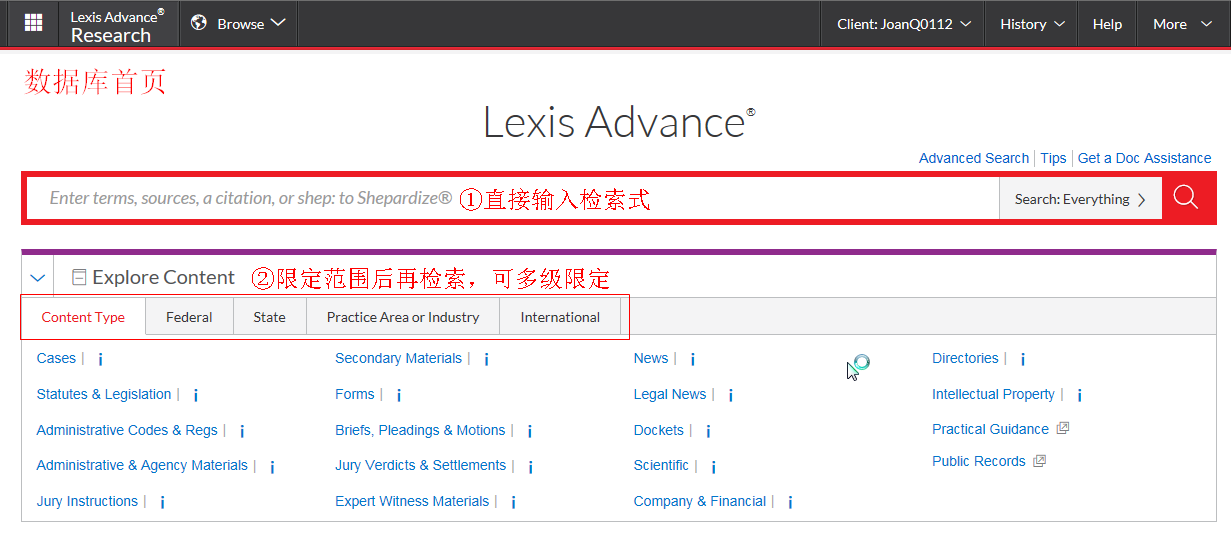 16
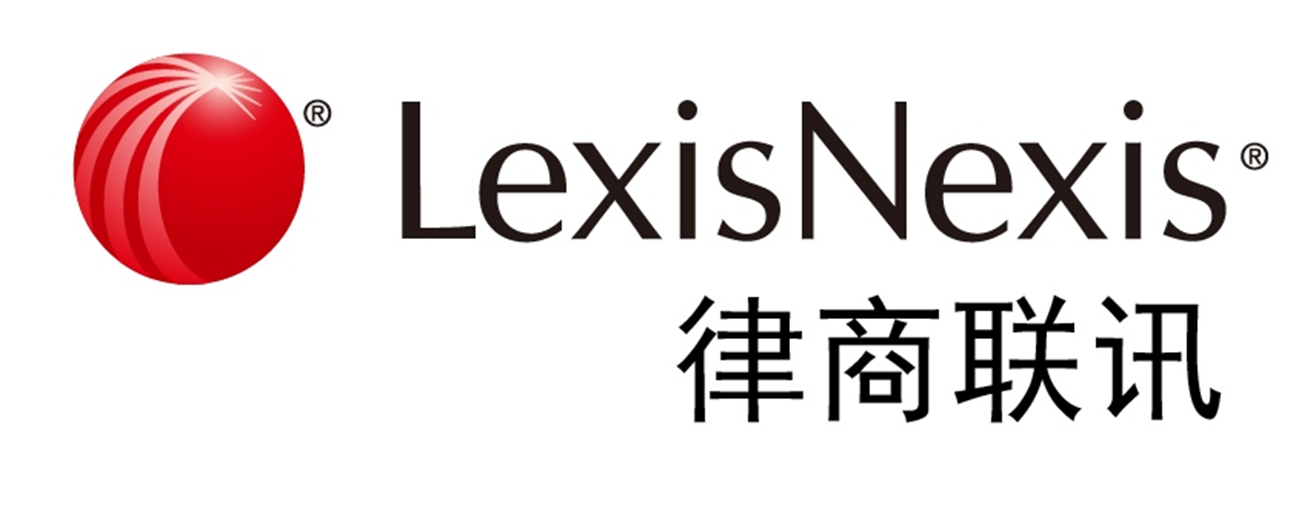 2.1 主要限定范围分类—美国联邦或各州
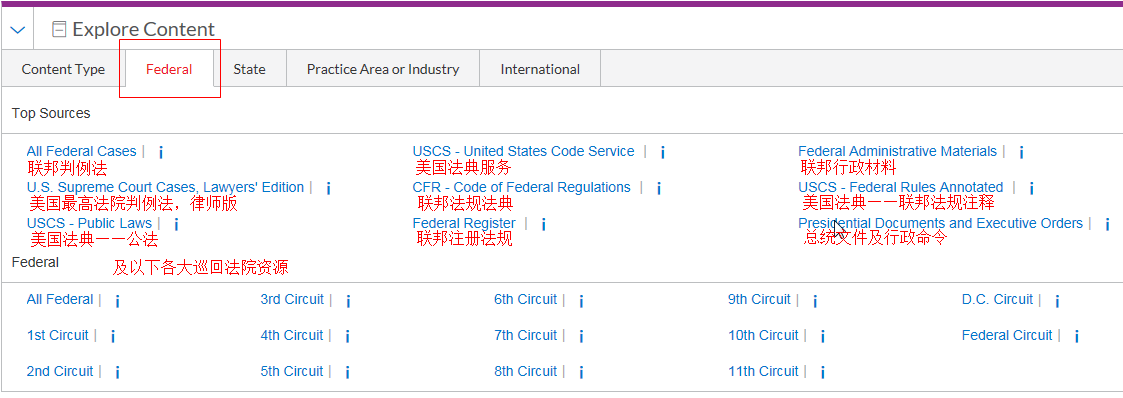 17
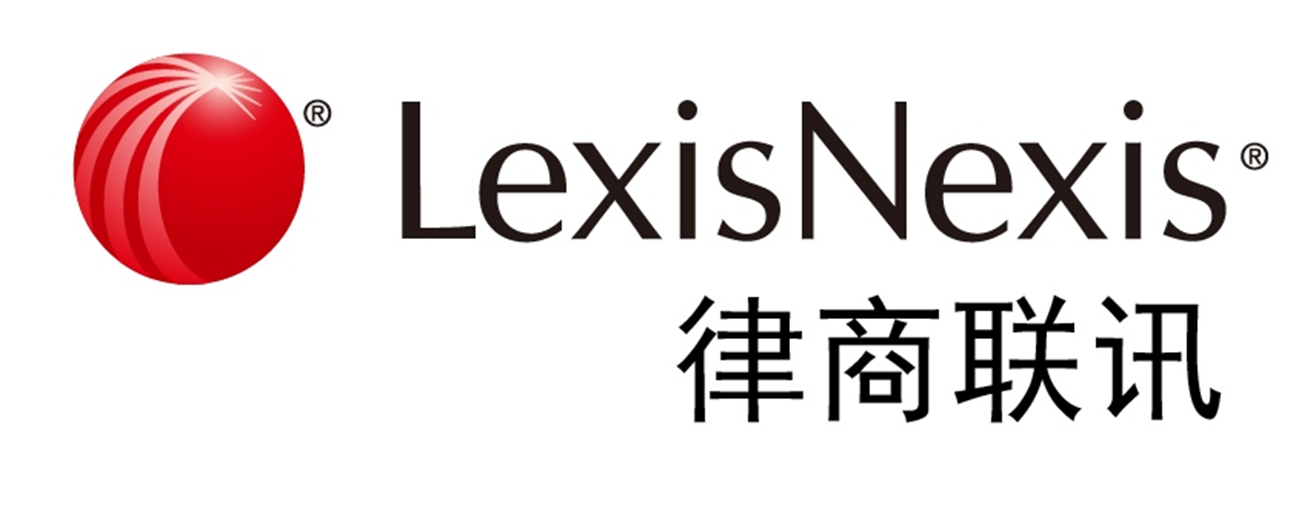 2.1 主要限定范围分类—美国各州
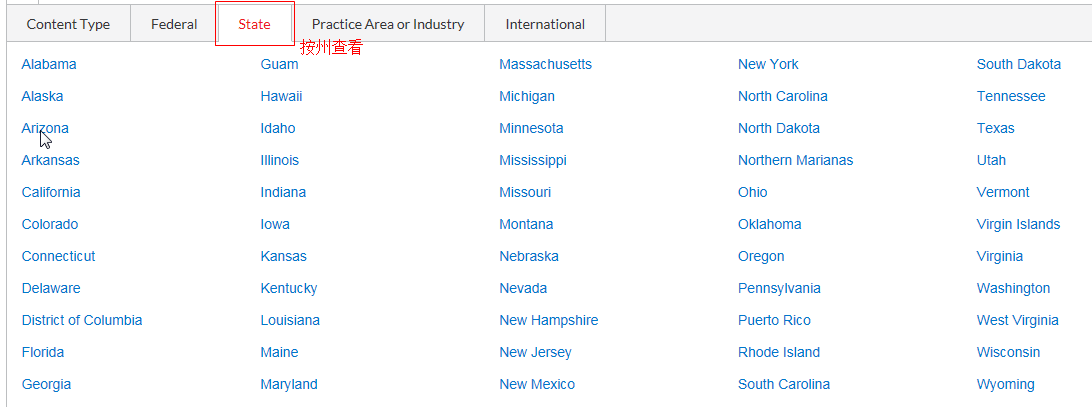 18
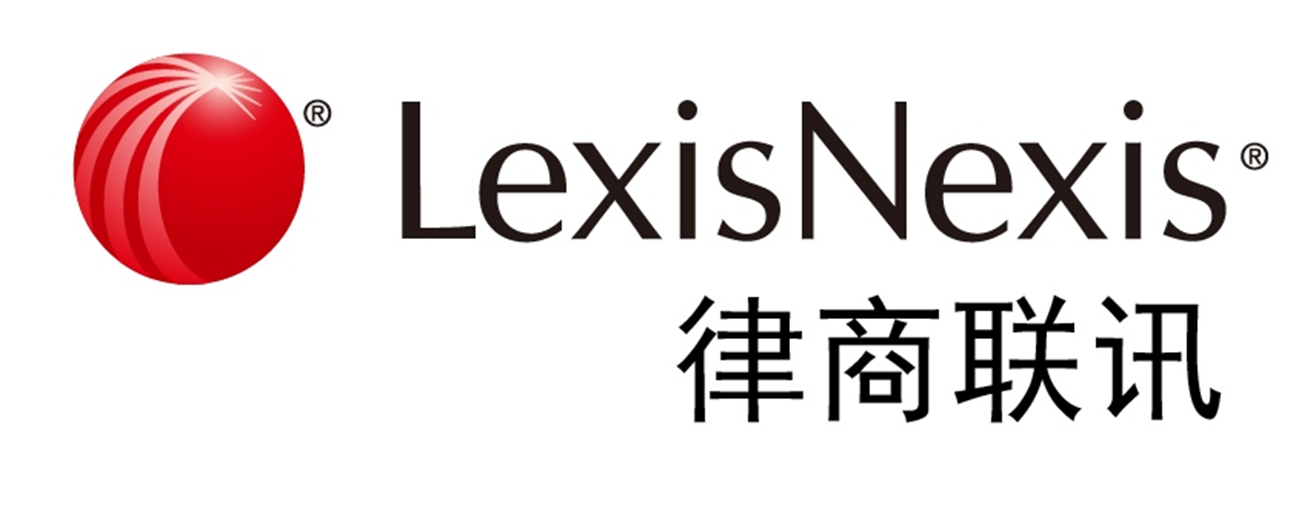 2.2 主要限定范围分类—法律领域或行业
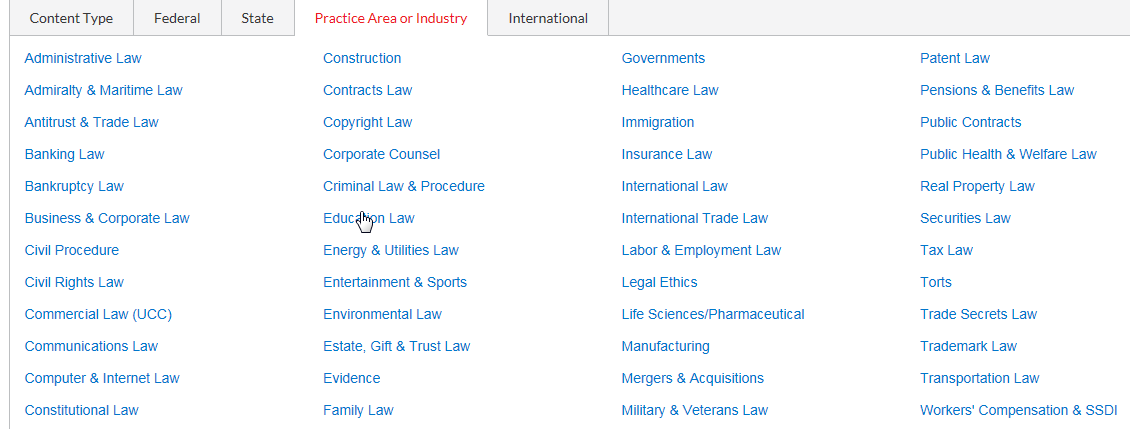 政府
建筑法
行政法
专利法
海事海商法
合同法
医疗保健法
养老金及福利法
反垄断及贸易法
移民
版权法
政府及公共机构合同
企业法务
银行法
保险法
公共卫生与福利法
刑法及刑诉
破产法
国际法
房地产法
商业及公司法
国际贸易法
教育法
证券法
能源及公共
事业法
民事诉讼法
劳动及雇佣法
税法
民权
法律伦理
娱乐及运动
侵权
生命科学
及制药
商法（美国
商法典）
环境法
贸易秘密法
遗产、赠与
及信托法
通讯法
制造业
商标法
计算机及
网络法
并购
证据
运输法
军事及退伍
军人法
家庭法
宪法
工人赔偿及残疾人社会保障保险
19
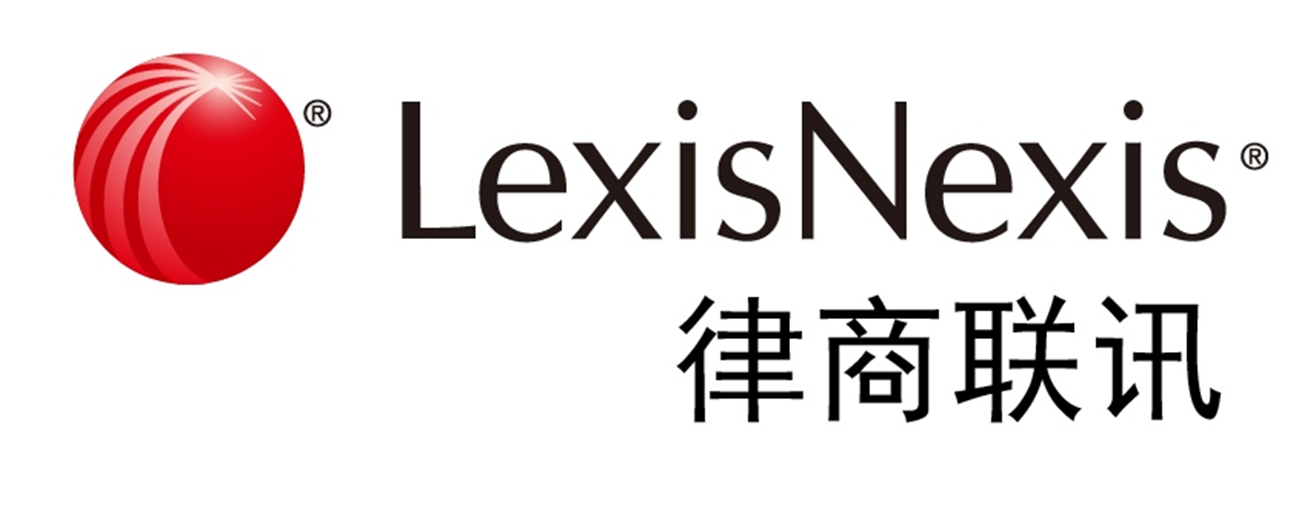 2.3 主要限定范围分类—国家或地区（除美国外）
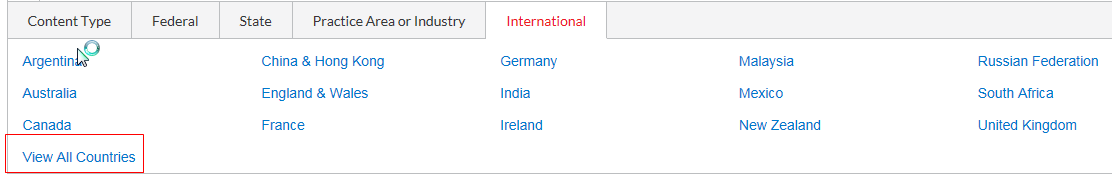 查看所有涵盖国家
Lexis Advance为美国整理收录及发行的数据库，此处international主要为美国以外的国家及地区
每个国家及地区具体收录内容各异，可进一步查看
英美法系国家及欧盟法律内容：
含法律法规、案例、立法、行政材料、二次文献、新闻等较全面信息；
大陆法系国家：
基本不含法律法规、案例，主要收录部分二次文献、立法材料及新闻等资源；
俄罗斯含部分知识产权重点收录法律法规。
20
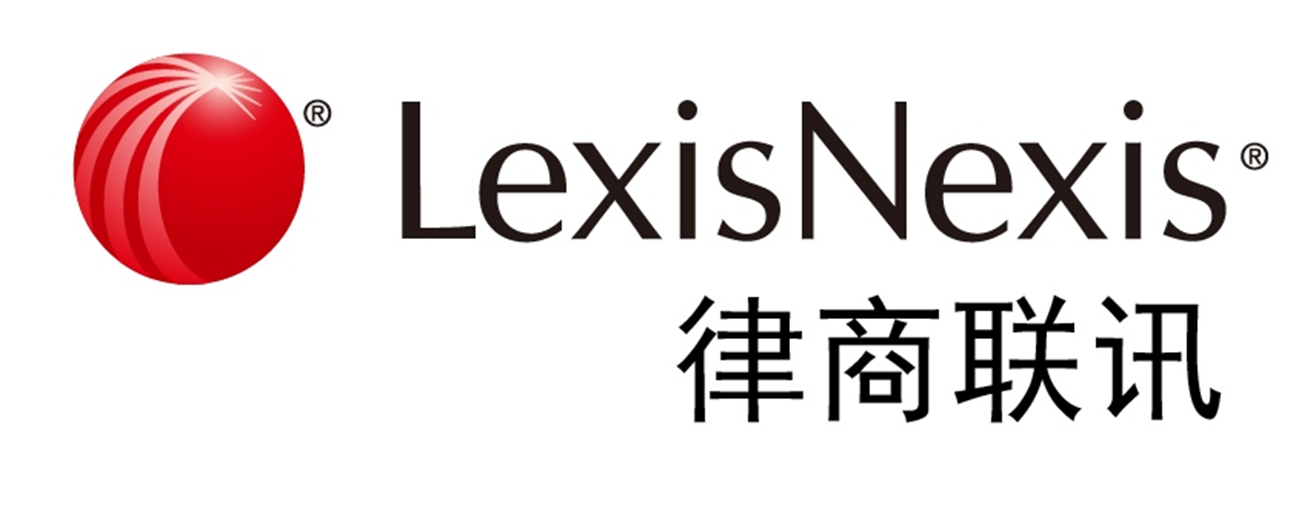 2.3 主要限定范围分类—国家或地区
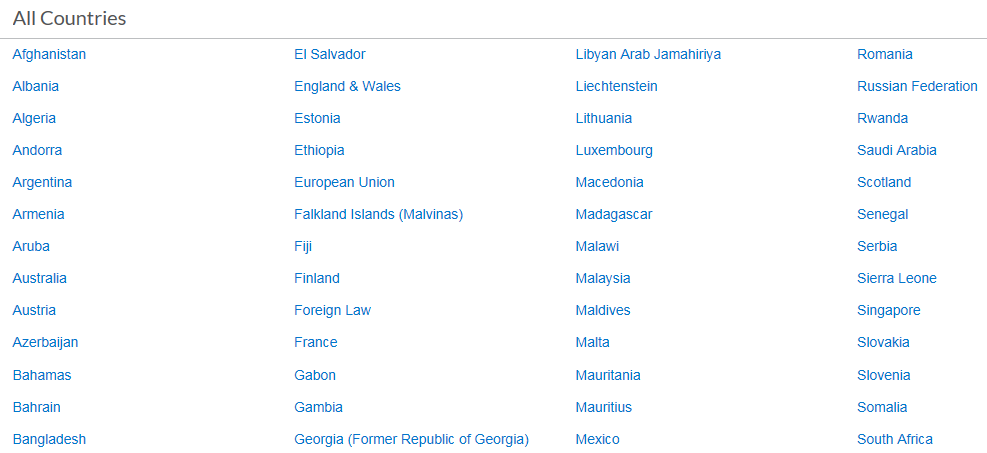 阿拉伯利比亚
民众国
萨尔瓦多
阿富汗
罗马尼亚
英格兰及威尔士
列支敦士登
阿尔巴尼亚
俄罗斯联邦
爱沙尼亚
立陶宛
阿尔及利亚
卢旺达
安道尔
埃塞俄比亚
卢森堡
沙特阿拉伯
马其顿
欧盟
阿根廷
苏格兰
福克兰群岛（马
尔维纳斯群岛）
马达加斯加
亚美尼亚
塞内加尔
阿鲁巴
斐济
马拉维
塞尔维亚
澳大利亚
芬兰
马来西亚
塞拉利昂
奥利地
本资源所有国家地区
马尔代夫
新加坡
阿塞拜疆
马耳他
法国
斯洛伐克
加蓬
毛里塔尼亚
巴哈马
斯洛文尼亚
冈比亚
毛里求斯
巴林
索马里
孟加拉国
墨西哥
南非
格鲁吉亚（前格鲁吉亚共和国）
21
2.3 主要限定范围分类—国家或地区
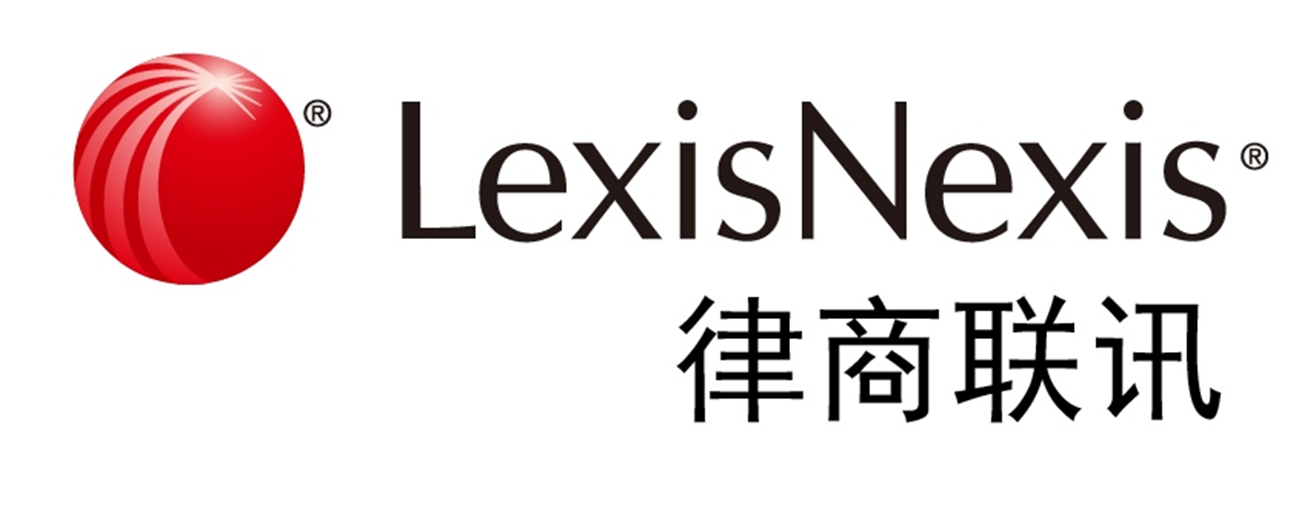 白俄罗斯
摩尔多瓦
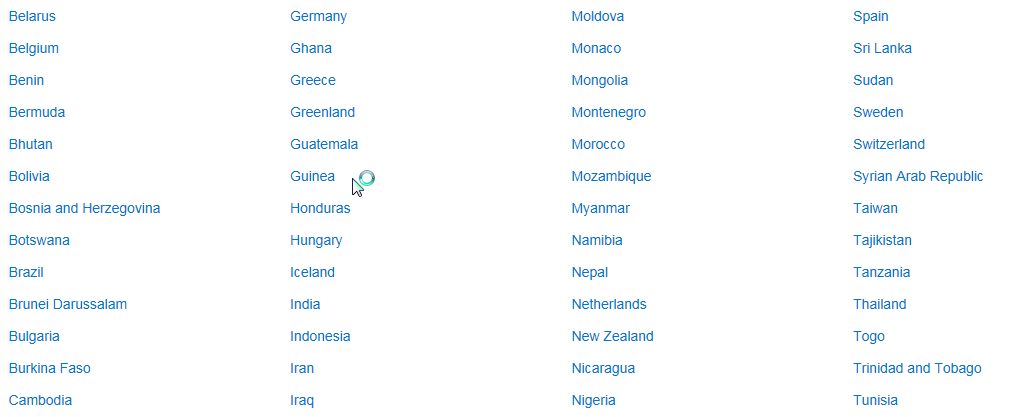 西班牙
德国
摩纳哥
加纳
斯里兰卡
比利时
蒙古
苏丹
贝宁
希腊
百慕大
格陵兰
瑞典
黑山
不丹
摩洛哥
瑞士
危地马拉
玻利维亚
莫桑比克
几内亚
阿拉伯叙利亚共和国
波斯尼亚和
黑塞哥维那
洪都拉斯
缅甸
台湾
纳米比亚
博茨瓦纳
匈牙利
塔吉克斯坦
尼泊尔
巴西
冰岛
坦桑尼亚
文莱达鲁萨兰国
印度
荷兰
泰国
保加利亚
新西兰
印度尼西亚
多哥
伊朗
尼加拉瓜
布基纳法索
特立尼达和多巴哥
尼日利亚
伊拉克
柬埔寨
突尼斯
22
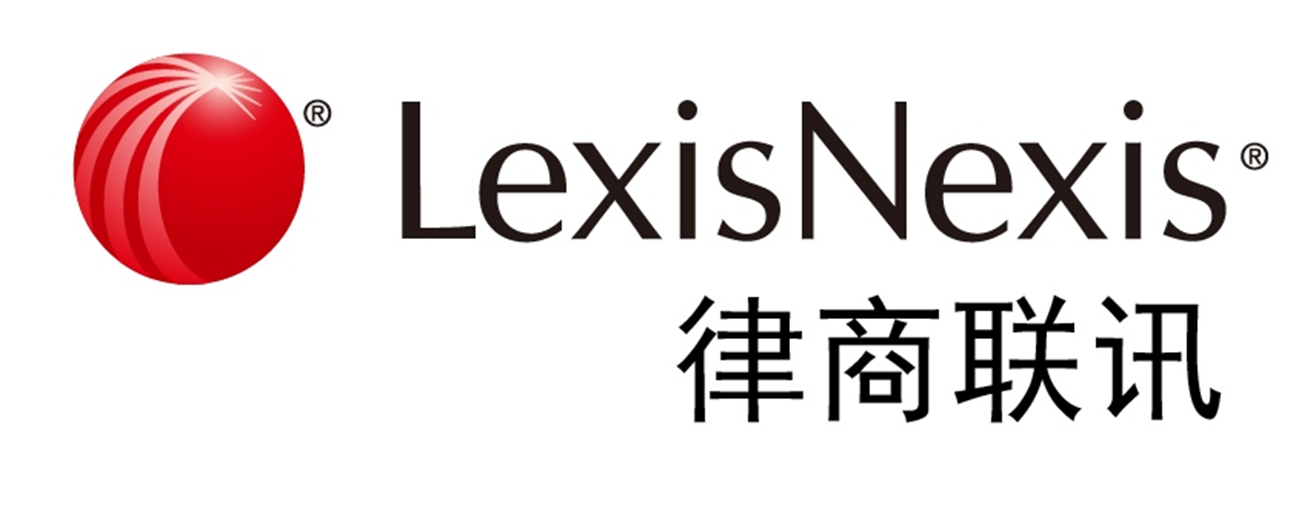 2.3 主要限定范围分类—国家或地区
北爱尔兰
喀麦隆
土耳其
爱尔兰
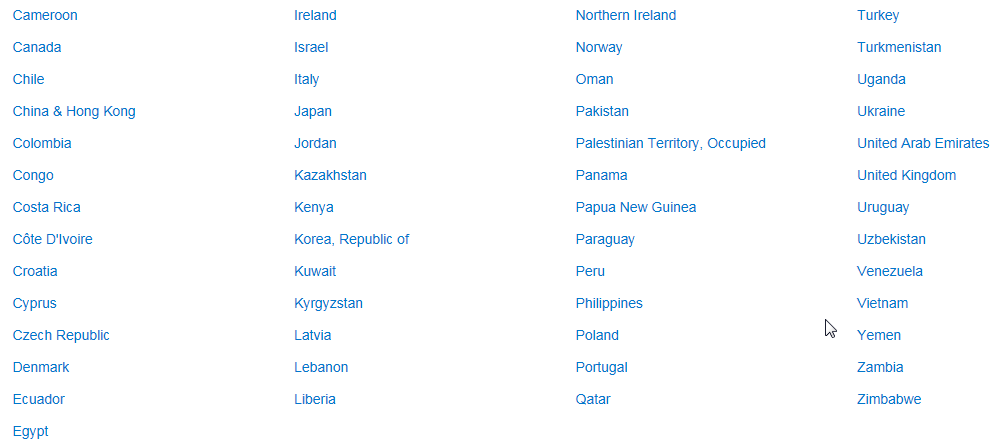 以色列
土库曼斯坦
加拿大
挪威
意大利
智利
阿曼
乌干达
巴基斯坦
中国及香港
日本
乌克兰
巴勒斯坦领土，被占领
约旦
哥伦比亚
阿拉伯联合酋长国
哈萨克斯坦
刚果
巴拿马
英国
肯尼亚
哥斯达黎加
巴布亚新几内亚
乌拉圭
科特迪瓦
巴拉圭
韩国，共和国
乌兹别克斯坦
克罗地亚
科威特
秘鲁
委内瑞拉
塞浦路斯
吉尔吉斯斯坦
菲律宾
越南
拉脱维亚
捷克共和国
波兰
也门
葡萄牙
黎巴嫩
丹麦
赞比亚
卡塔尔
厄瓜多尔
利比里亚
津巴布韦
埃及
23
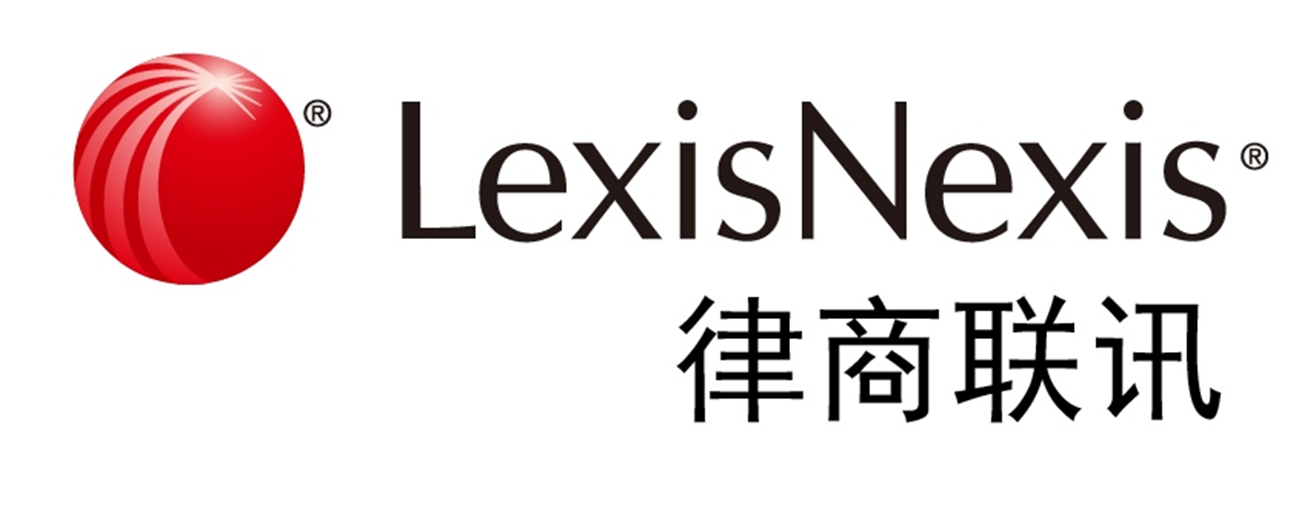 3.1 检索方式一：Find a Source
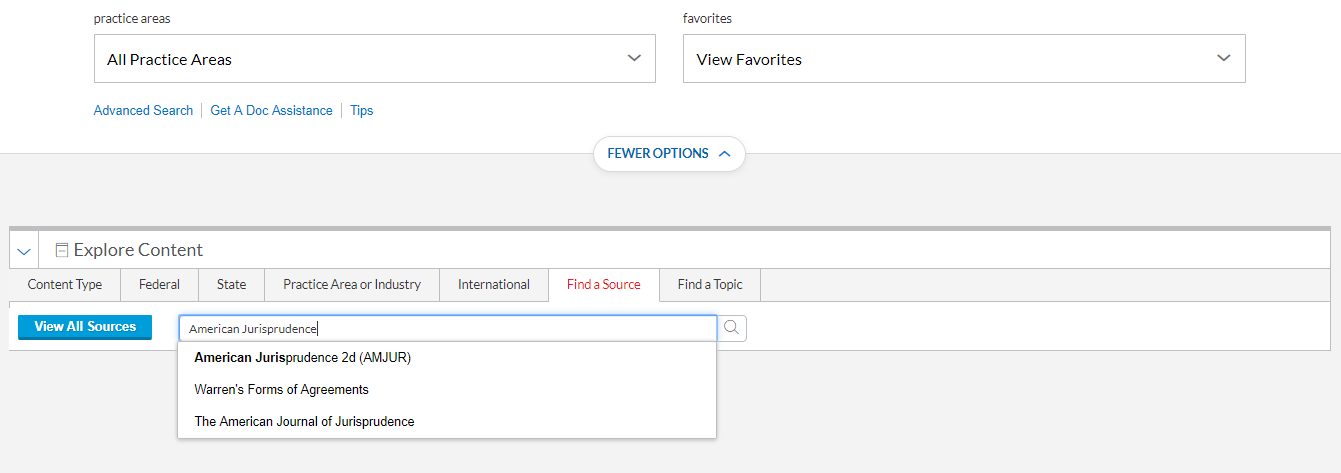 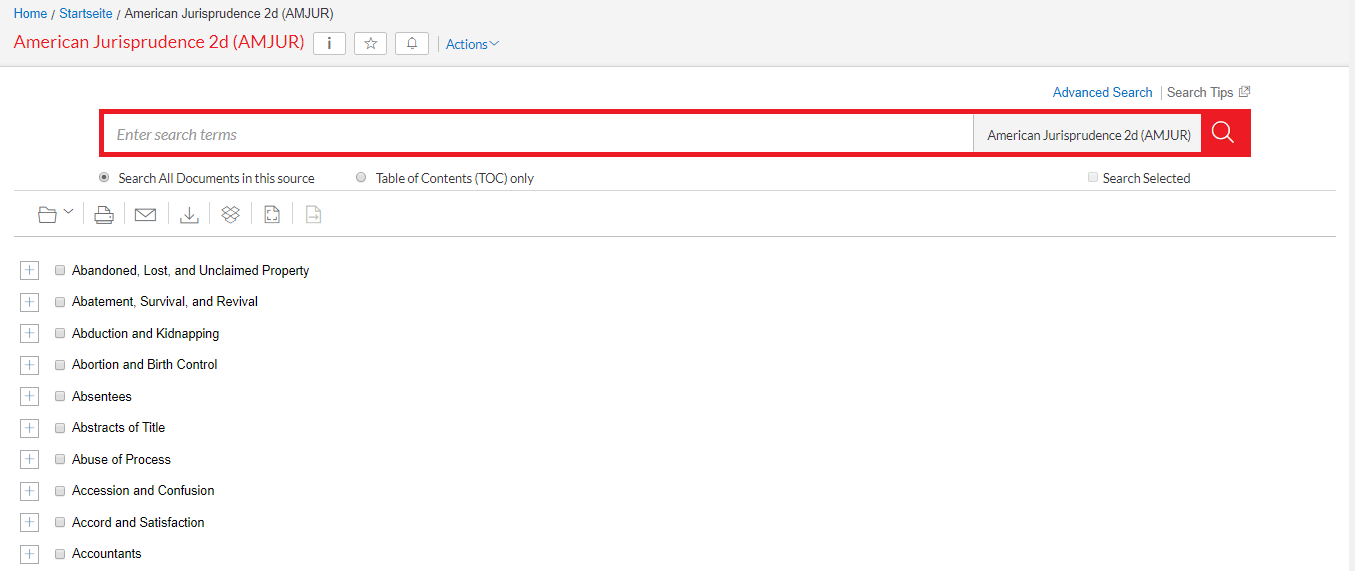 在资源中输入刊物名称，可从头到尾阅读此刊物
24
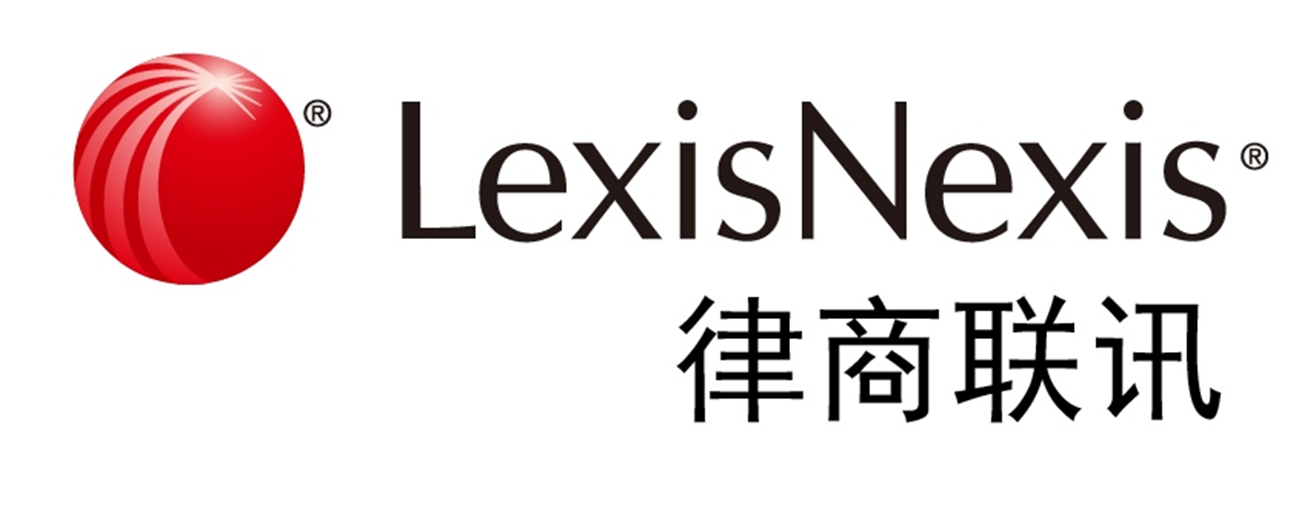 3.2 检索方式二：Find a Topic
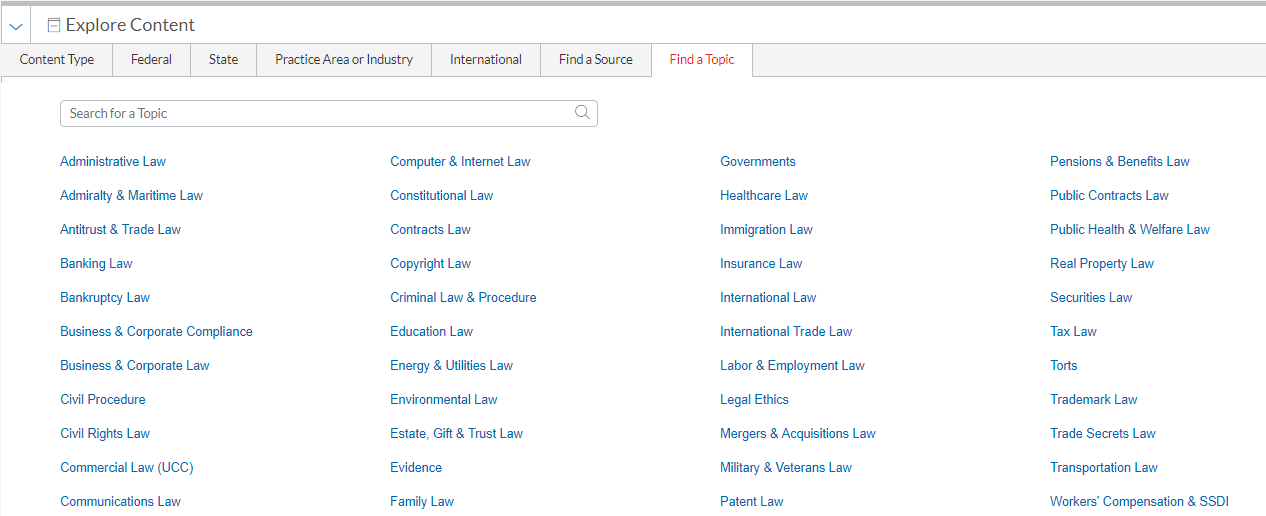 点击find a topic之后获取所有话题
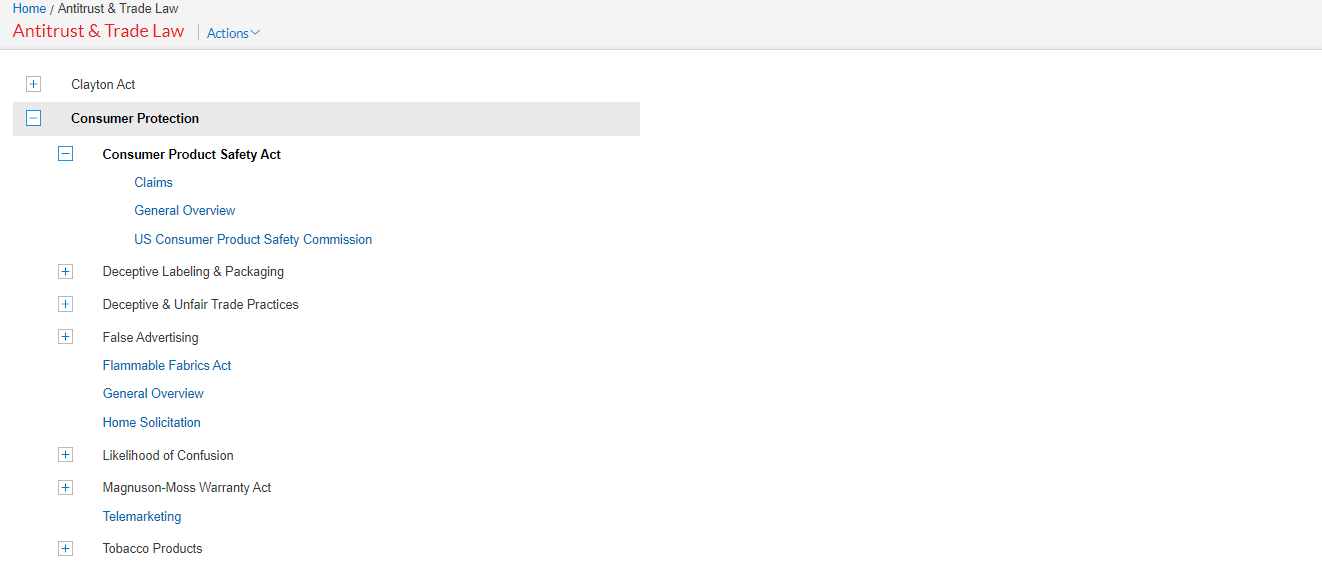 点击此话题
获取话题相关所有内容，再点击目标分话题获取更加细致的话题内容
25
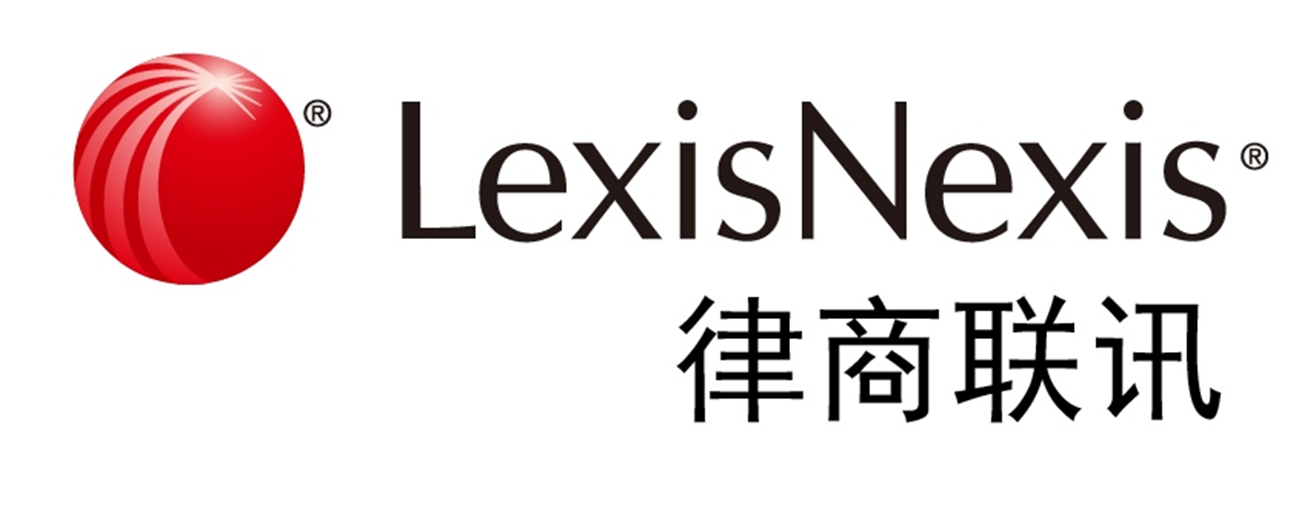 优质Source推荐： AMJUR 内容列表
遗弃，遗失和无人认领的财产
Abandoned, Lost, and Unclaimed Property 
Abatement, Survival, and Revival 
Abduction and Kidnapping 
Abortion and Birth Control 
Absentees 
Abstracts of Title 
Abuse of Process 
Accession and Confusion 
Accord and Satisfaction 
Accountants 
Accounts and Accounting 
Acknowledgments 
Actions 
Act of God 
Adjoining Landowners 
Administrative Law 
Admiralty 
Adoption 
Adultery and Fornication 
Advancements 
Adverse Possession 
Advertising
削减、生存与复兴
誓章
Affidavits 
Agency 
Agreed Case 
Agriculture 
Aliens and Citizens 
Alteration of Instruments 
Alternative Dispute Resolution 
Ambassadors, Diplomats and Consular Officials 
Americans with Disabilities Act Analysis and Implications 
Amicus Curiae 
Animals 
Annuities 
Annulment of Marriage 
Appearance 
Appellate Review 
Architects 
Arrest 
Arson and Related Offenses 
Assault and Battery 
Assignments
绑架及诱拐
代理机构
堕胎及计划生育
缺席者
商定案件
标题摘要
农业
外星人和公民
滥用程序
票据变更
登记入册与混乱
替代性纠纷解决
协调与满意
大使、外交官及领事官员
会计师
账目与会计
美国残疾人法案分析及其启示
致谢
法官顾问
动物
诉讼
上帝的行为
年金
婚姻废除
毗邻的土地所有者
出现
行政法规
上诉审查
海事
建筑师
收养
逮捕
通奸及淫乱
演化
纵火及相关案件
逆权侵占
攻击与殴打
分配
广告
26
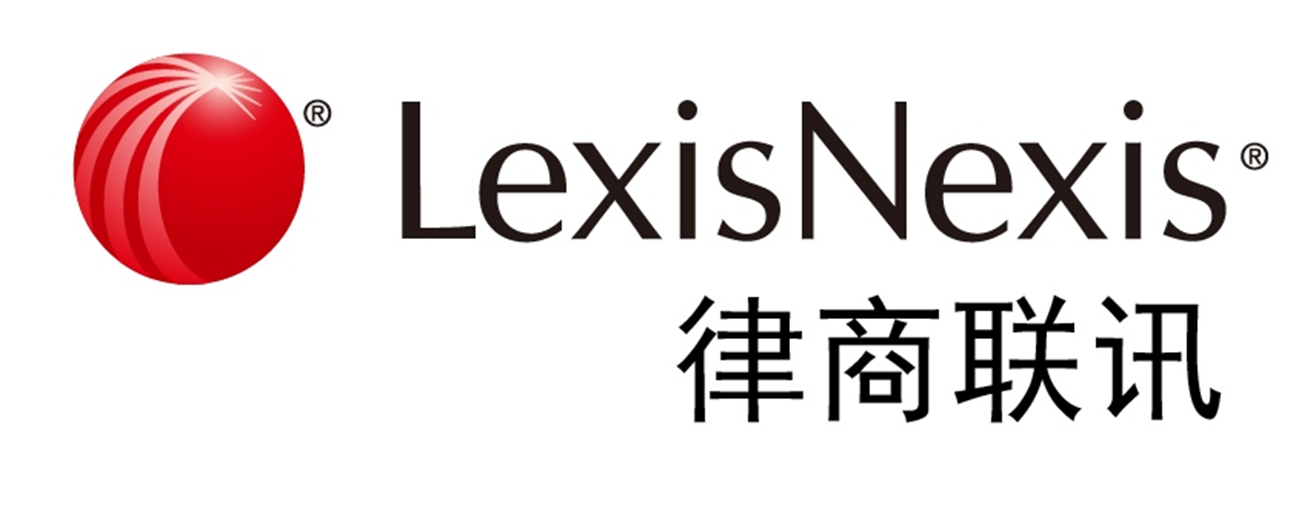 优质Source推荐： AMJUR 内容列表
Assignments for Benefit of Creditors 
Assistance, Writ of 
Associations and Clubs 
Attachment and Garnishment 
Attorney General 
Attorneys at Law 
Auctions and Auctioneers 
Audita Querela 
Automobile Insurance 
Automobiles and Highway Traffic 
Aviation 
Bail and Recognizance 
Bailments 
Bankruptcy 
Banks and Financial Institutions 
Barbers and Cosmetologists 
Bigamy 
Bills and Notes 
Blasphemy and Profanity 
Boats and Boating 
Bonds 
Boundaries
债权人利益分配
出口奖励金
Bounties 
Breach of Peace and Disorderly Conduct 
Breach of Promise 
Bribery 
Brokers 
Building and Construction Contracts 
Buildings 
Burglary 
Business Trusts 
Canals 
Cancellation of Instruments 
Carriers 
Cemeteries 
Census 
Certiorar
Champerty, Maintenance, and Barratry 
Charities 
Civil Rights 
Civil Service 
Clerks of Court 
Collection and Credit Agencies
Colleges and Universities
违法和平及无序行为
援助，令状
违反承诺
协会与俱乐部
受贿
财产扣押与扣押令
经纪商
总检察官
建筑合同
律师事务所
拍卖与拍卖商
建筑物
盗窃
异议听审
商业信托
汽车保险
运河
汽车及公路交通
取消文书
航空
运营商
保释和保证金
坟场
委托人
人口调查
破产
银行和金融机构
复审令
理发师和美容师
包揽诉讼，维权，诉讼教唆
重婚
慈善
账单与票据
公民权利
轻视与亵渎
公务员
法院职员
船与划船
债券
收款和信贷机构
边界
学院和大学
27
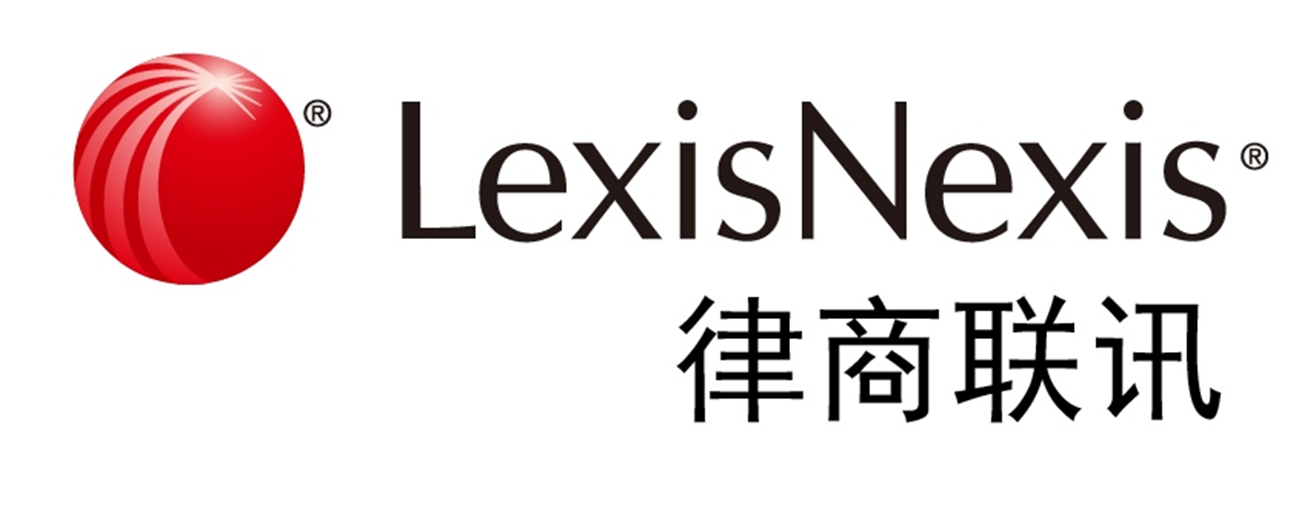 优质Source推荐： AMJUR 内容列表
Commerce 
Commercial Code 
Common Law 
Community Property 
Composition with Creditors 
Compounding Crimes 
Compromise and Settlement 
Computers and the Internet 
Condominiums and Cooperative Apartments 
Conflict of Laws 
Conspiracy 
Constitutional Law 
Consumer and Borrower Protection 
Consumer Product Warranty Acts 
Contempt 
Continuance 
Contracts 
Contractors' Bonds 
Contribution 
Conversion 
Cooperative Associations 
Copyright and Literary Property
验尸官或死因裁判官
商业
Coroners or Medical Examiners 
Corporations 
Costs 
Cotenancy and Joint Ownership 
Counterclaim, Recoupment, and Setoff 
Counterfeiting 
Courts 
Covenants, Conditions, and Restrictions 
Credit Cards and Charge Accounts 
Creditors' Bills 
Criminal Law 
Crops 
Customs and Usages 
Customs Duties and Import Regulations 
Damages 
Dead Bodies 
Death 
Declaratory Judgments 
Dedication 
Deeds 
Depositions and Discovery 
Deposits in Court
企业
商法典
成本
普通法
共同租地人及共同所有权
社区财产
反诉，补偿，和抵消
与债权人和解
假冒
复合犯罪
妥协与和解
法院
契约，条款，和限制
计算机及互联网
公寓及
合作公寓
信用卡和收费账户
债权人票据
法律冲突
刑法
共谋
宪法
作物
惯例和用法
消费者和借款人保护
消费品保修法
关税和进口条例
蔑视
赔偿
尸体
诉讼延期
合同
死亡
承包商债券
宣告性判决
捐献
敬业
变更
契约
合作社
证词与证据
法院保证金
版权及文学财产
28
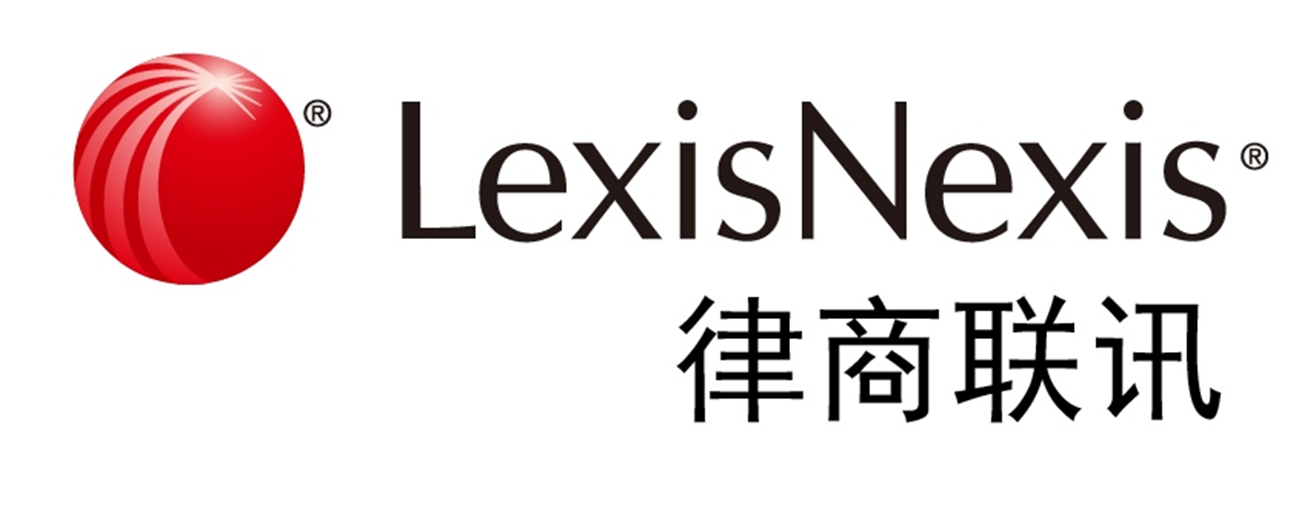 优质Source推荐： AMJUR 内容列表
联邦雇主责任与赔偿法案
Federal Employers' Liability and Compensation Acts 
Federal Taxation 
Federal Tax Enforcement 
Federal Tort Claims Act 
Fences 
Ferries 
Fidelity Bonds and Insurance 
Fires 
Fish, Game, and Wildlife Conservation 
Fixtures 
Flag 
Food 
Forcible Entry and Detainer 
Foreign Corporations 
Forfeitures and Penalties 
Forgery 
Fortunetelling 
Franchises from Public Entities 
Fraternal Orders and Benefit Societies 
Fraud and Deceit 
Fraudulent Conveyances and Transfers 
Freedom of Information Acts
联邦税收
惊吓，打击，及精神紊乱
Fright, Shock, and Mental Disturbance 
Funeral Directors and Embalmers 
Gambling 
Garages, Service Stations, and Parking Facilities 
Gas and Oil 
Gifts 
Good Will 
Governor 
Grand Jury 
Guaranty 
Guardian and Ward 
Habeas Corpus and Postconviction Remedies 
Habitual Criminals and Subsequent Offenders 
Harboring Criminals 
Health 
Highways, Streets, and Bridges 
Homestead 
Homicide 
Hospitals and Asylums 
Hotels, Motels, and Restaurants 
Housing Laws and Urban Redevelopment
Husband and Wife
丧葬承办及殡仪馆
联邦税务执法
联邦侵权索赔法案
赌博
栅栏
车库，服务站，
及停车场
渡轮
天然气及石油
保真债券及保险
礼品
火宅
善意
钓鱼，狩猎，及野生
动物保护
州长
固定财产
大陪审团
旗帜
担保
监护人与被监护人
人身保护和定罪
后补救措施
食品
强行占有及非法留置
外资企业
惯犯及随后的罪犯
窝藏罪犯
没收及罚款
伪造
健康
高速公路，街道，和桥梁
算命、占卜
宅基地
公共实体的特许经营权
共济会与互助社
杀人罪
欺诈和诈骗
医院和收容所
欺诈性转让与转移
酒店，汽车旅馆，和餐馆
信息自由法案
住房法和城市再开发
夫妻
29
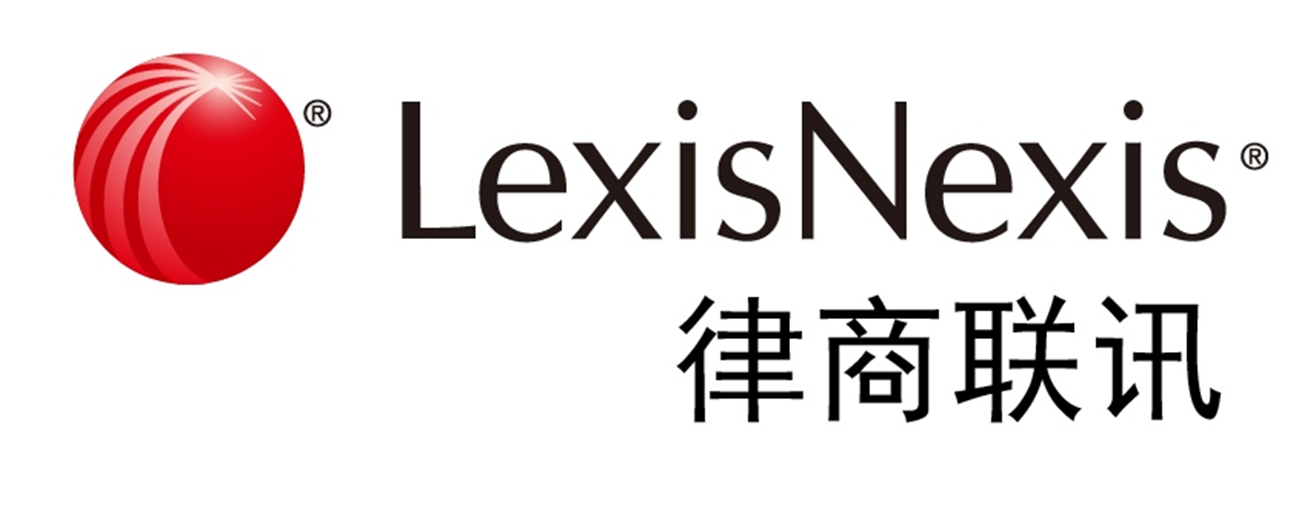 优质Source推荐： AMJUR 内容列表
能源及动力来源
血统与分布
Energy and Power Sources 
Entertainment and Sports Law 
Equitable Conversion 
Equity 
Escape 
Escheat 
Escrow 
Estates 
Estoppel and Waiver 
Evidence 
Executions and Enforcement of Judgments 
Executors and Administrators 
Exemptions 
Expert and Opinion Evidence 
Explosions and Explosives 
Extortion, Blackmail, and Threats 
Extradition 
Factors and Commission Merchants 
False Imprisonment 
False Personation 
False Pretenses
Federal Courts
Descent and Distribution
Desertion and Nonsupport 
Dismissal, Discontinuance, and Nonsuit 
Disorderly Houses 
District of Columbia 
Disturbing Meetings 
Divorce and Separation 
Domestic Abuse and Violence 
Domicil 
Dower and Curtesy 
Drains and Drainage Districts 
Drugs and Controlled Substances 
Duress and Undue Influence 
Easements and Licenses in Real Property 
Ejectment 
Election of Remedies 
Elections 
Elevators and Escalators 
Embezzlement 
Eminent Domain 
Employment Agencies 
Employment Relationship
娱乐和运动法
遗弃及不履行抚养义务
衡平法转化
诉讼中止，撤销
及驳回
无序的房屋
公平
逃逸
哥伦比亚特区
没收财产
烦扰的集会
第三方托管
离婚与分居
房地产
家庭虐待和暴力
禁止反言及弃权
户籍
证据
亡夫或亡妻遗产
死刑及判决执行
排水渠和排水区
执行人与管理人
药物或受控物质
豁免
胁迫及不当施压
专家和意见证据
不动产的地役
权及许可证
爆炸和爆炸物
要求收回不当被扣产业
敲诈，勒索，和威胁
补救措施选择
引渡
选举
电梯与自动扶梯
保理商及代销商
非法监禁
侵占
假冒身份
行政征用
乔装
就业代理
联邦法院
就业关系
30
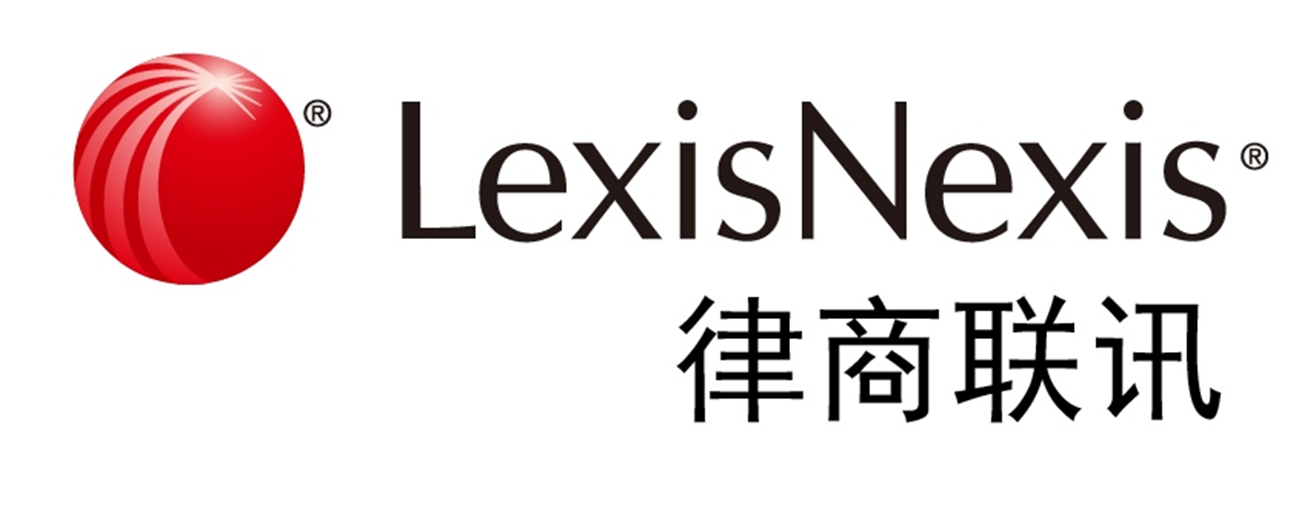 优质Sources推荐： AMJUR 内容列表
非婚生子女
Illegitimate Children 
Improvements 
Incest 
Indemnity 
Independent Contractors 
Indians; Native Americans 
Indictments and Informations 
Infants 
Inheritance, Estate, and Gift Taxes 
Initiative and Referendum 
Injunctions 
Insolvency 
Inspection Laws 
Insurance 
Insurrection 
Interest and Usury 
Interference 
International Law 
Interpleader 
Intoxicating Liquors 
Investment Companies and Advisers 
Involuntary Servitude, Peonage, and Human Trafficking 
Irrigation
Job Discrimination 
Joint-Stock Companies 
Joint Ventures 
Judgments 
Judges 
Judicial Councils and Conferences 
Judicial Sales 
Jury 
Justices of the Peace 
Juvenile Courts and Delinquent and Dependent Children 
Labor and Labor Relations 
Landlord and Tenant 
Larceny 
Laundries, Dyers, and Dry Cleaners 
Letters of Credit 
Levees and Flood Control 
Lewdness, Indecency, and Obscenity 
Libel and Slander 
Licenses and Permits 
Liens 
Life Tenants and Remaindermen 
Limitation of Actions
工作歧视
股份公司
立法完善
合资企业
乱伦
判决
损害赔偿
独立承包商
法官
司法委员会及会议
印第安人，美洲原住民
司法销售
起诉书与信息
婴幼儿
陪审团
太平绅士
少年法庭
及违法和
失依儿童
遗产，房产，及礼品税
自主性与公民投票
禁令
劳动及劳动关系
业主及租客
破产
检验法
盗窃
保险
洗衣店，洗染店，及干洗店
信用证
暴动
防洪堤及防洪
利息与高利贷
淫荡，淫秽，及猥亵
干扰
诽谤和流言
国际法
交互诉讼
许可证与执照
留置权
醉酒
投资公司及顾问
终生租户与指定继承人
诉讼限制
强制劳役，劳役偿债，
及人口贩卖
灌溉
31
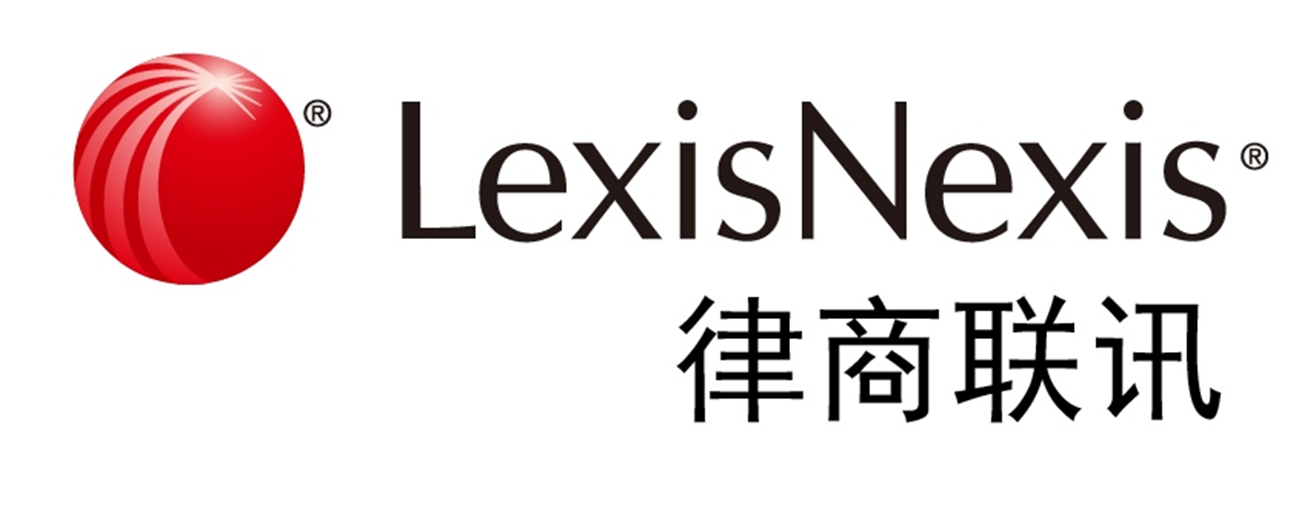 优质Source推荐： AMJUR 内容列表
有限责任公司
动议，规则，及命令
Limited Liability Companies 
Lis Pendens 
Lobbying 
Logs and Timber 
Lost and Destroyed Instruments 
Malicious Mischief and Related Offenses 
Malicious Prosecution 
Mandamus 
Markets and Marketing 
Marriage 
Marshaling Assets and Inverse Order of Alienation 
Mayhem and Related Offenses 
Mechanics' Liens 
Mentally Impaired Persons 
Military and Civil Defense 
Mines and Minerals 
Mobile Homes and Trailer Parks 
Mobs and Riots 
Money 
Moneylenders and Pawnbrokers 
Monopolies, Restraints of Trade, and Unfair Trade Practices 
Mortgages
Motions, Rules, and Orders 
Municipal Corporations, Counties, and Other Political Subdivisions 
Municipal, County, School, and State Tort Liability 
Name 
Ne Exeat 
Negligence 
Newspapers, Periodicals, and Press Associations 
New Trial 
Notaries Public 
Notice 
Novation 
Nuisances 
Oath and Affirmation 
Obstructing Justice 
Occupations, Trades, and Professions 
Pardon and Parole 
Parent and Child 
Parks, Squares, and Playgrounds 
Parliamentary Law 
Parties 
Partition 
Partnership
未决诉讼
市政公司，
县，及其他政治部门
游说
市，县，学校，及国家侵权责任
名称
原木及木材
丢失及损坏的票据
禁止出境令
过失
恶意破坏及相关犯罪
诬告
报纸，期刊，
及通讯社
复审
书面训令
财产清偿
顺序及
转让逆序
市场及市场营销
公证人
通知
婚姻
契约更新
故意伤害致残及相关犯罪
骚扰行为
法规赋予的留置权
宣誓与未宣誓证词
智障人士
妨害司法
职业、行业，及专业
军事及民防
赦免与假释
矿山及矿产
活动住房及家庭拖车停车场
父母与孩子
公园，广场，及游乐场
暴徒与骚乱
金钱
议会法
政党
放贷者及典当行
划分
垄断，贸易限制，
及不公平贸易行为
抵押贷款
合伙
32
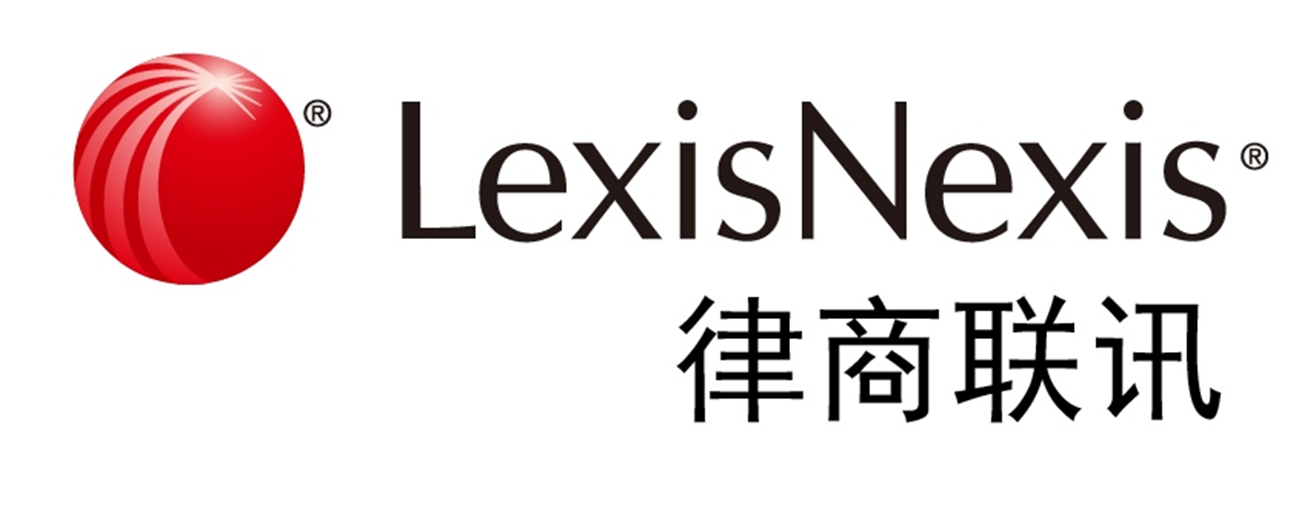 优质Sources推荐： AMJUR 内容列表
起诉
界墙
Party Walls 
Passports 
Patents 
Payment 
Peddlers, Solicitors, and Transient Dealers 
Penal and Correctional Institutions 
Pensions and Retirement Funds 
Perjury 
Perpetuities and Restraints on Alienation 
Physicians, Surgeons, and Other Healers 
Pipelines 
Piracy 
Plant and Job Safety -- OSHA and State Laws 
Pleading 
Pollution Control 
Powers of Appointment and Alienation 
Premises Liability 
Prenatal Injuries; Wrongful Life, Birth, or Conception 
Pretrial Conference and Procedure 
Privacy 
Private Franchise Contracts 
Procedendo
Process 
Products Liability 
Prohibition 
Property 
Prosecuting Attorneys 
Prostitution 
Public Funds 
Public Lands 
Public Officers and Employees 
Public Securities and Obligations 
Public Utilities 
Public Works and Contracts 
Quieting Title and Determination of Adverse Claims 
Quo Warranto 
Railroads 
Rape 
Real Estate Time-Sharing 
Receivers 
Receiving and Transporting Stolen Property 
Records and Recording Laws 
References 
Reformation of Instruments
护照
产品责任
专利
诉讼中止令
付款
小贩，推销员，
及临时商人
所有权
检察官
卖淫
刑罚及惩教机构
养老金及退休基金
公共基金
公共土地
伪证
让渡的永续性及限制
公职人员及雇员
内外科医生，
及其他治疗师
公共证券及债务
管道
公共设施
剽窃
公共工程及合同
遏制不良索赔的名称与认定
工厂及工作安全：职业安全与卫生条例及各州法律
权利开示令状
诉状
污染控制
铁路
强奸
委任权与转让权
产前伤害；错误出生与受孕
场所责任
不动产分时处理
破产受益人
审前会议与程序
接收及转移被盗财产
记录和记录法
隐私
私人特许经营合同
参考法
加速审判令
票据改革
33
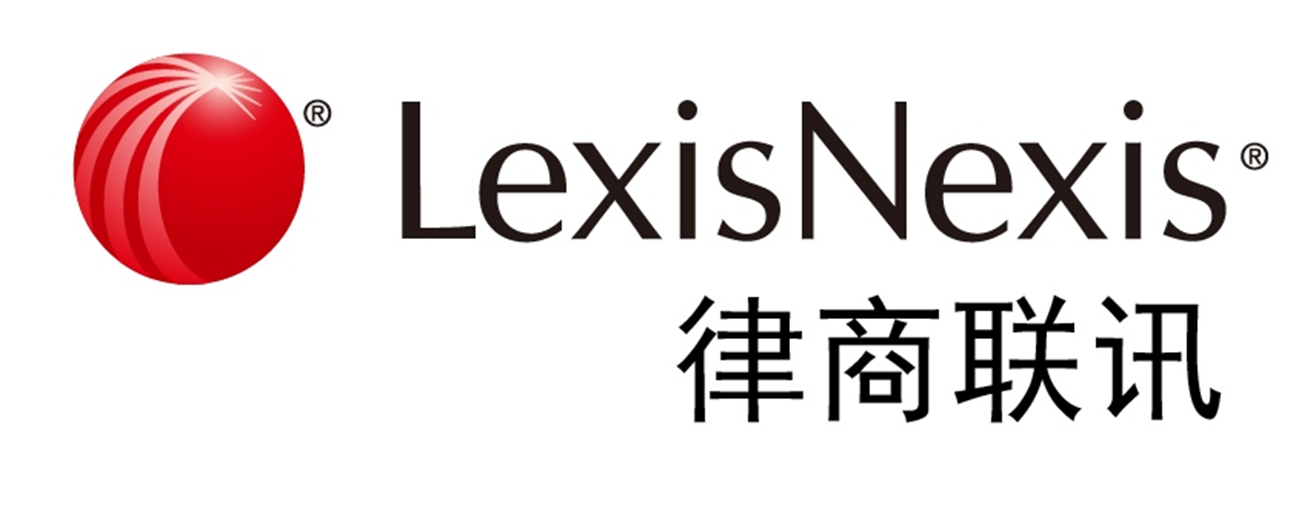 优质Source推荐： AMJUR 内容列表
土地所有权登记
鸡奸
Registration of Land Titles 
Release 
Religious Societies 
Replevin 
Restitution and Implied Contracts 
Rewards 
Robbery 
Sales 
Sales and Use Taxes 
Salvage 
Schools 
Seals 
Searches and Seizures 
Secured Transactions 
Securities Regulation -- Federal 
Securities Regulation -- State 
Sedition, Subversive Activities, and Treason 
Seduction 
Sequestration 
Sheriffs, Police, and Constables 
Shipping 
Social Security and Medicare
Sodomy 
Space Law 
Special or Local Assessments 
Specific Performance 
State and Local Taxation 
States, Territories, and Dependencies 
Statutes 
Statute of Frauds 
Stipulations 
Stock and Commodity Exchanges 
Subrogation 
Subscriptions for Charitable or Public Purposes 
Summary Judgment 
Sundays and Holidays 
Support of Persons 
Suretyship 
Taxpayers' Actions 
Telecommunications 
Tender 
Terrorism 
Time 
Torts
空间法
发布
宗教社团
特别或局部评估
财物发还
强制履行
州及地方税收
返还请求权及隐含合同
薪酬
国家，领土，及属地
抢劫
议会立法
销售
反欺诈法
规约
销售及使用税
海难救助
股票和商品交易所
学校
代位权
慈善或公共
目的捐献
印章
搜查和扣押
即决审判
星期日与节假日
担保交易
证券监管：联邦
人员支持
证券监管：州
合同保证
纳税人行为
煽动叛乱，颠覆
活动，及叛国
电信
诱惑
投标
扣押（令）
恐怖主义
治安官，警察，及巡警
时间
航运
社会保障及医疗保险
侵权
34
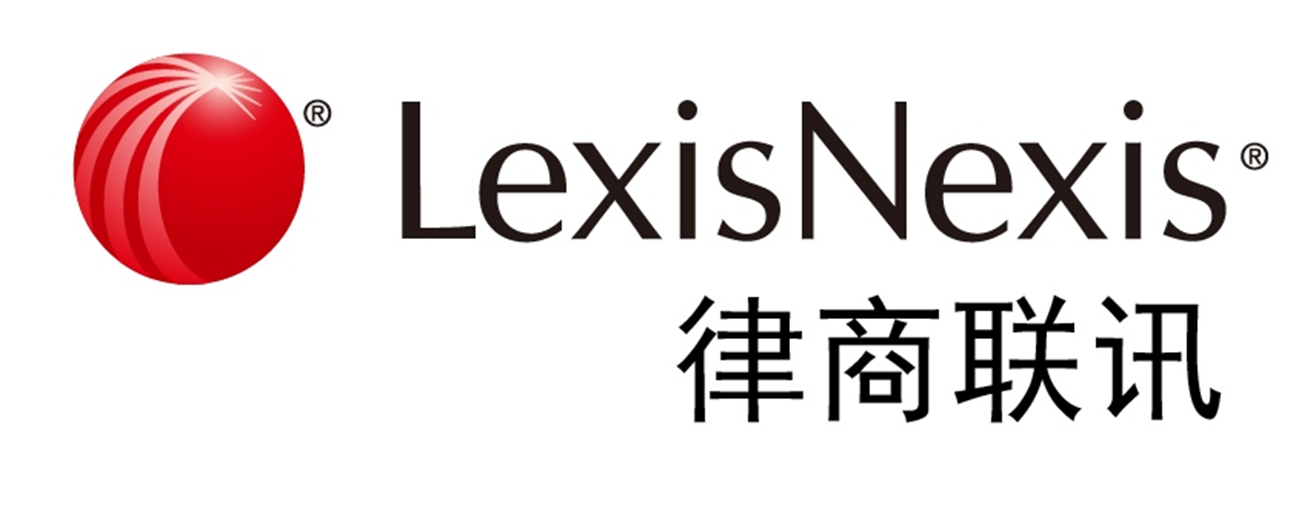 3.3 检索方式二：Find a Topic
可展开后选择所要查找话题中的内容类型
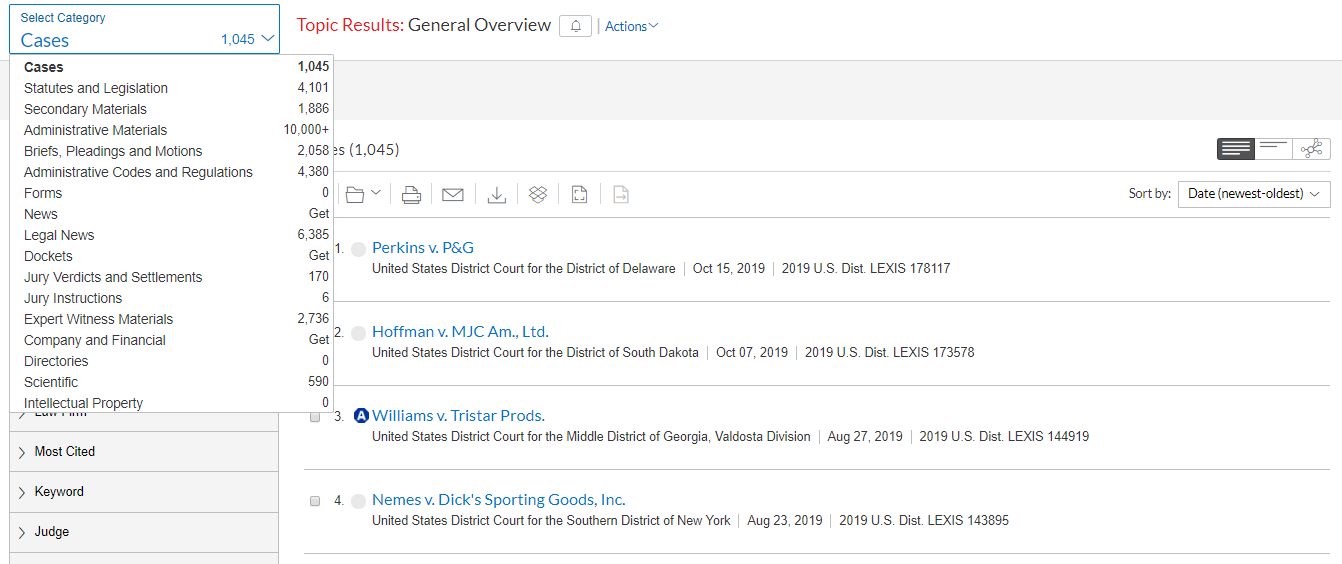 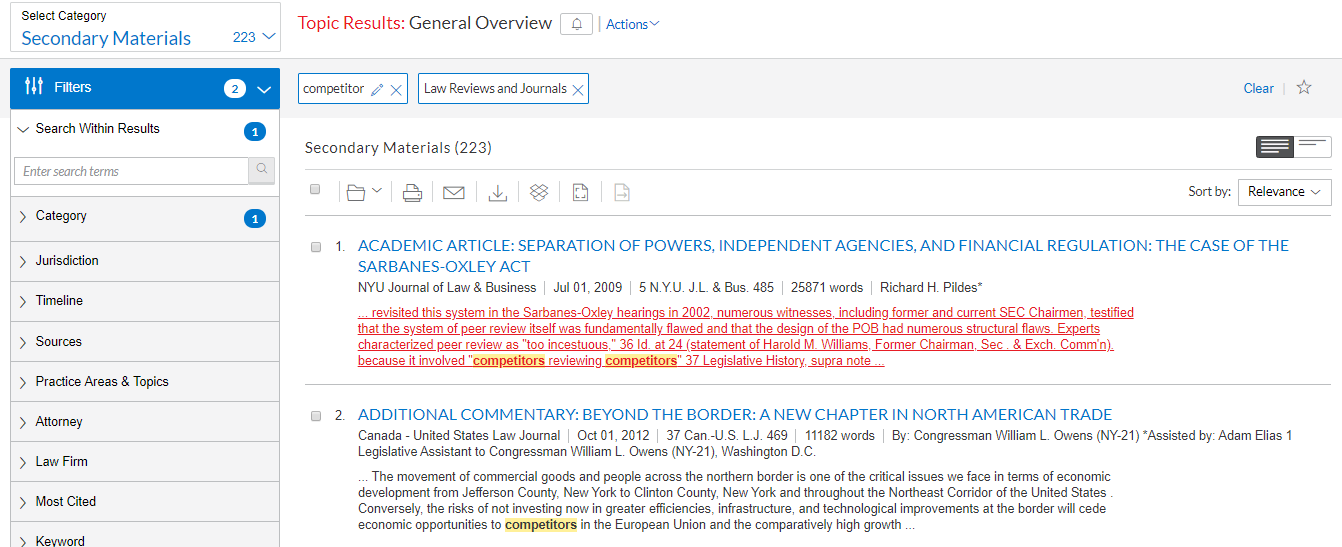 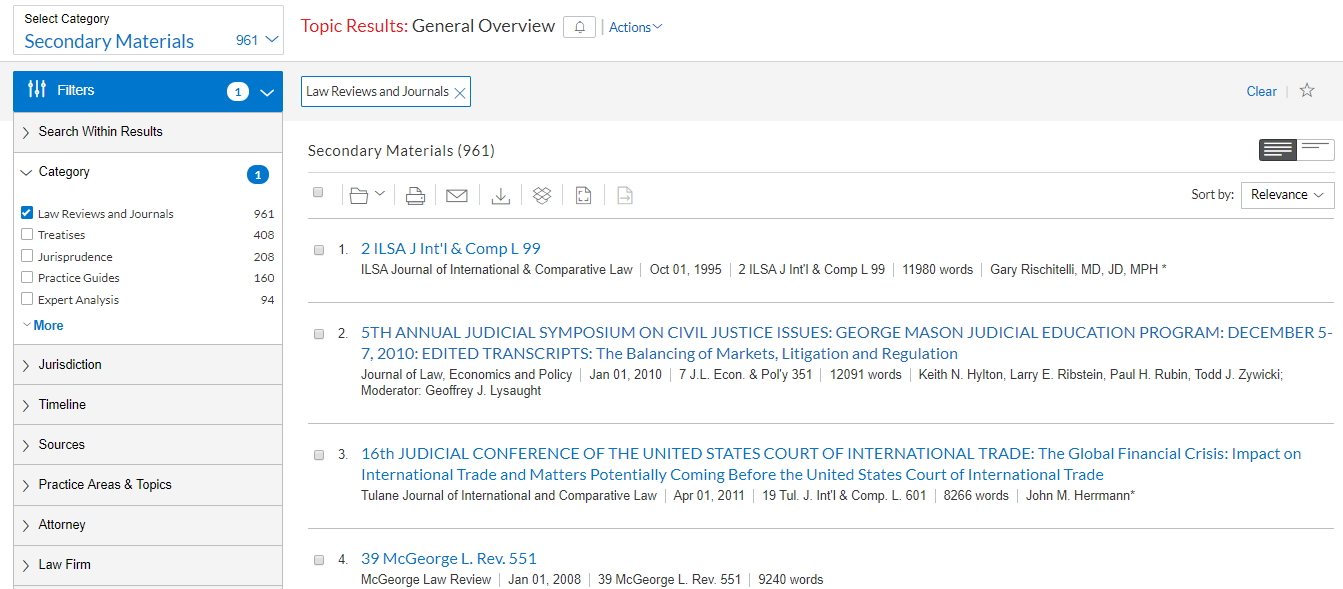 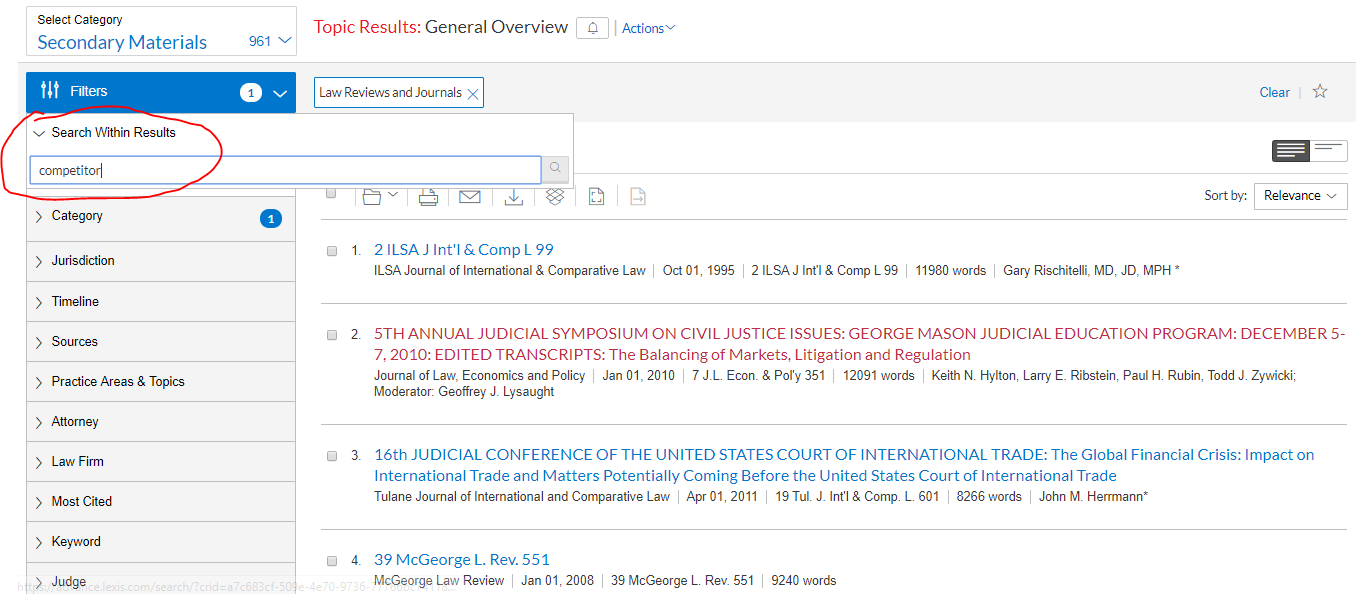 以要查找期刊为例，选择期刊为内容类型
在结果中输入关键词以精确结果
35
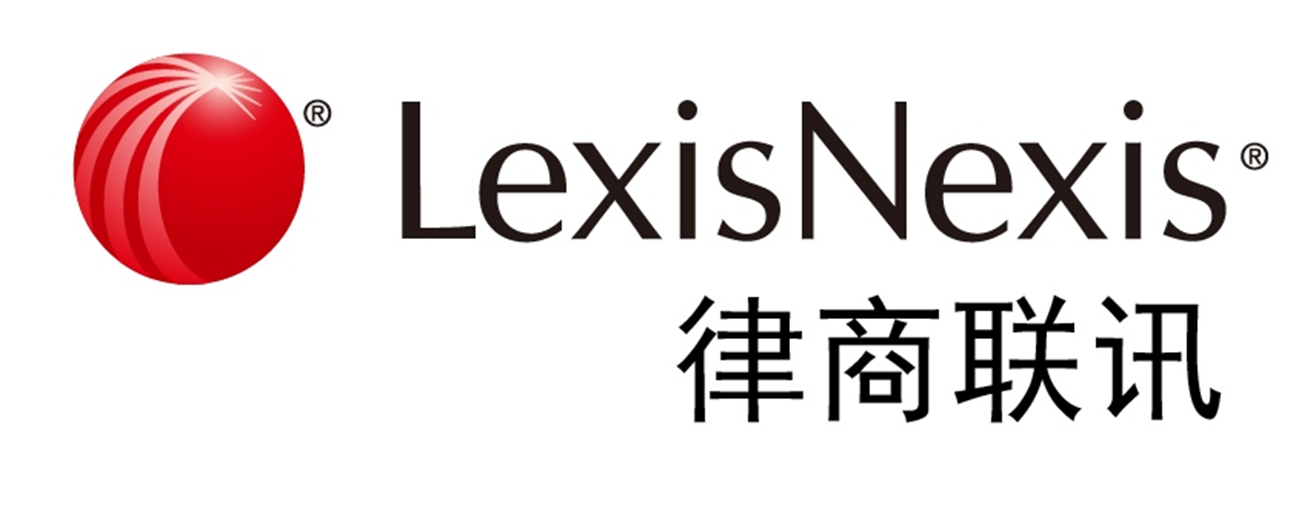 3.4 检索方式三：主检索框检索
① 键入自然语言检索词，如： artificial intelligence，搜索结果会显示所有含“ artificial ”或“ intelligence”的内容；

② 键入检索词及连接词，如 (“AI” OR “artificial intelligence”) AND Data，搜索结果会显示所有符合要求的内容；

③ 键入部分或完整的资料名称，如：American Law Reports，可查找到这个资源的所有相关内容；
    
     步骤：A 在检索红框里输入所知道的资料完整名称或部分名称；
         B 选择加入资料来源名称进行检索，或继续选择下级菜单进行检索与输出传递；
         C 选择资料来源的Table of Contents链接来浏览目录、检索完整的目录；
         D 点选资料来源的Get documents链接，获取该资料来源的所有可用文件。
                   （C,D两步与直接浏览方式一致）
36
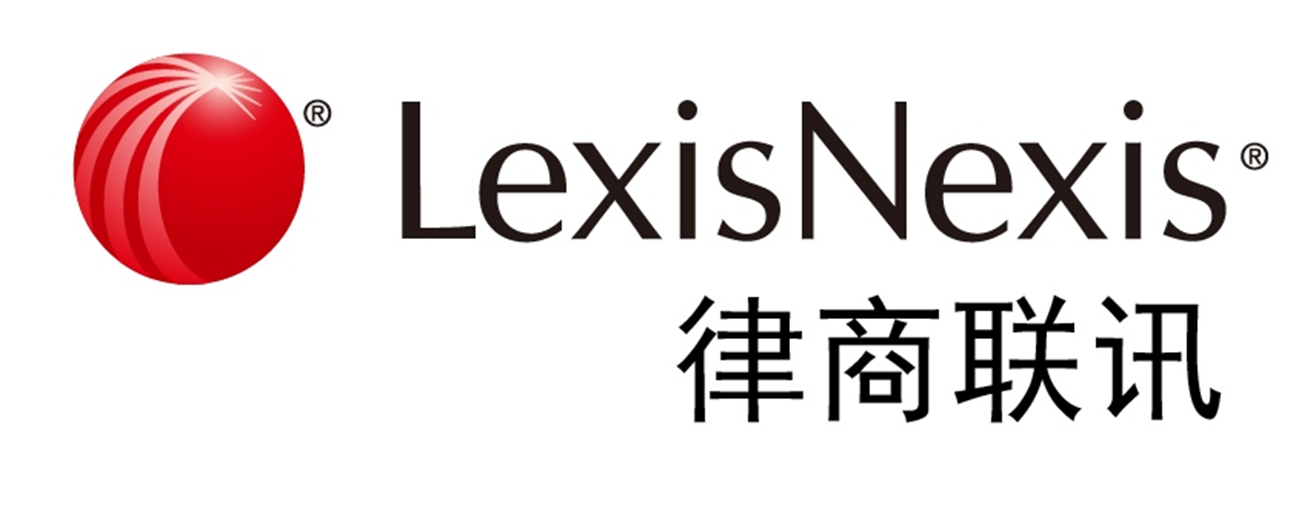 3.4 检索方式三：主检索框检索
④ 键入法规名称，如：Georgia Lemon Law，可获得本法规的全文资料与相关检索内容；

⑤ 键入判例名称，如：roe v. wade，可获得本判例的全文资料与相关检索内容；

⑥ 键入判例引证号，如：800 f2d 111，可获得本判例的全文资料与相关检索内容；

⑦ 键入Shepard's Request，如：shep : 800 f2d 111，可获得本判例的全文资料与相关检索内容。
37
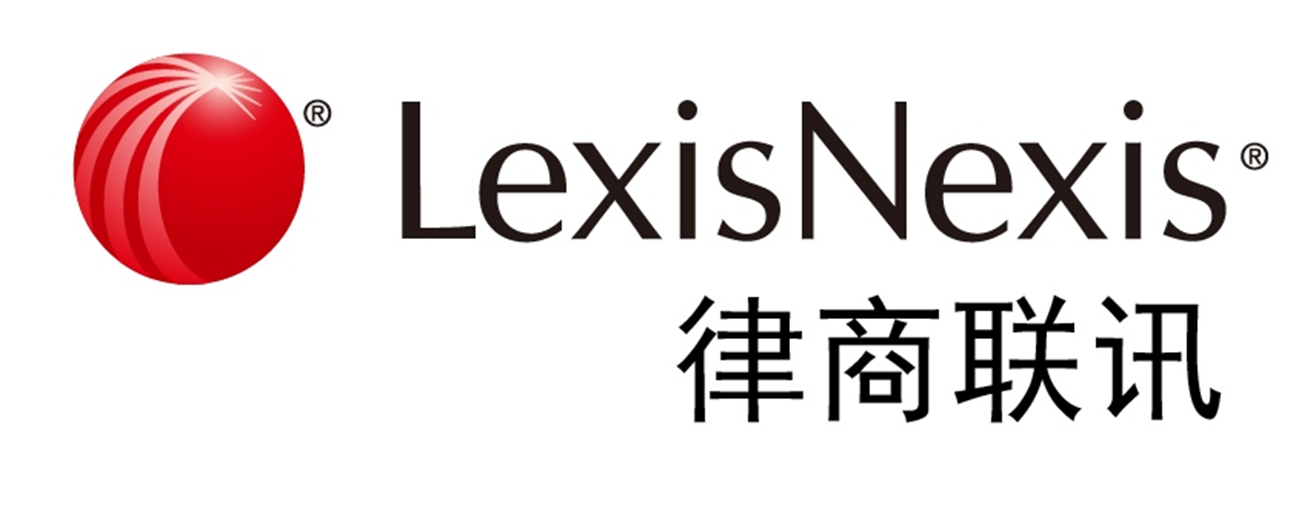 3.4 检索方式三：主检索框检索
所有内容输入后点击得到结果
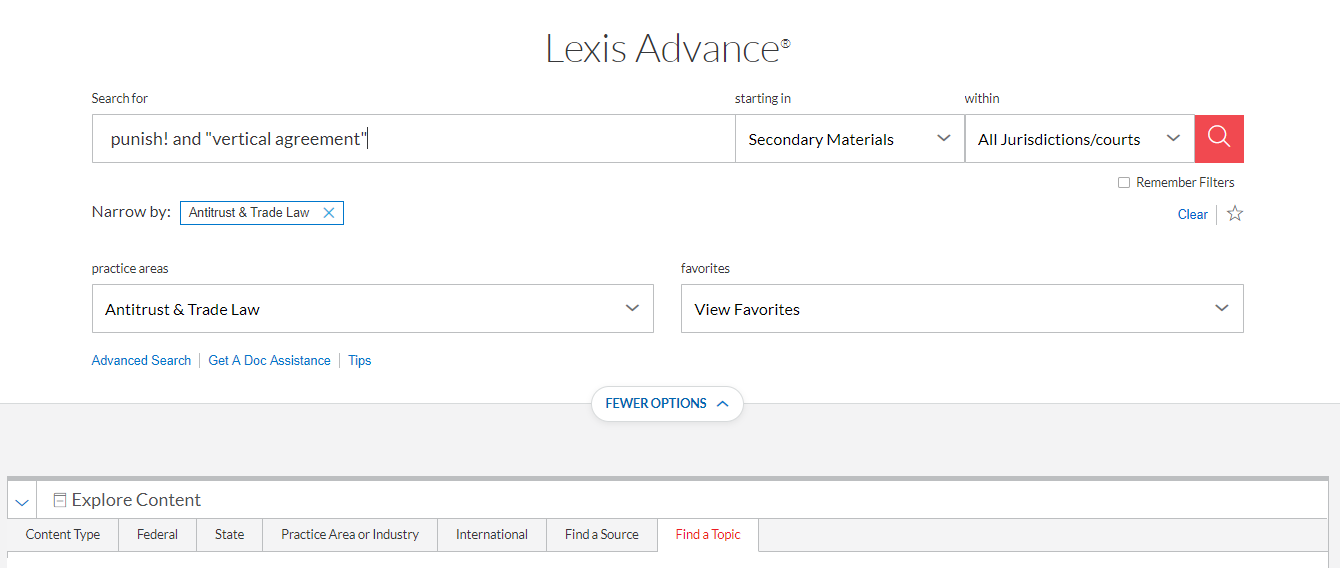 输入关键词及逻辑连接词
选择内容类型
选择管辖权（地域）/法院
选择实践领域
主检索框里检索条件，关键词是必须输入的，其它内容可根据实际检索需要进行部分选择
38
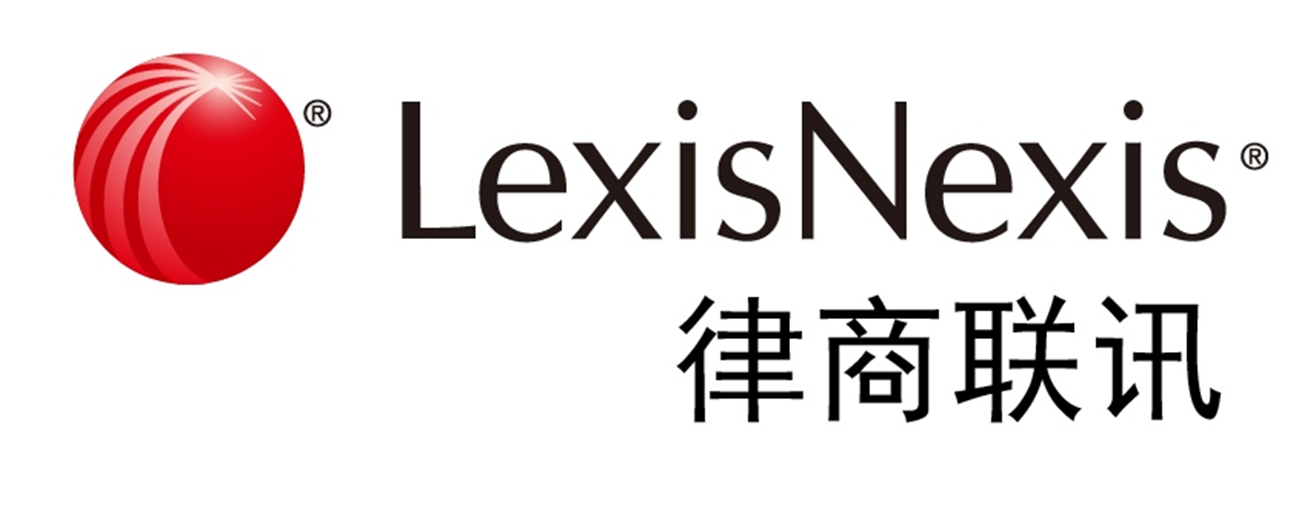 3.1 检索方式三：主检索框检索
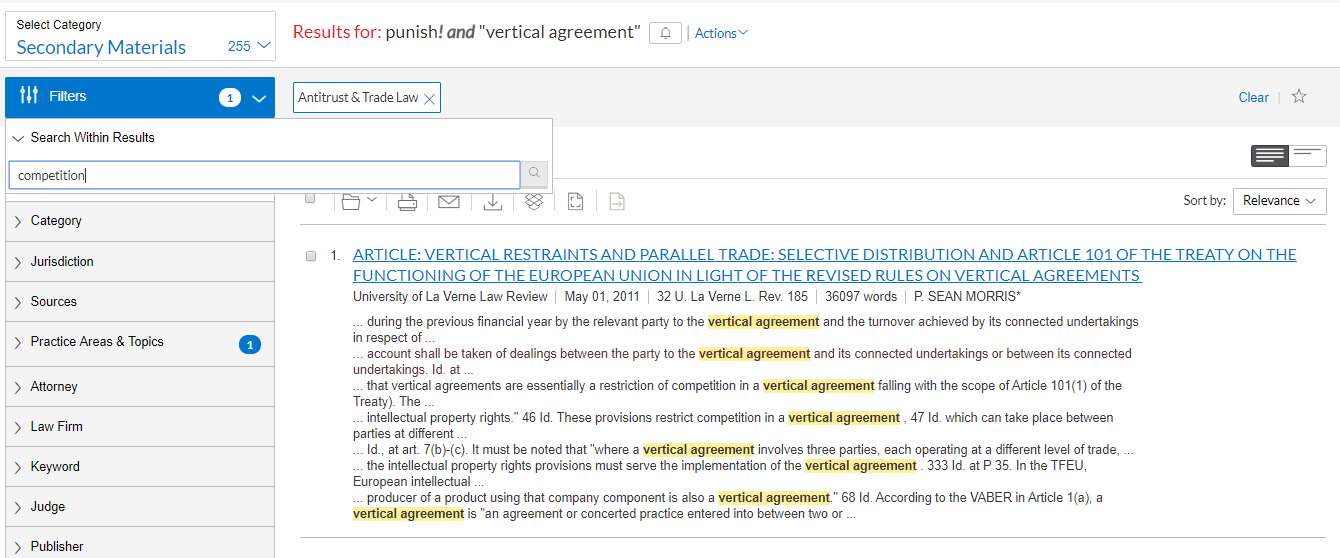 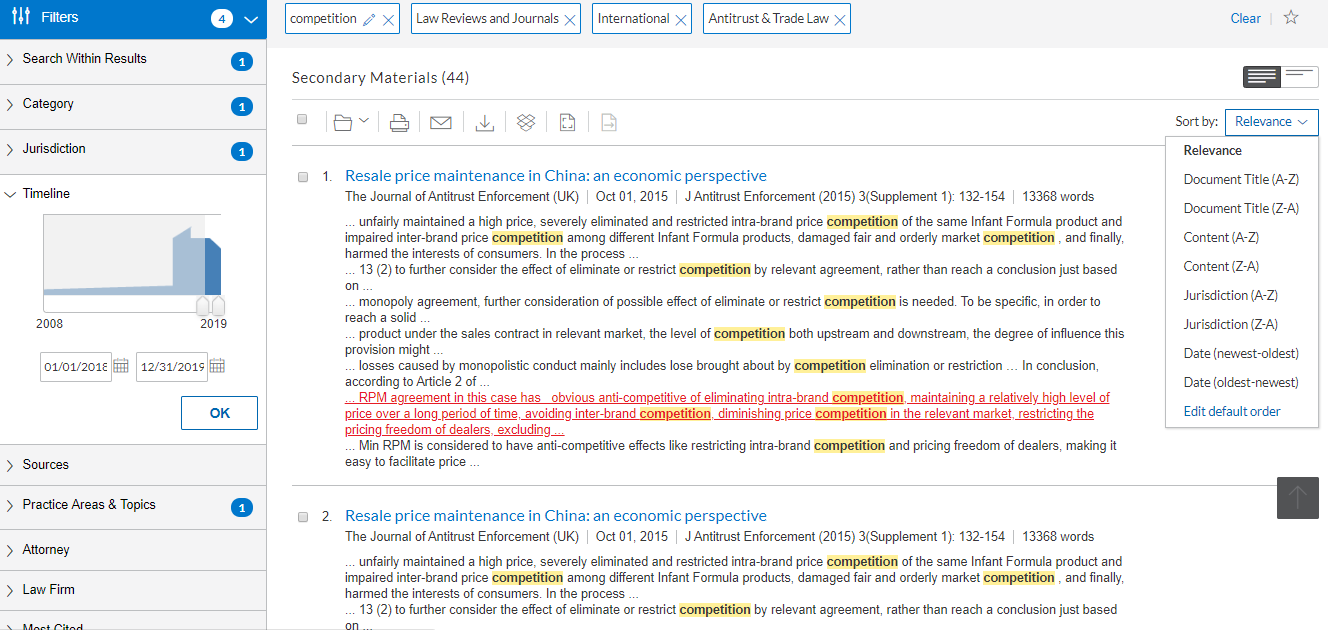 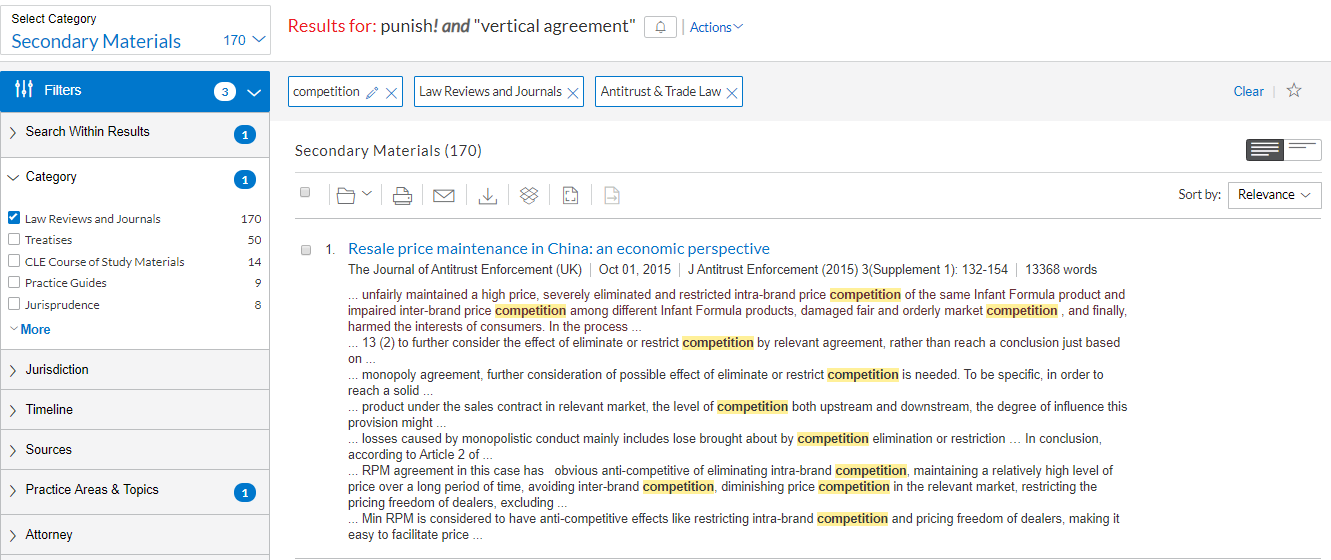 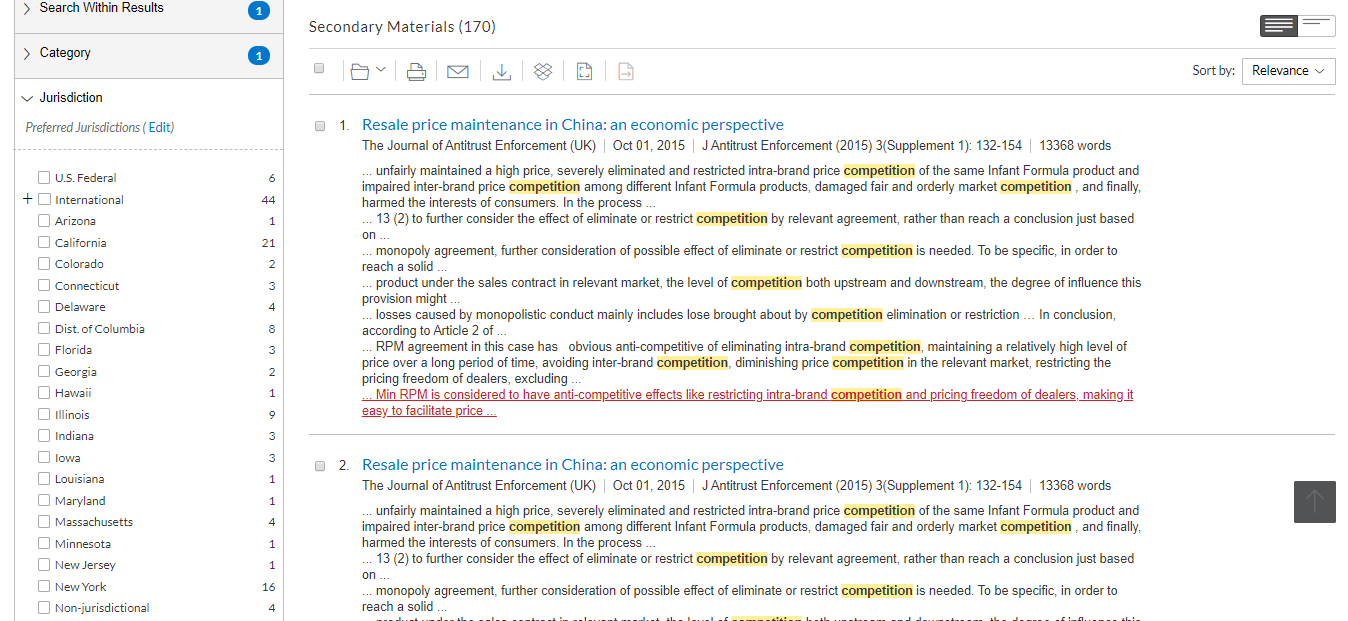 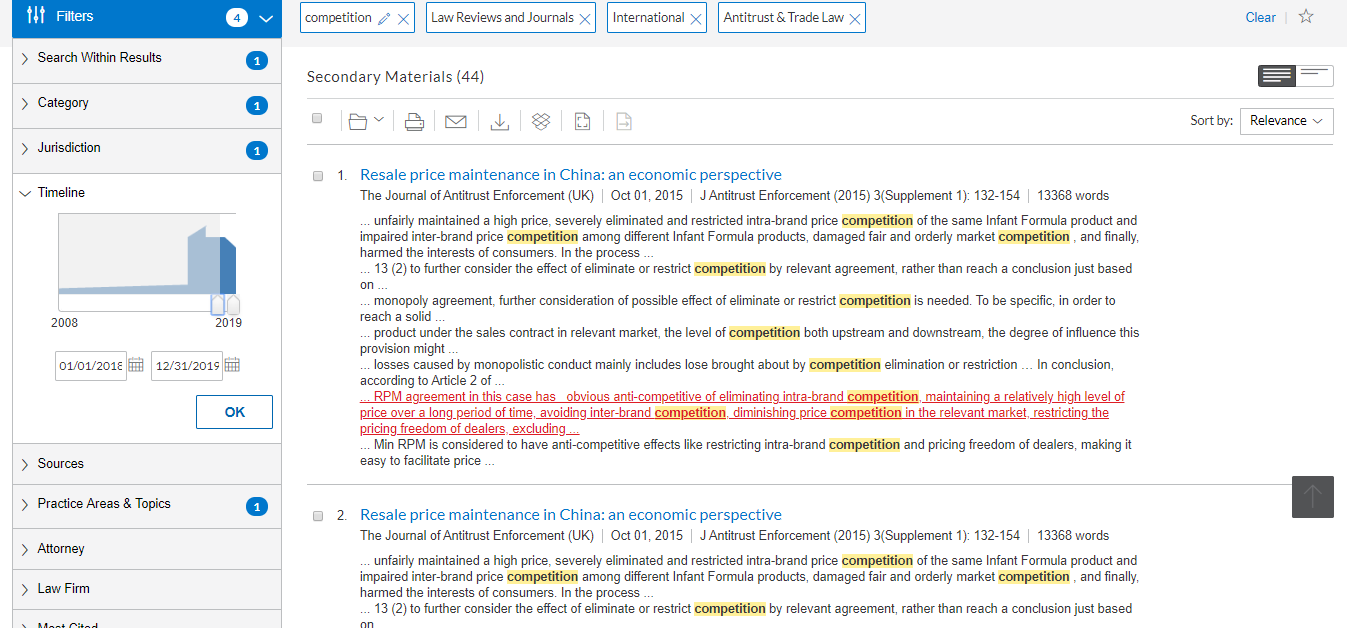 充分利用左侧Filters条件根据实际需要进行筛选，也可根据右侧Sort by进行排序
39
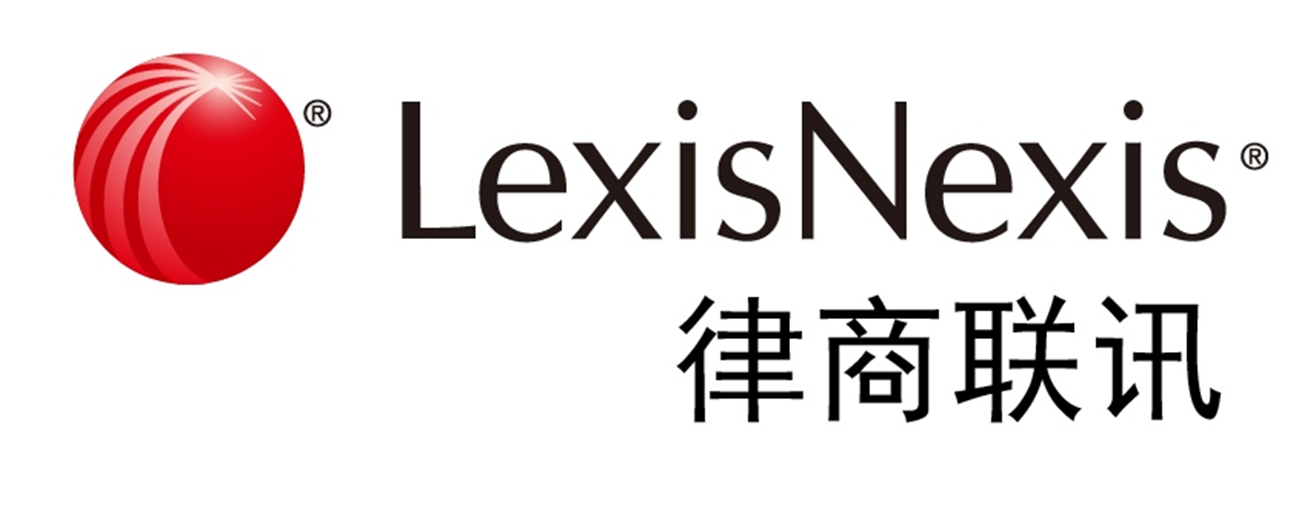 3.2 常用连接词的说明及使用(均为英文半角符号)
40
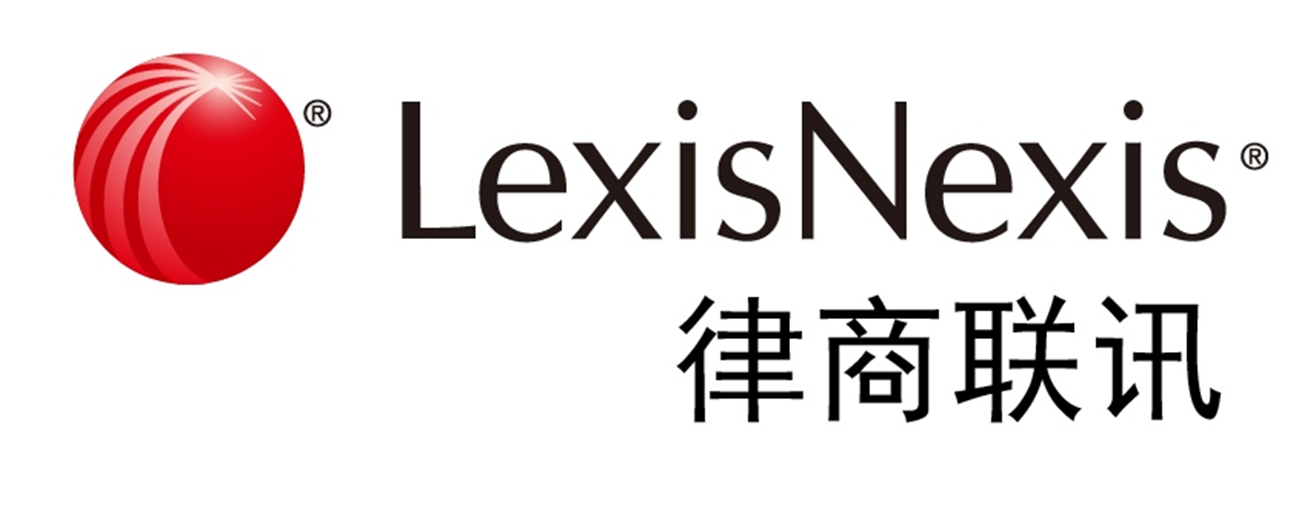 4 高级检索：入口
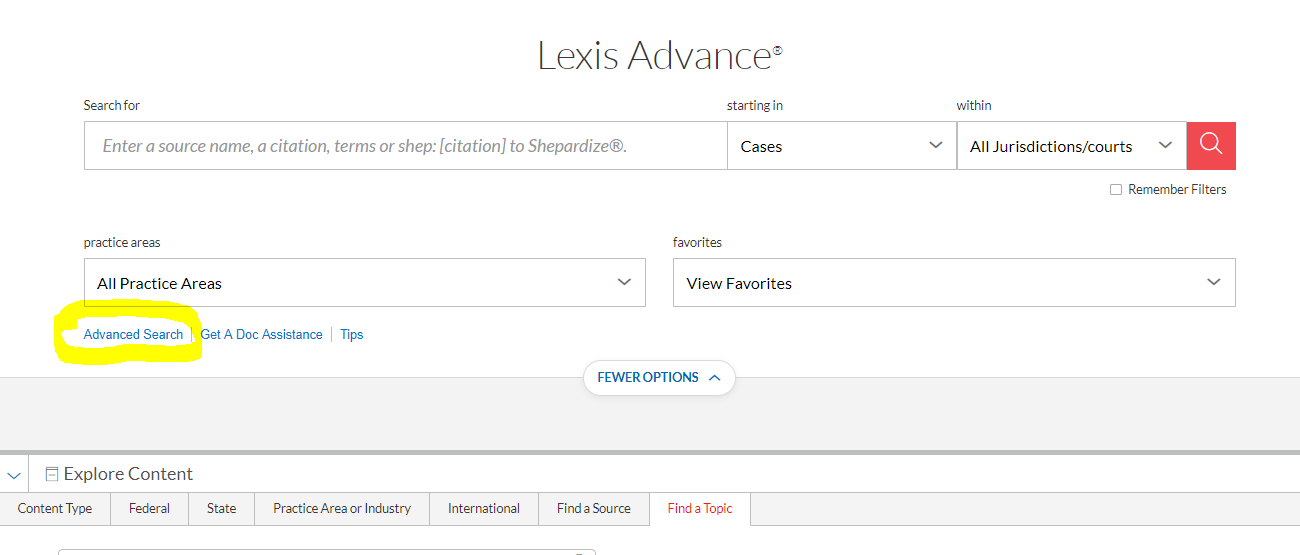 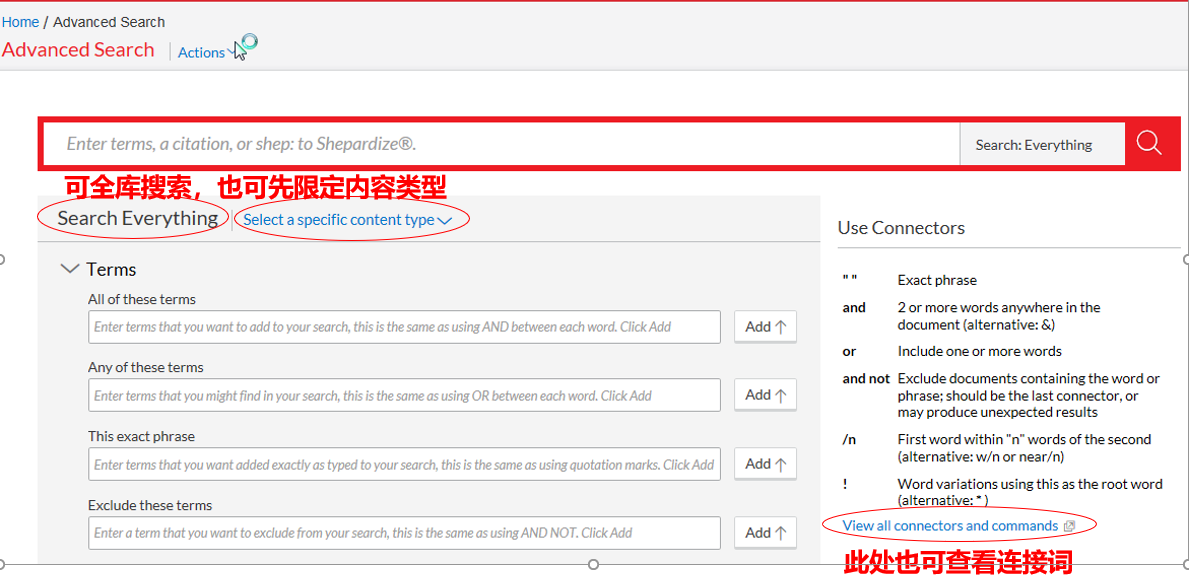 41
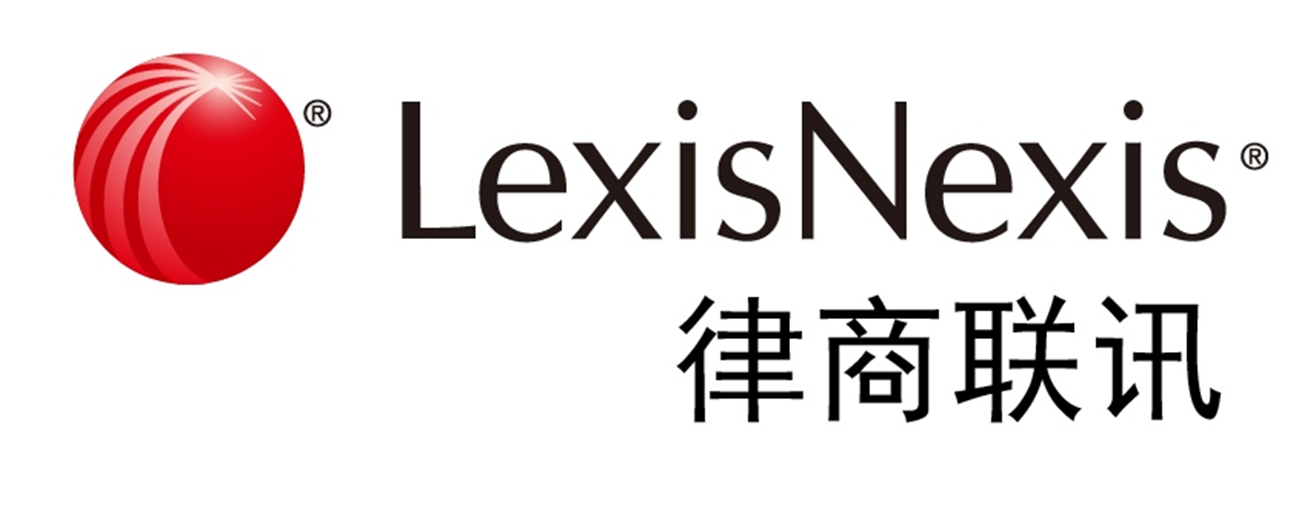 4 高级检索：主页面 - 检索式输入
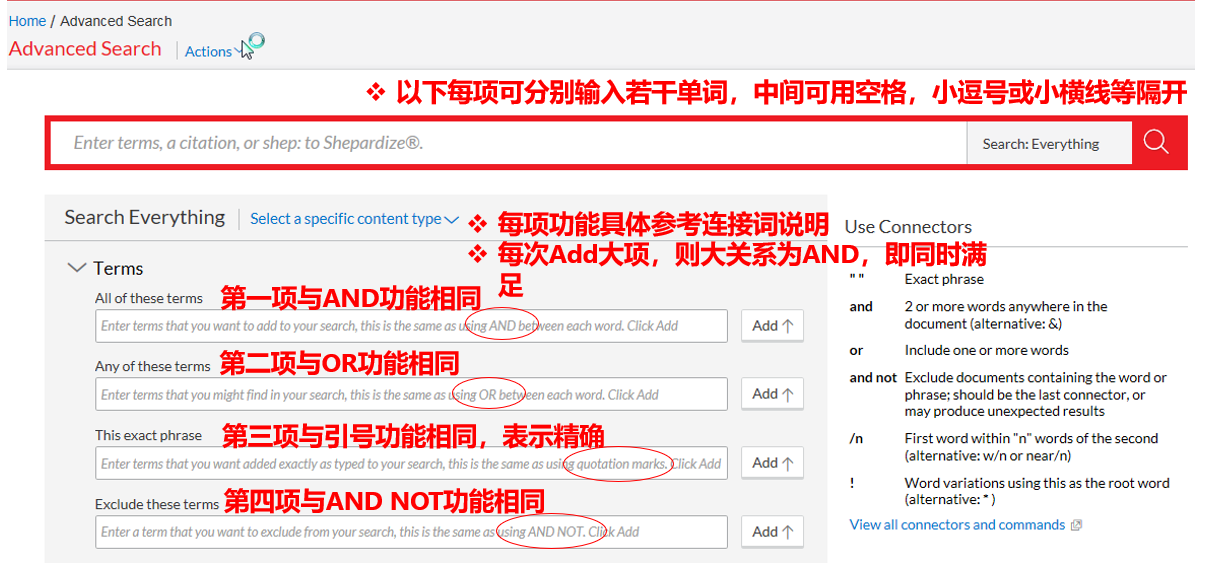 42
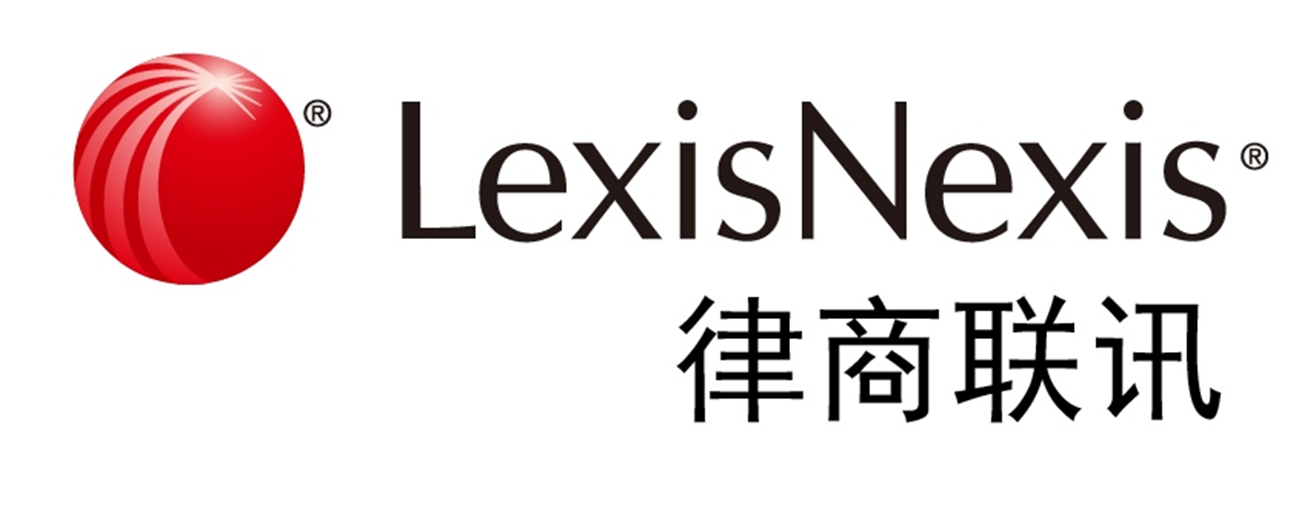 4 高级检索：输入举例
如：购物或旅游时与第三方相关的信息保护
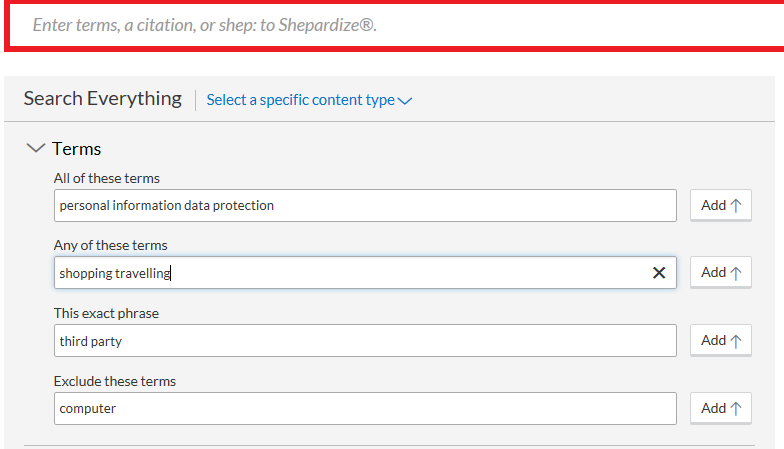 全部输入后一起Add，也可逐个输入后逐个Add
43
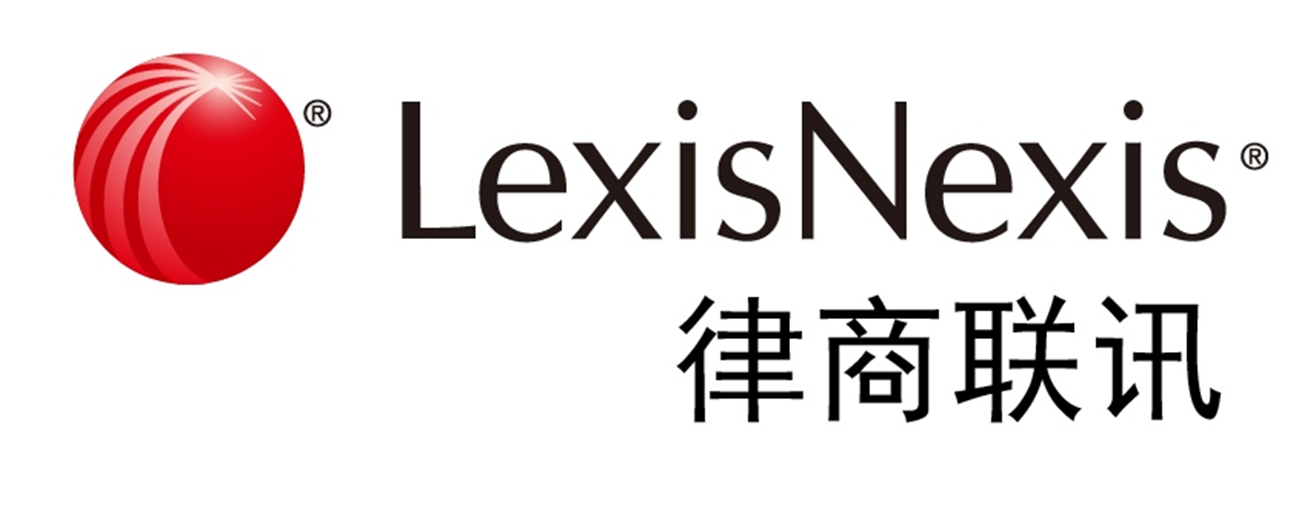 4 高级检索：输入举例
最终检索式如下：
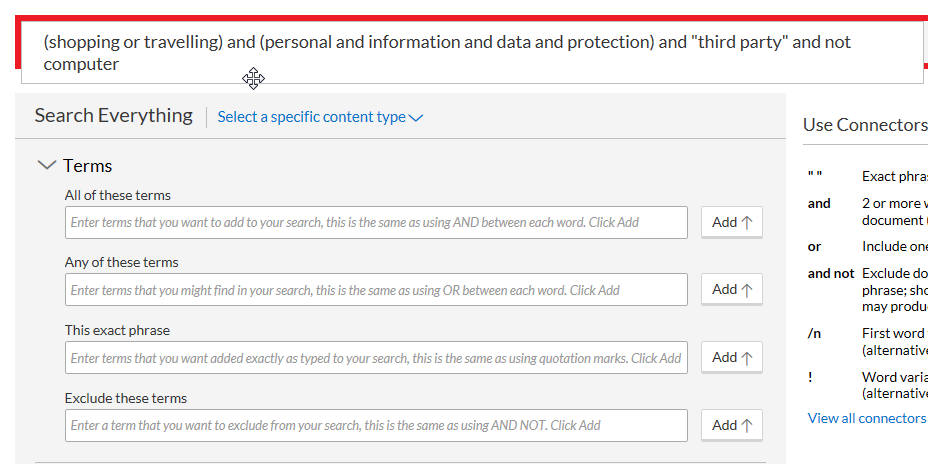 44
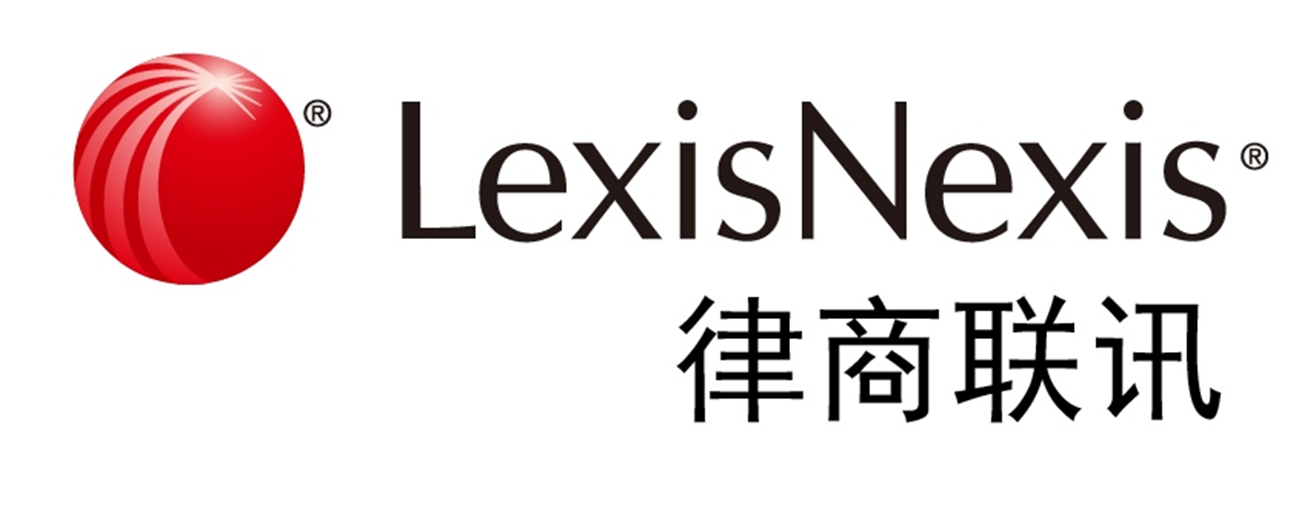 4 高级检索：输入举例
检索结果页面如下：
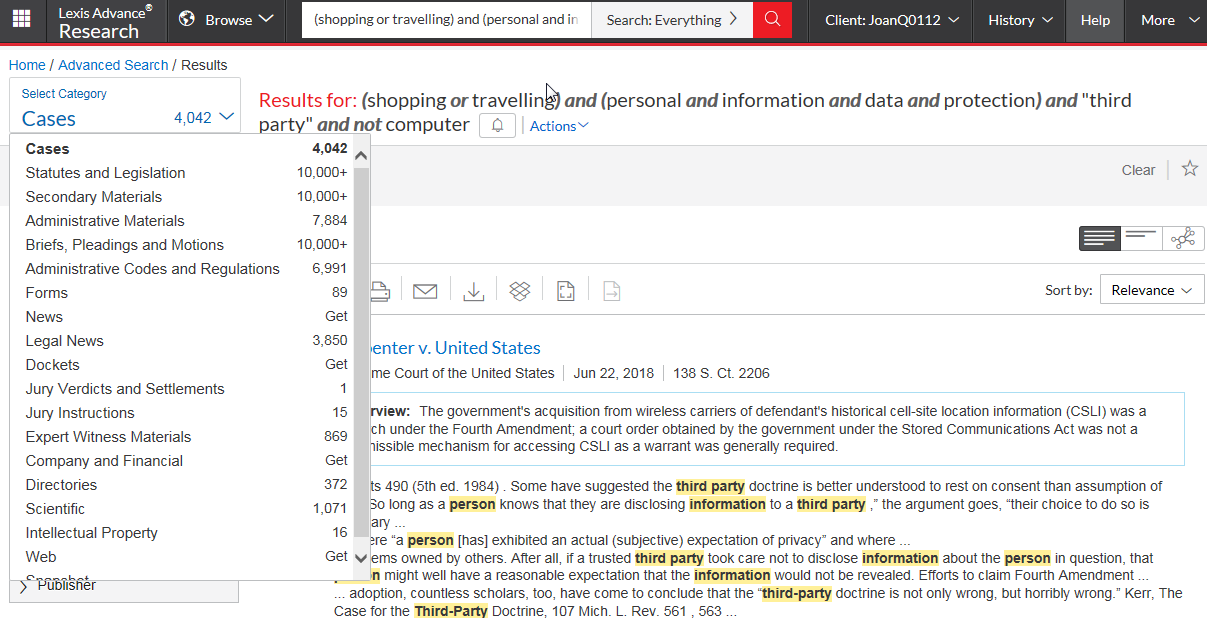 显示检索式
此处仅展示检索结果页面，具体功能介绍在后面
45
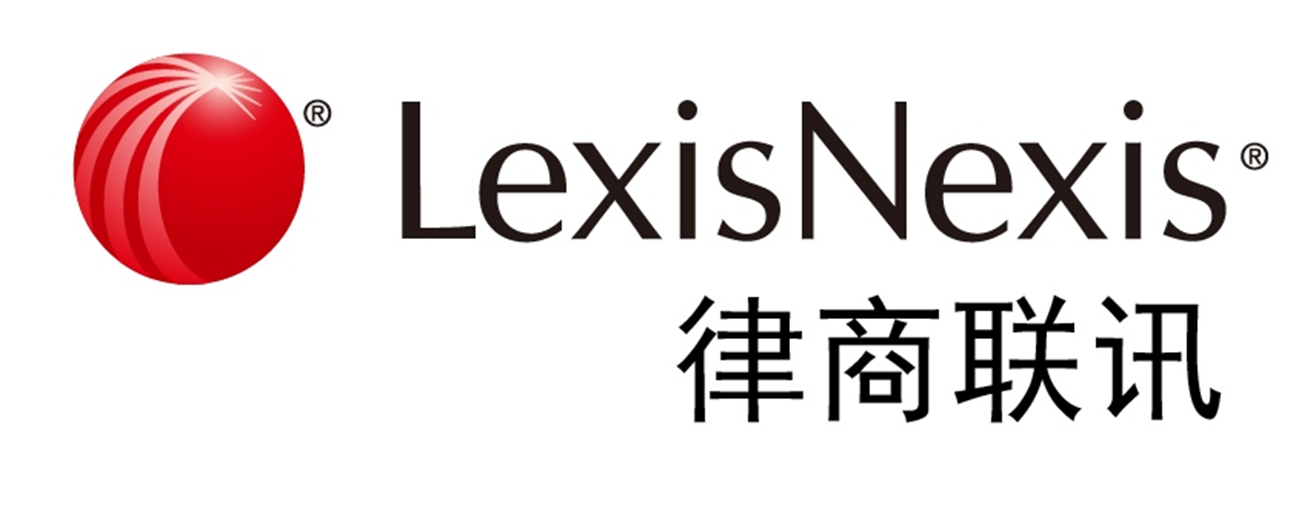 4 高级检索：输入举例
每项内容均可多次添加，如审判支撑设备：
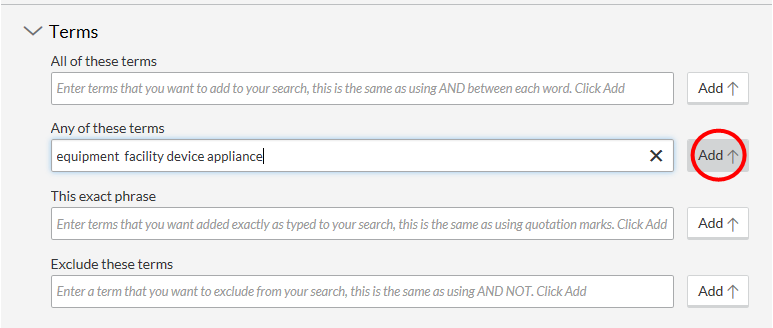 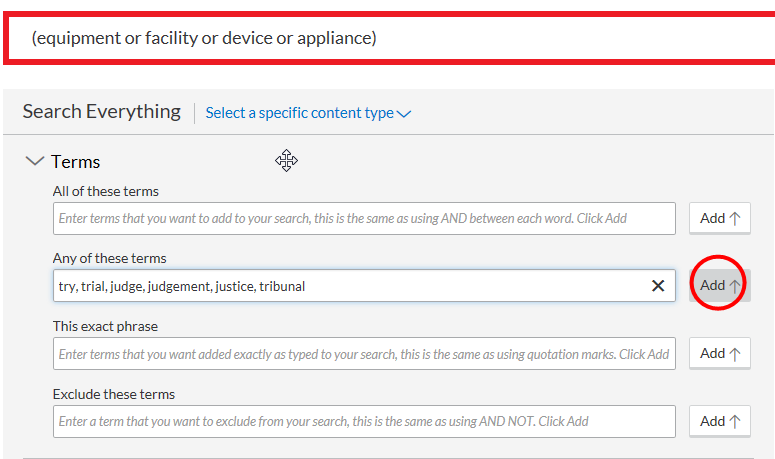 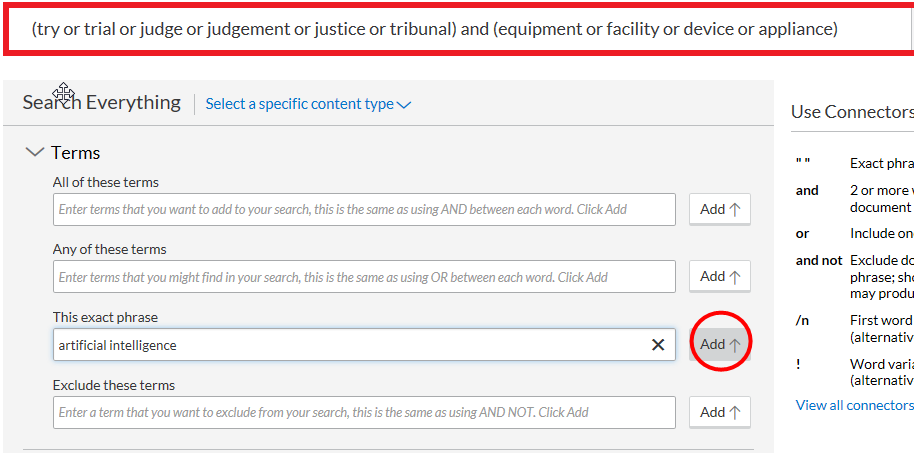 46
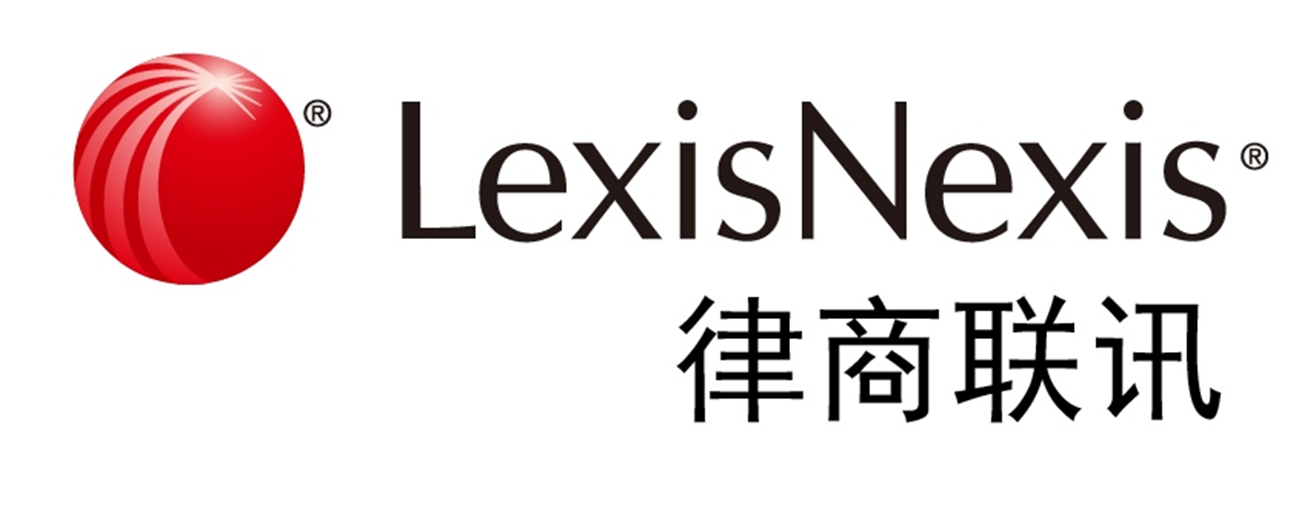 4 高级检索：主页面 - 条件限定
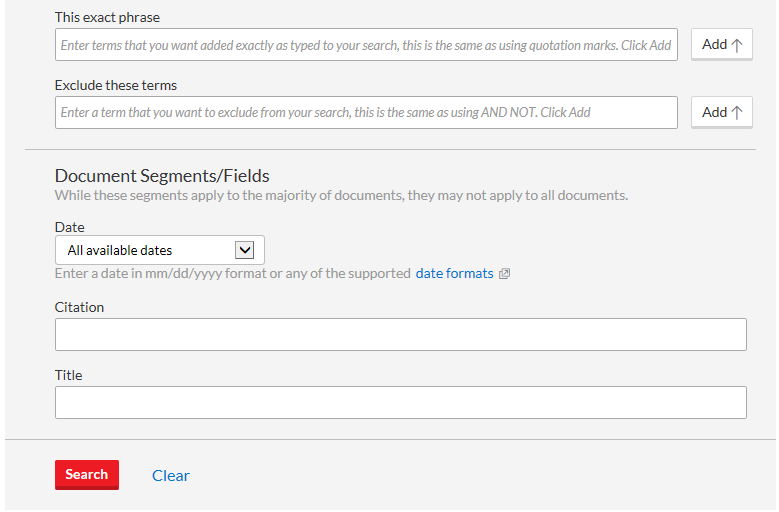 可限定日期，亦可不限
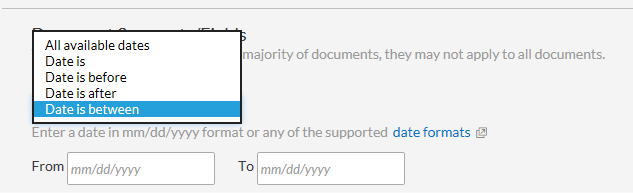 可输入引证号，亦可不输
可输入标题，亦可不输
或完全清空条件，重新输入
输入无误后，检索查看结果
47
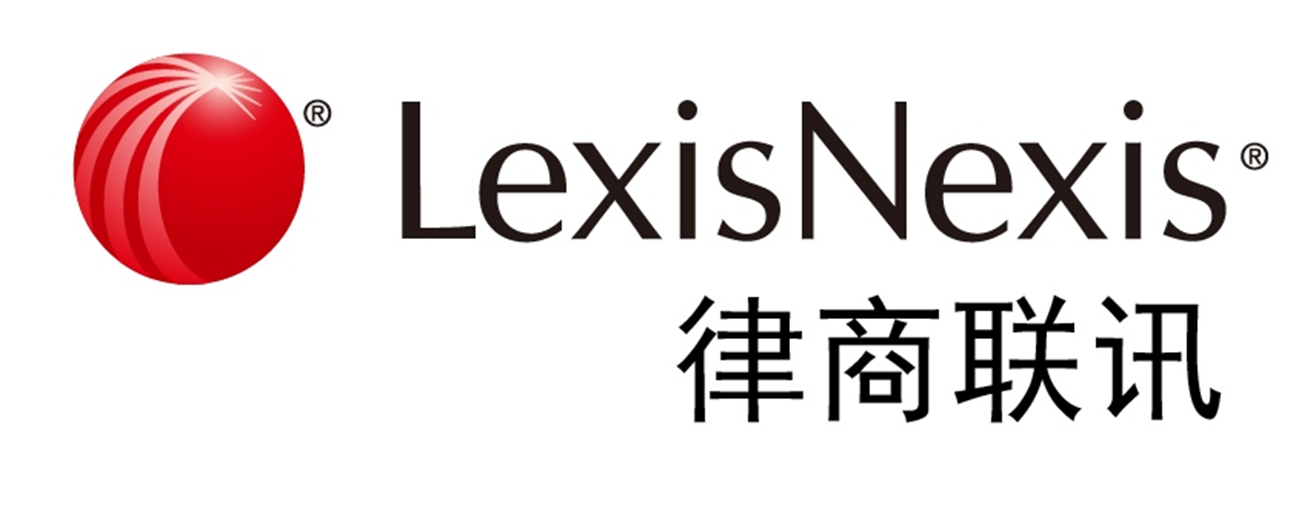 4 高级检索：主页面 - 条件限定
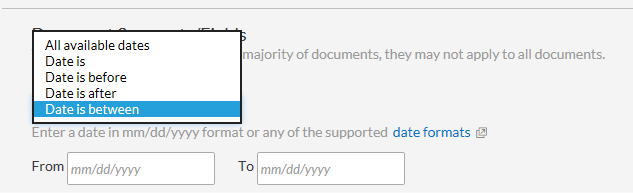 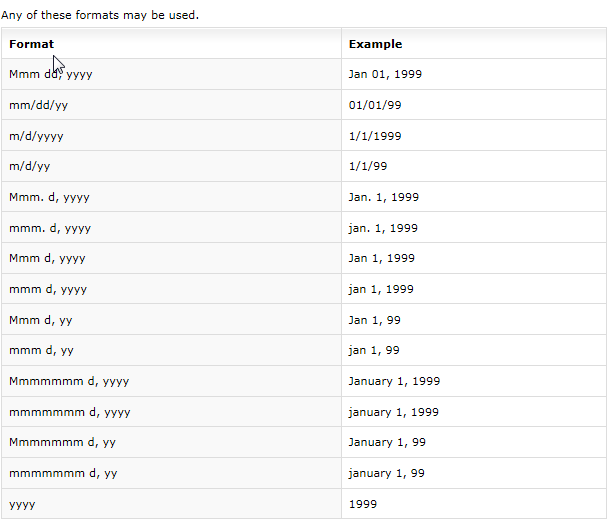 查看可识别的日期格式
48
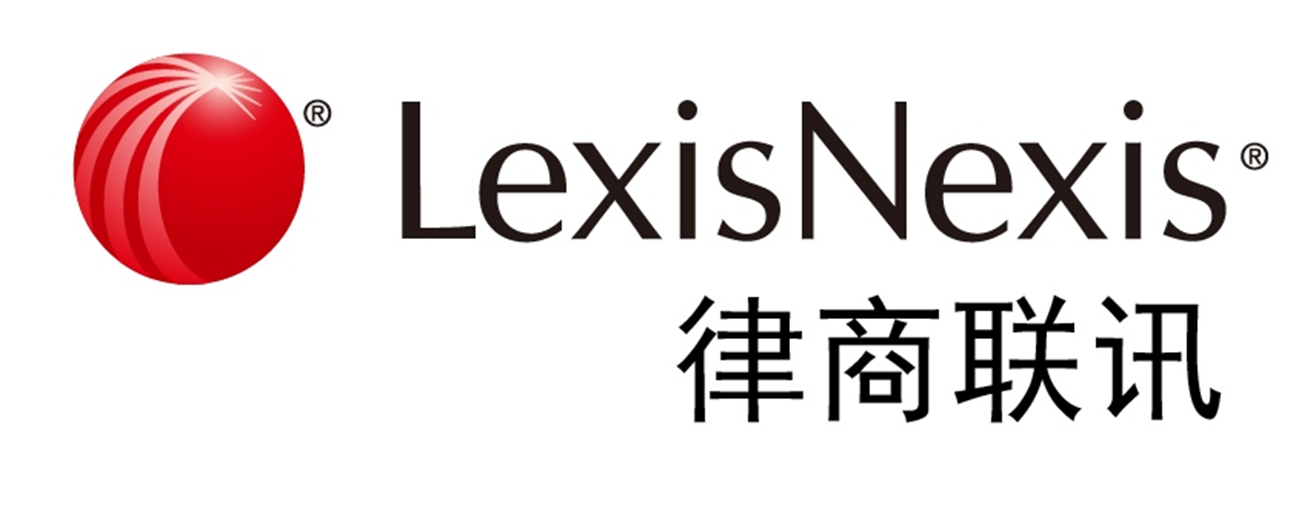 4 高级检索：主页面
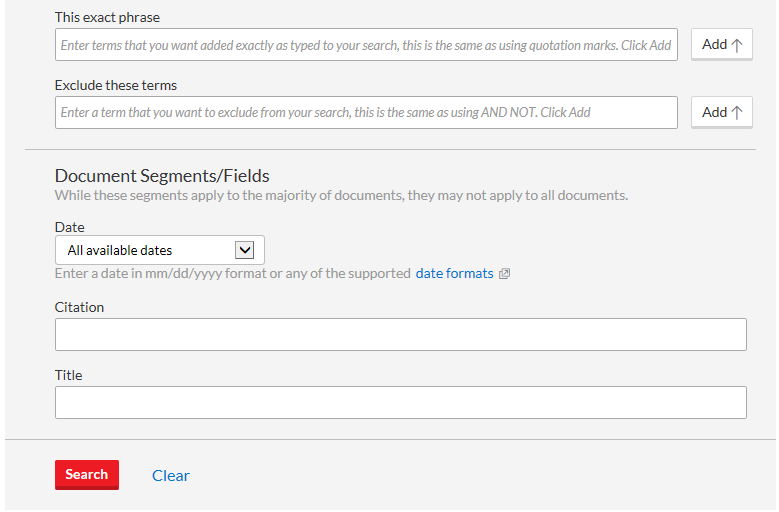 输入无误后，检索查看结果
或完全清空条件，重新输入
49
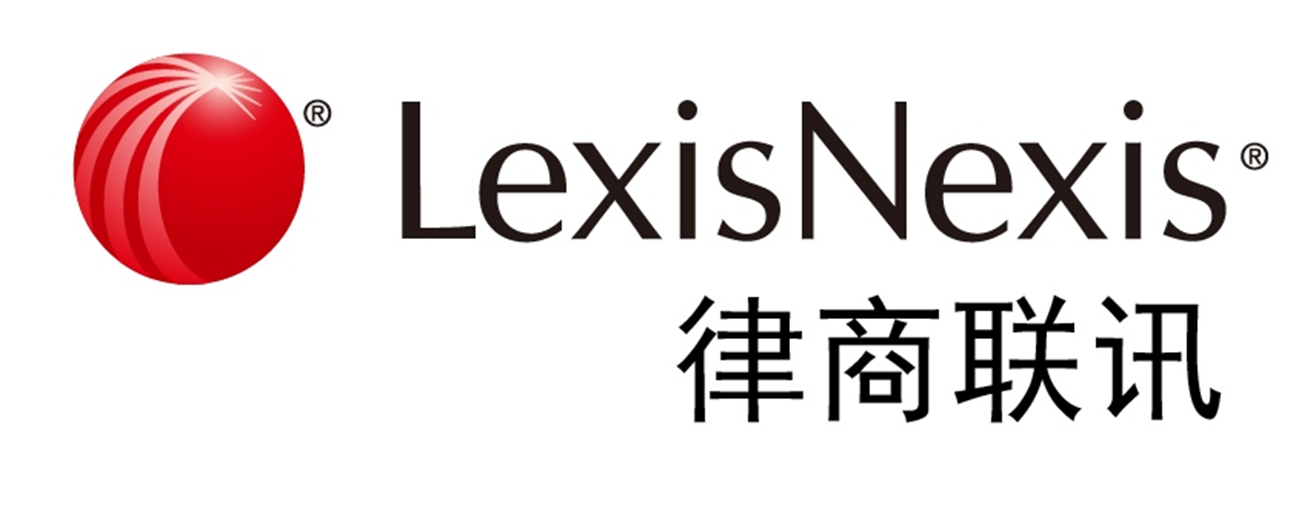 4 高级检索：主页面
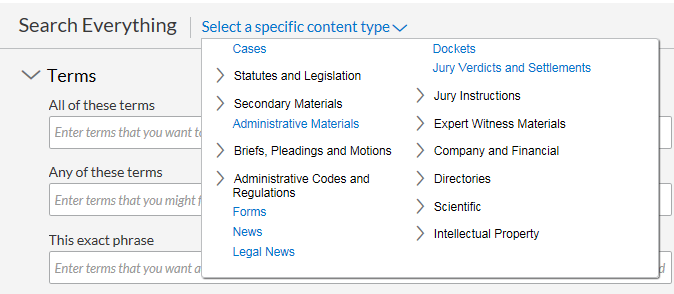 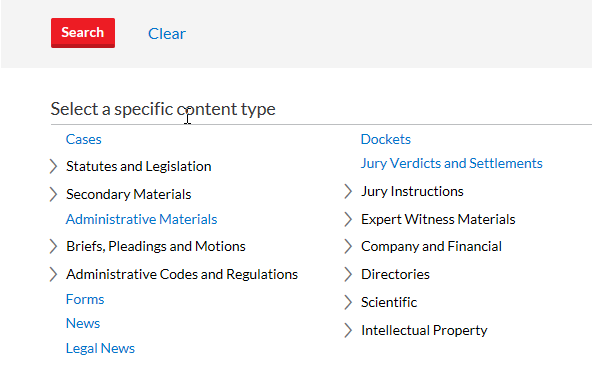 主页面上下均有限定资源类型的入口
50
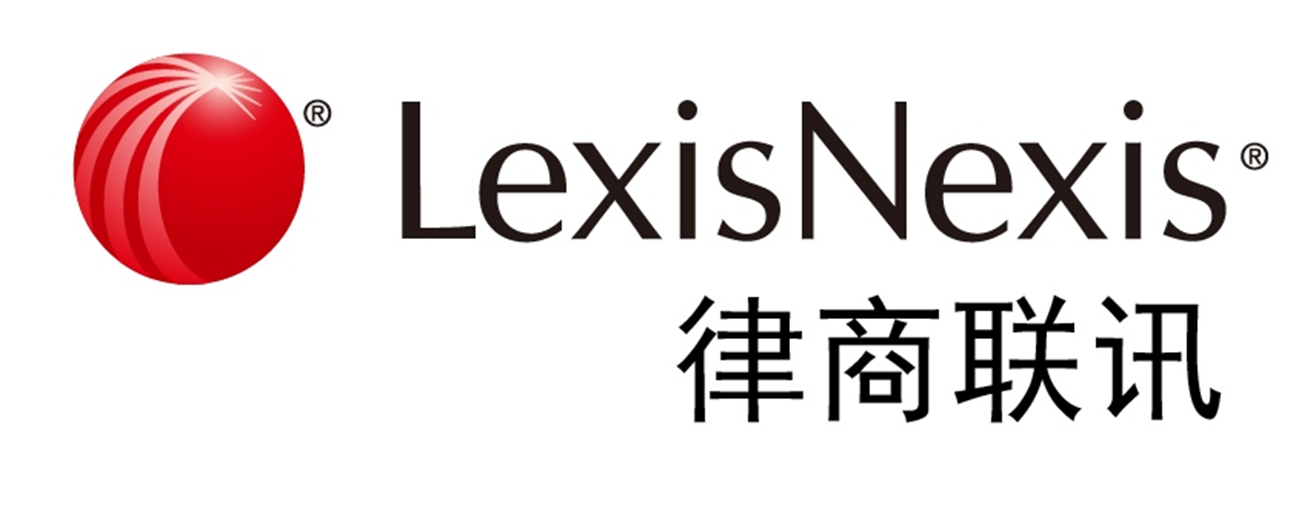 4.1 最终结果页面及功能
不管检索或浏览的方式，最终结果及正文的显示页面是基本相同的，所以统一介绍其页面及功能
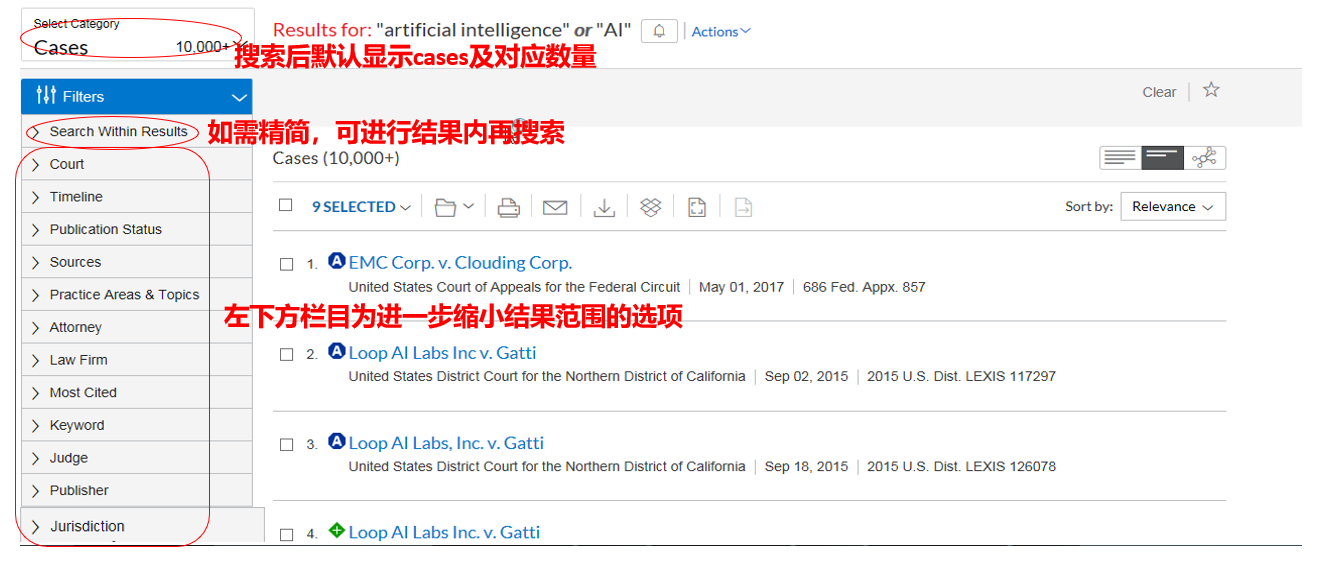 51
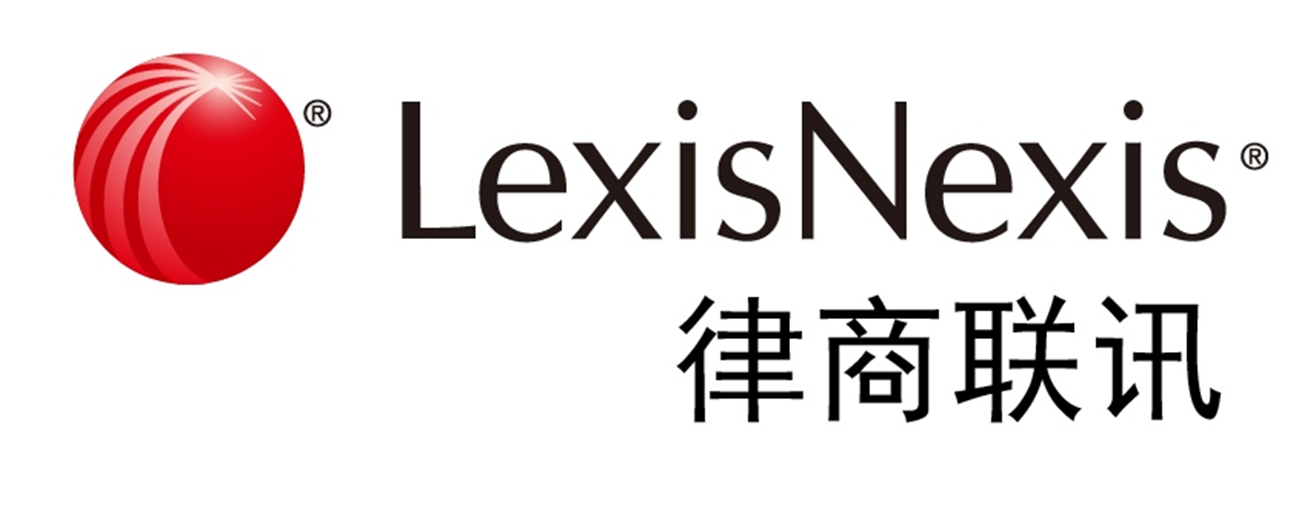 4.1最终结果页面及功能
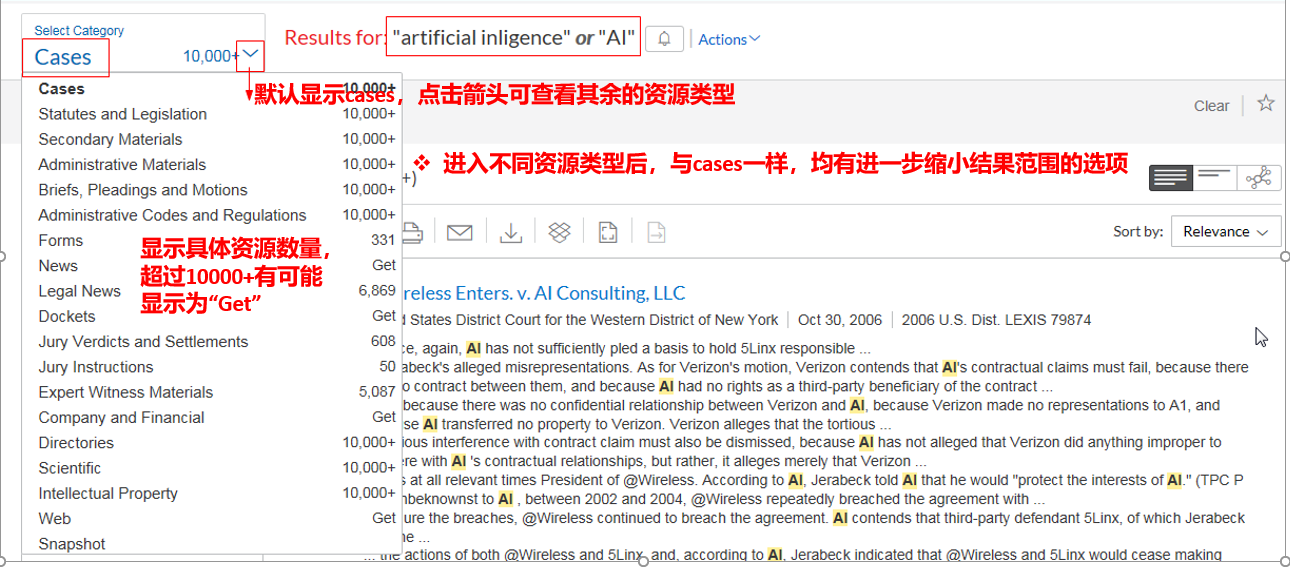 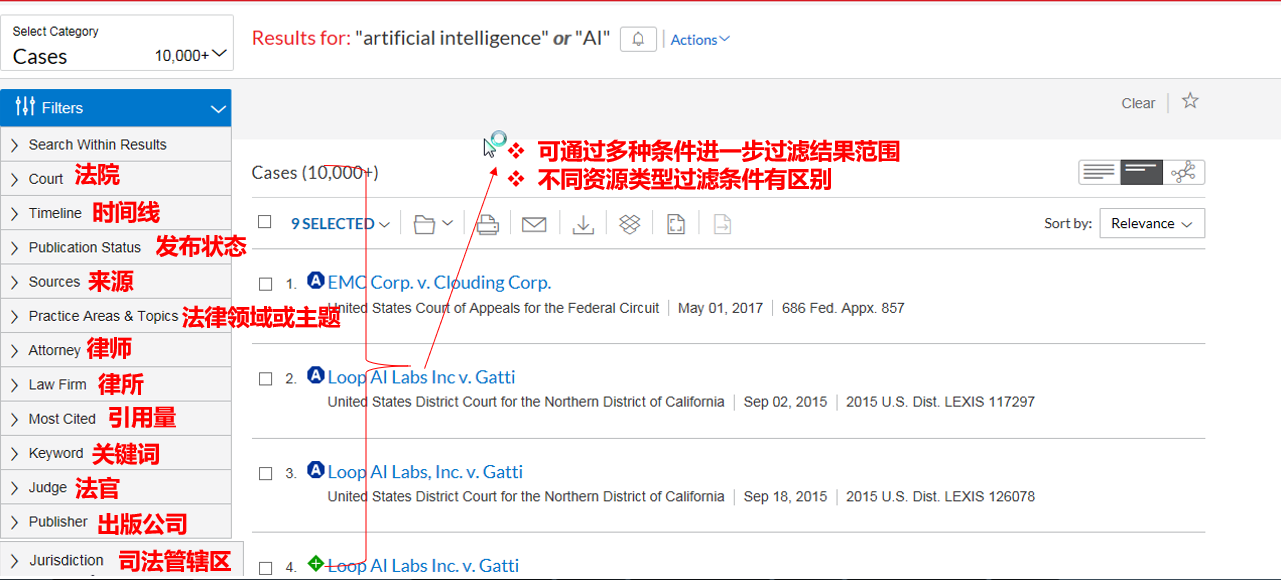 52
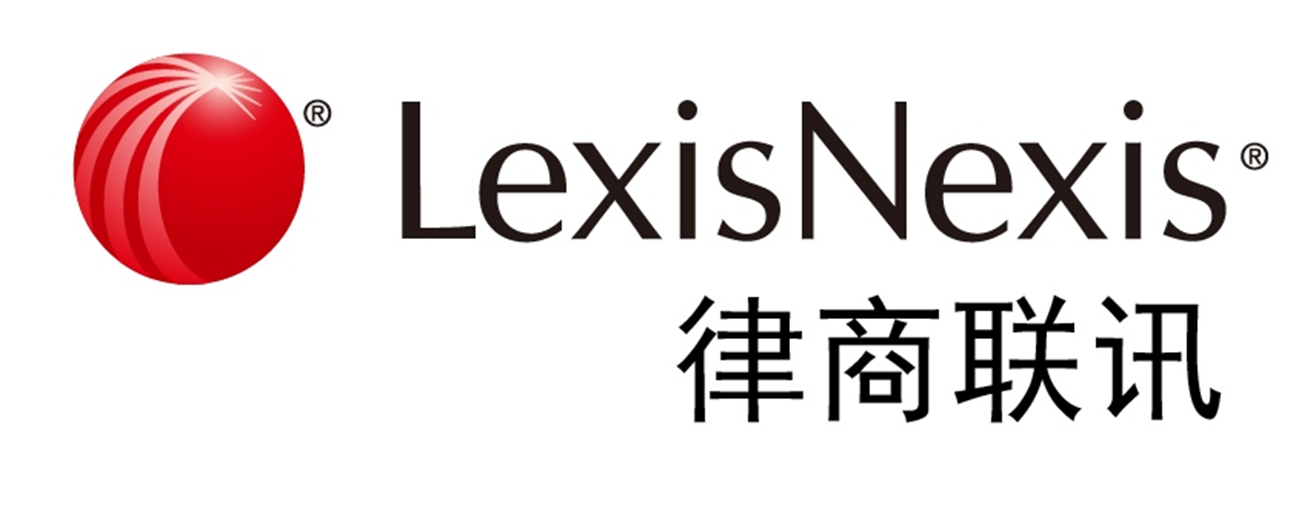 4.1 最终结果页面及功能
当从检索结果页面左侧的各类条件中增加过滤项时，页面中间栏位里会显示所选择的过滤条件。
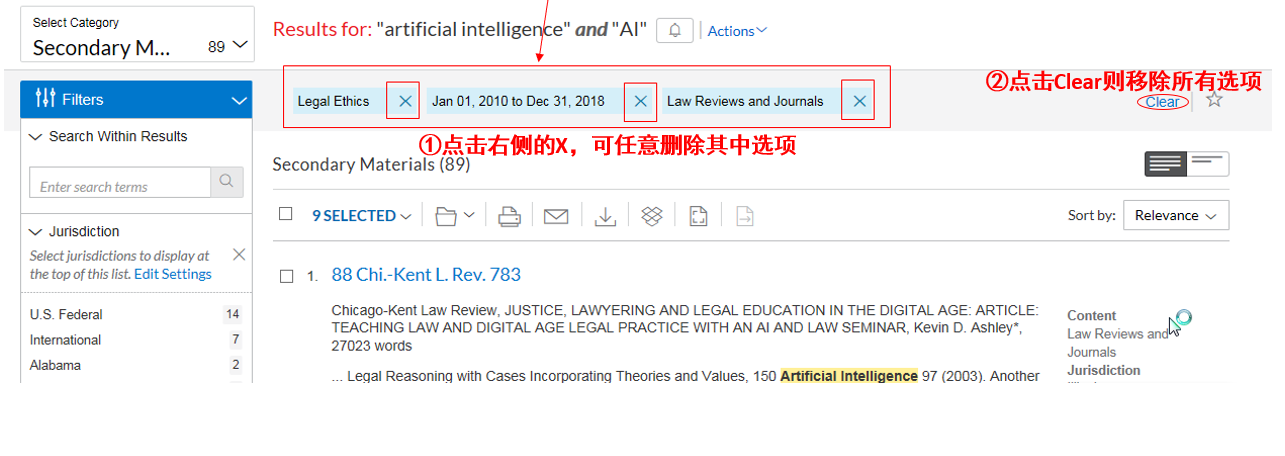 53
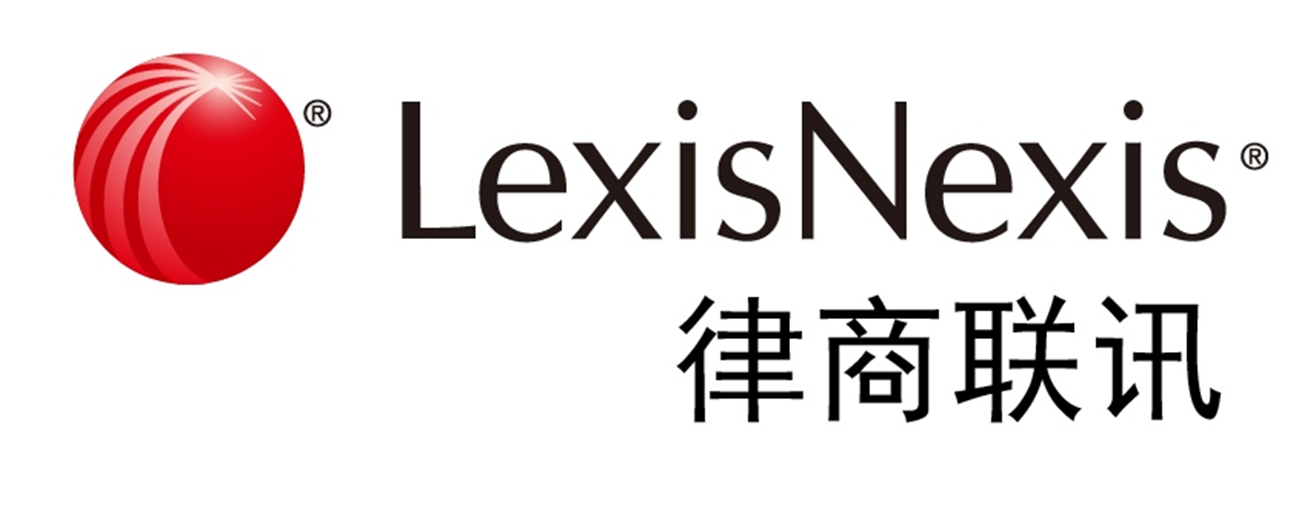 4.1 最终结果页面及功能
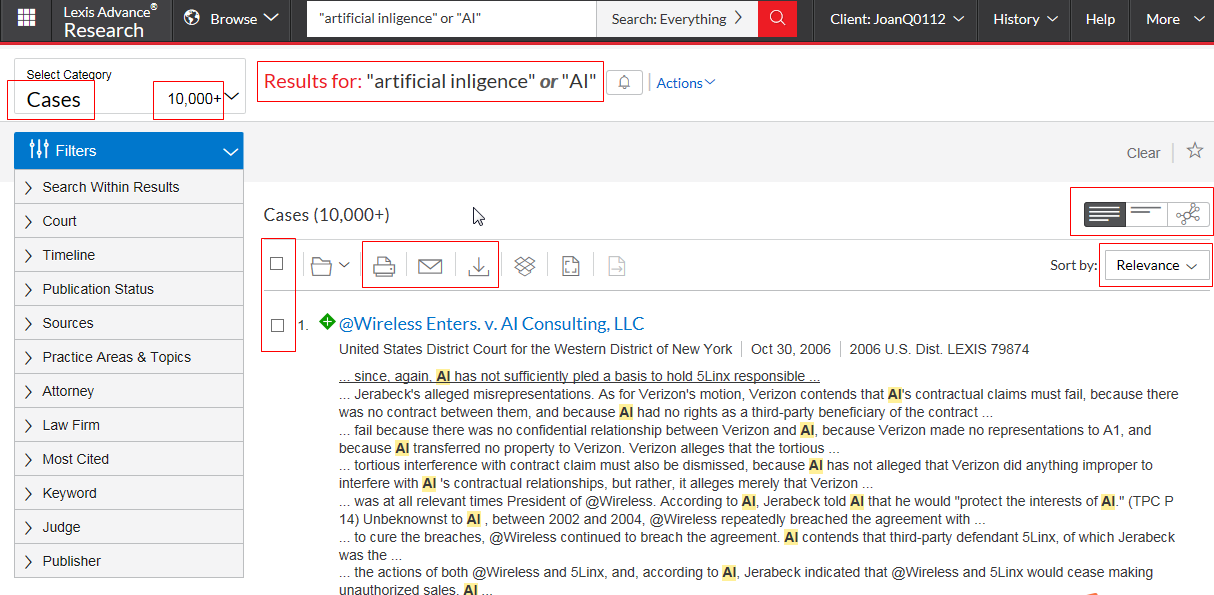 可选择只显示标题或显示部分正文内容
√
可勾选后批量打印、邮件发送或下载
可按相关度、标题、日期、
司法管辖等内容排序
√
54
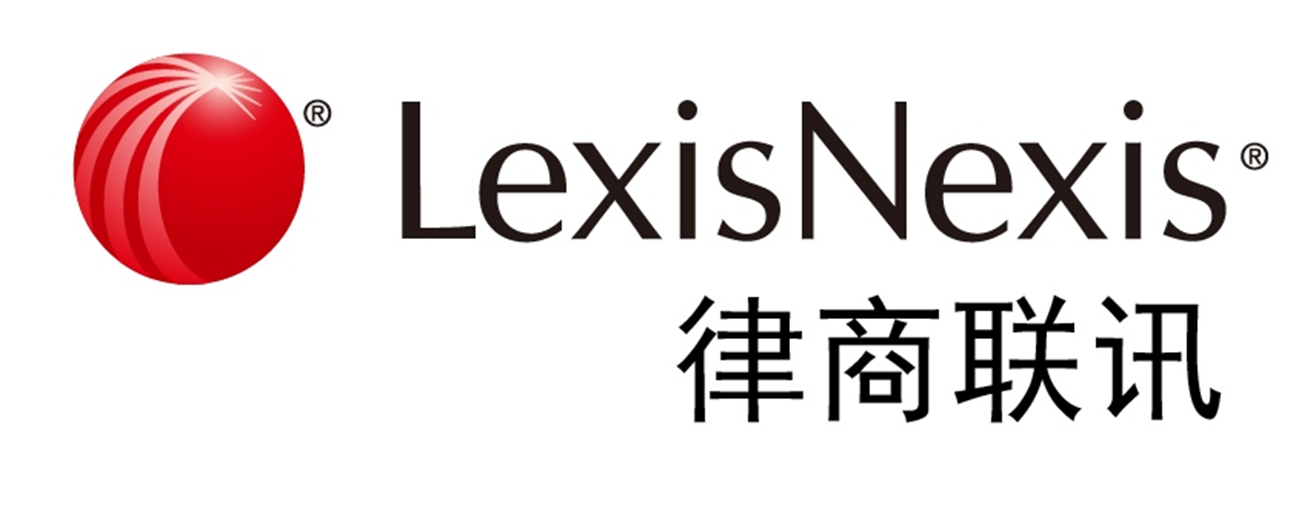 4.2 最终结果页面及功能：cases部分特有
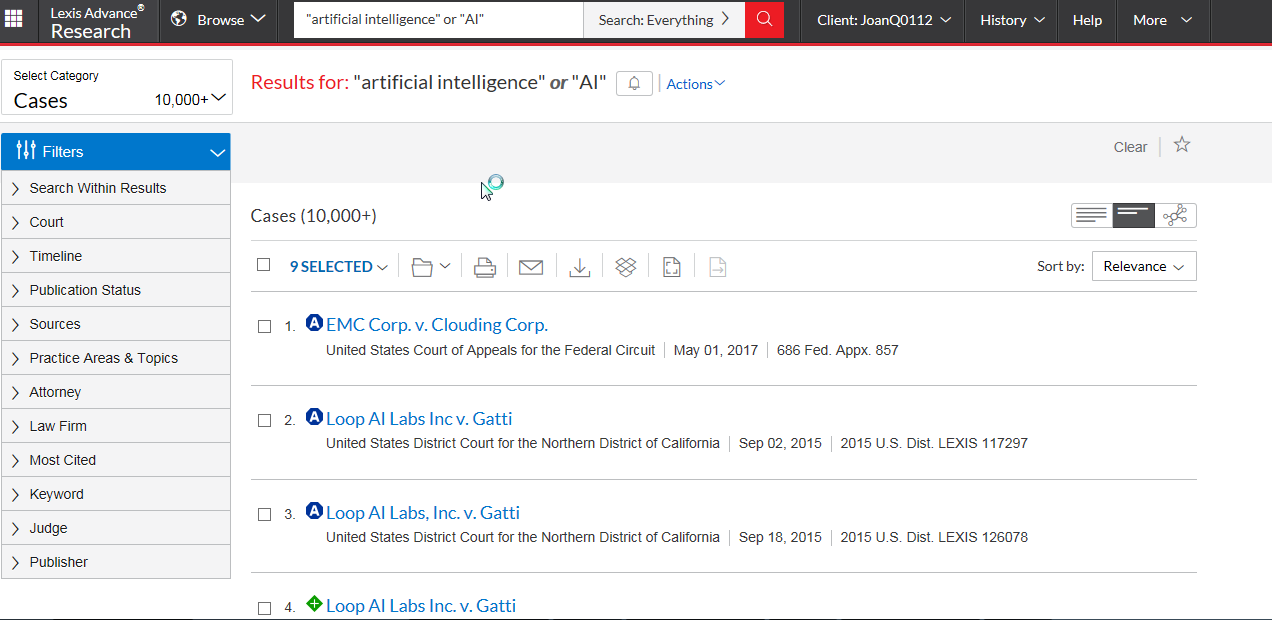 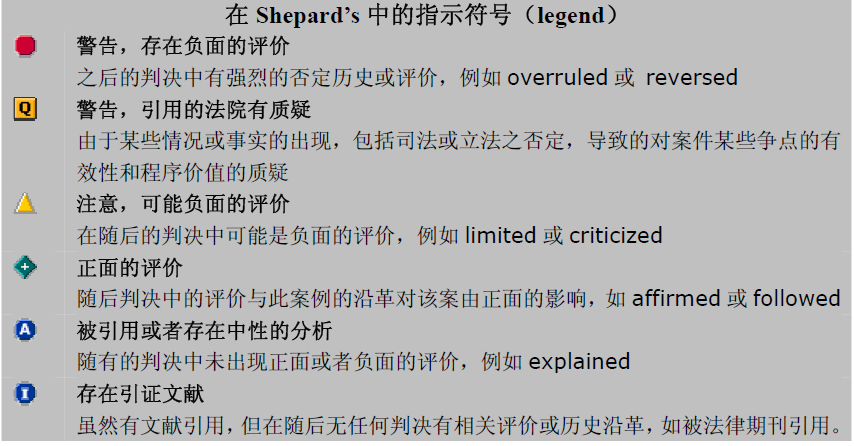 搜索结果页面或正文页面的案例
标题前，或带有处置标示符号，
通过Shepard's Signal™ Indicators，
一眼就知道后续的法律处置状态。
55
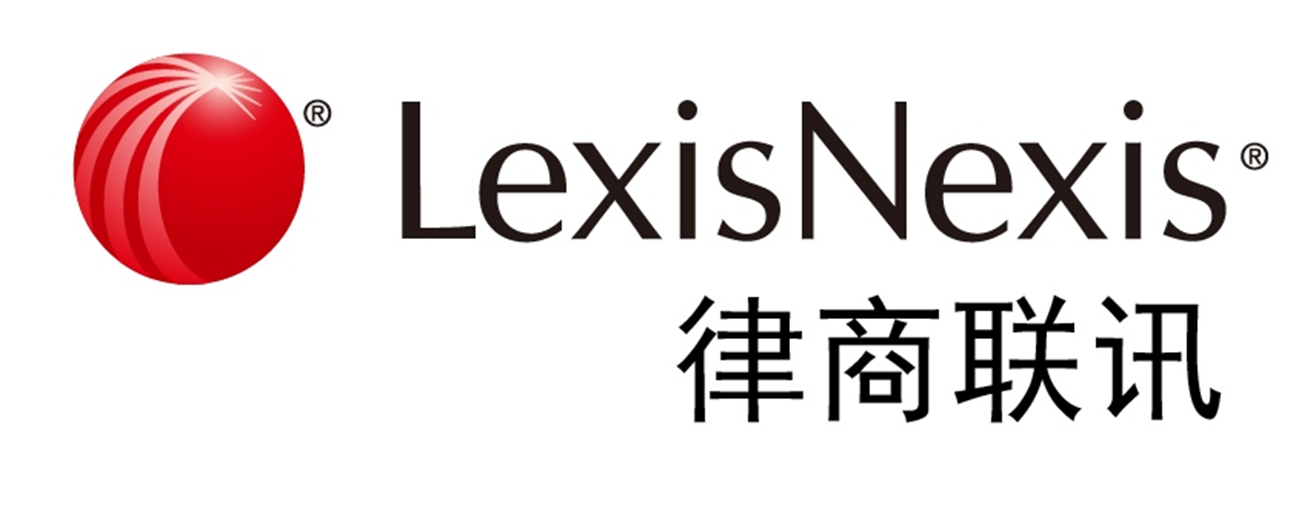 4.3 具体文章正文：页面及功能
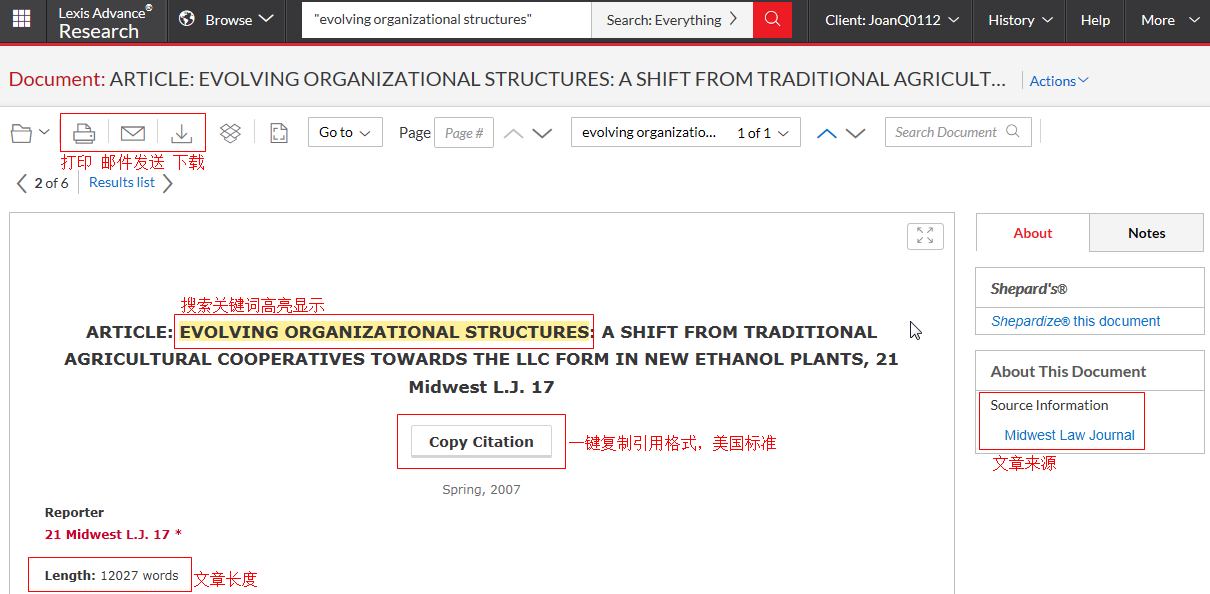 56
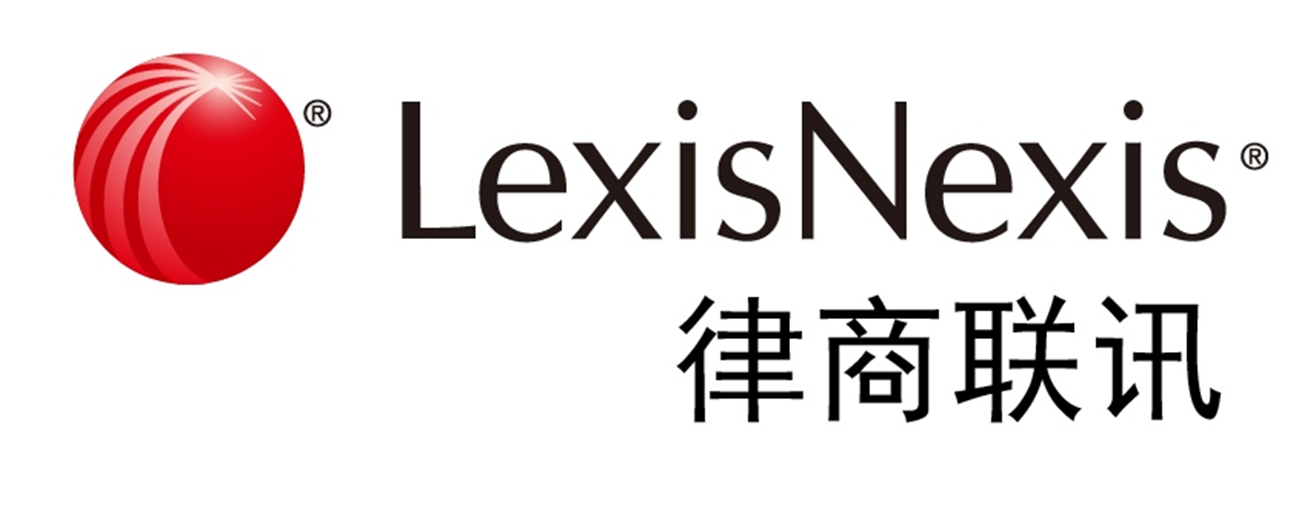 4.3 具体文章正文：页面及功能
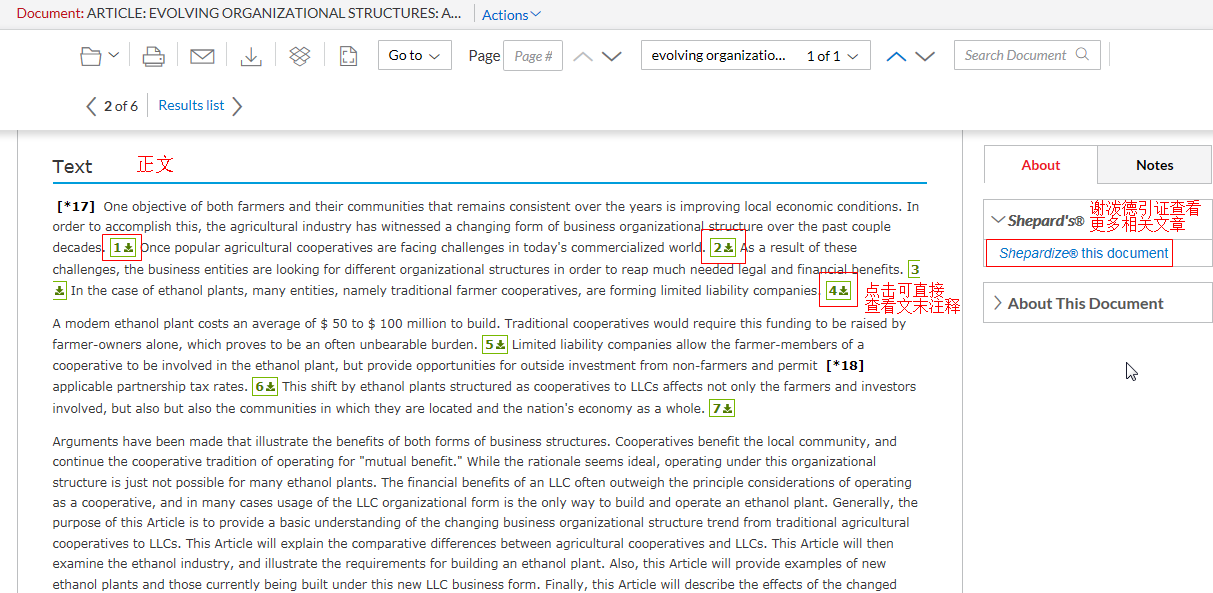 57
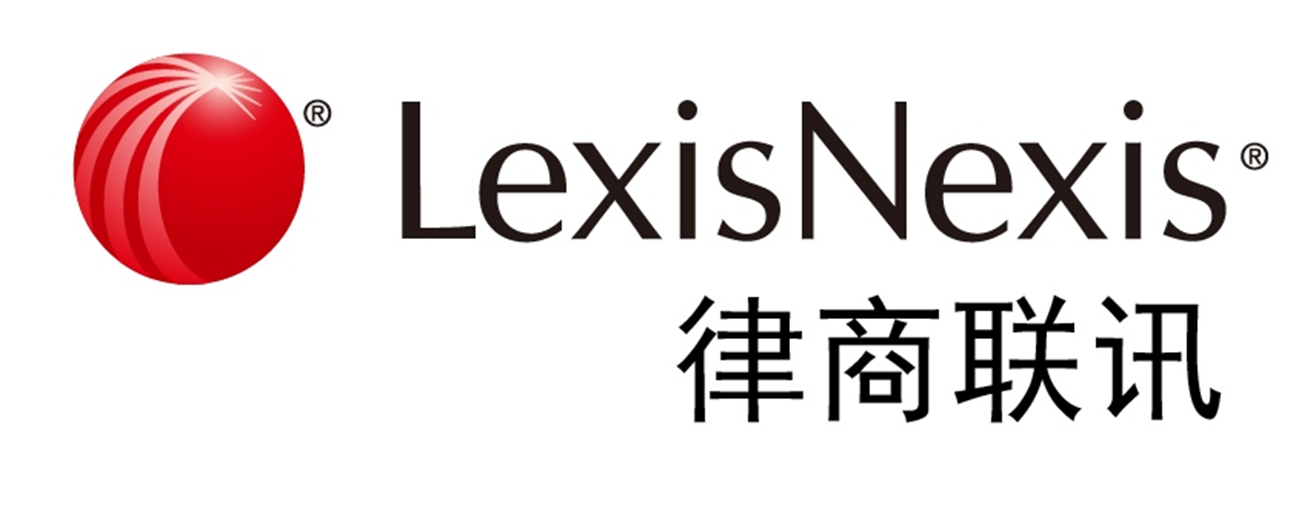 4.3 具体文章正文：页面及功能
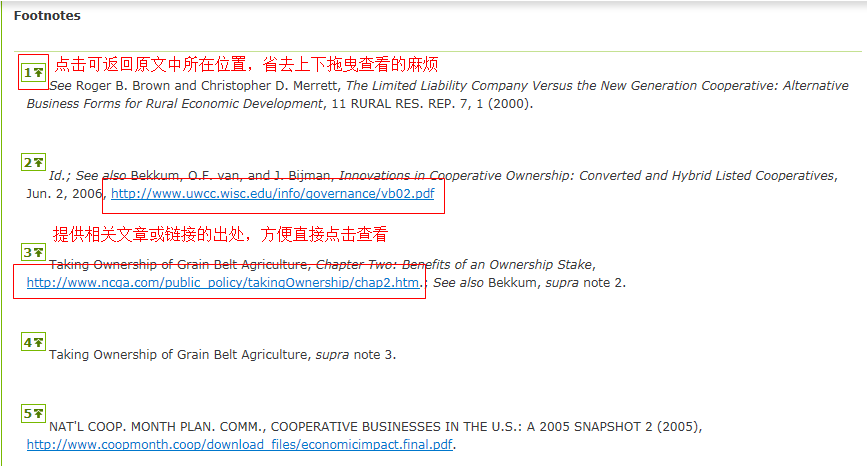 58
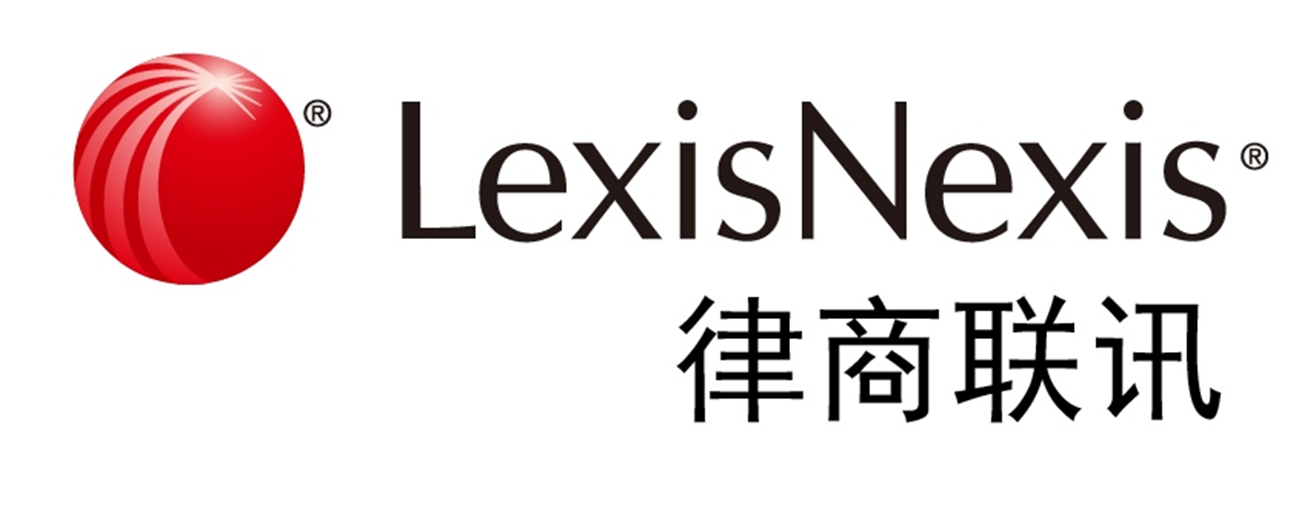 4.4 具体文章正文：cases部分特有
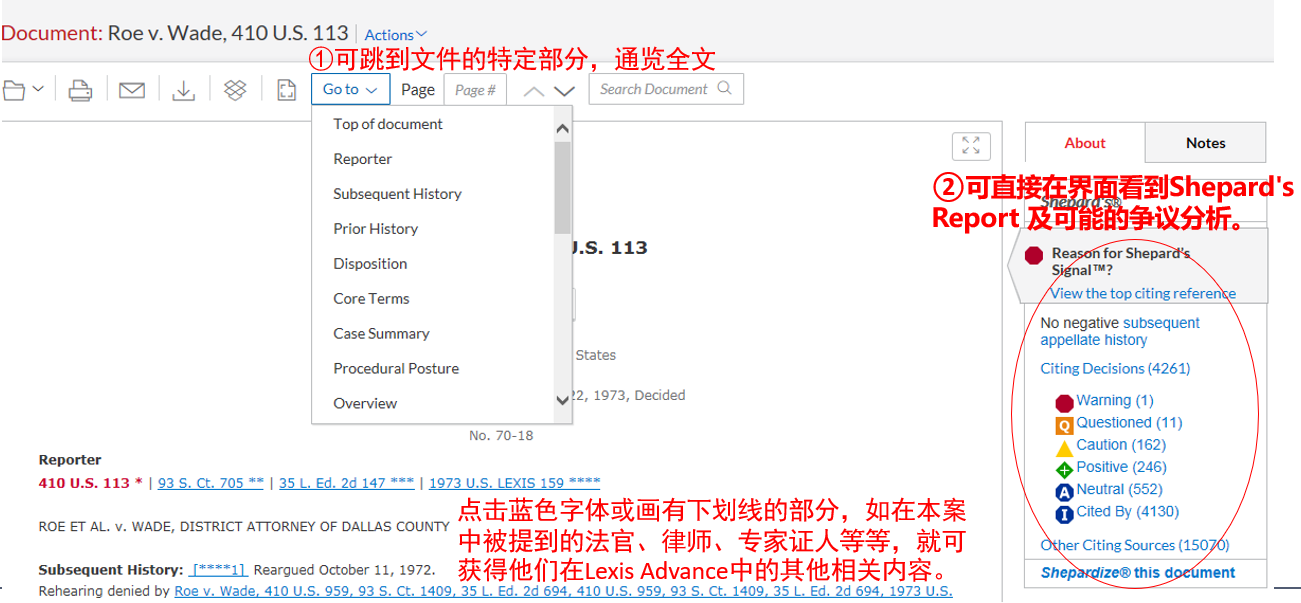 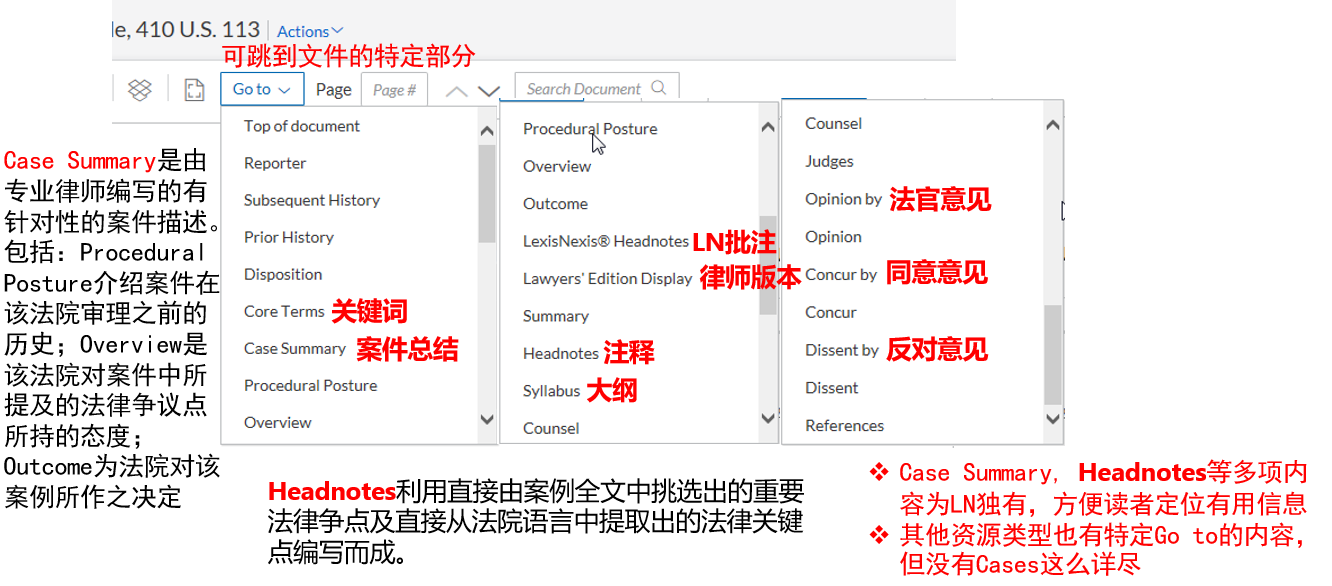 59
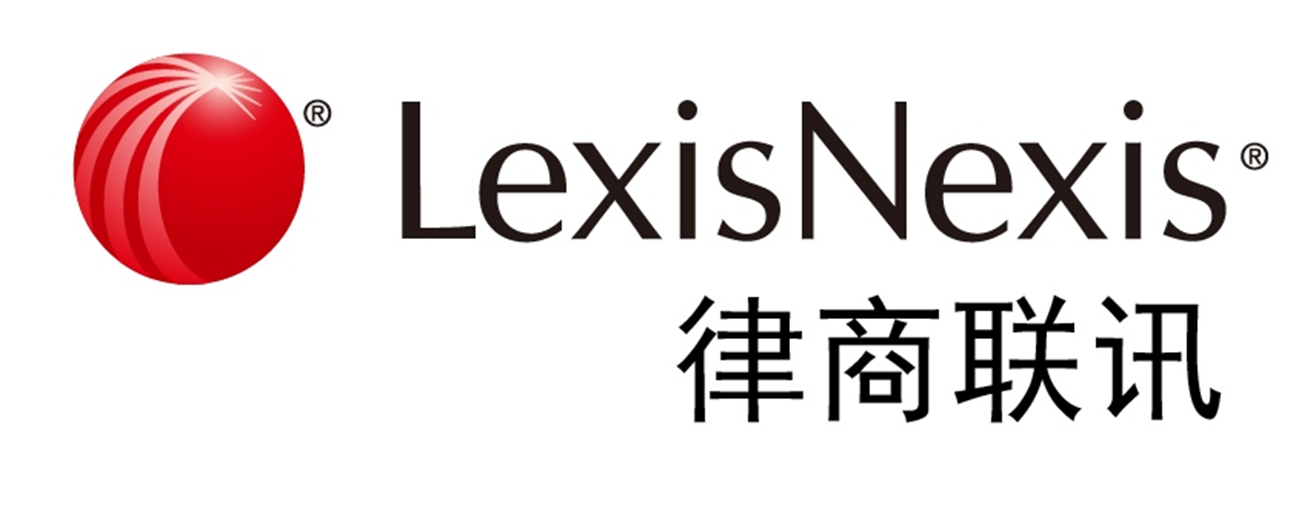 4.4 具体文章正文：cases部分特有
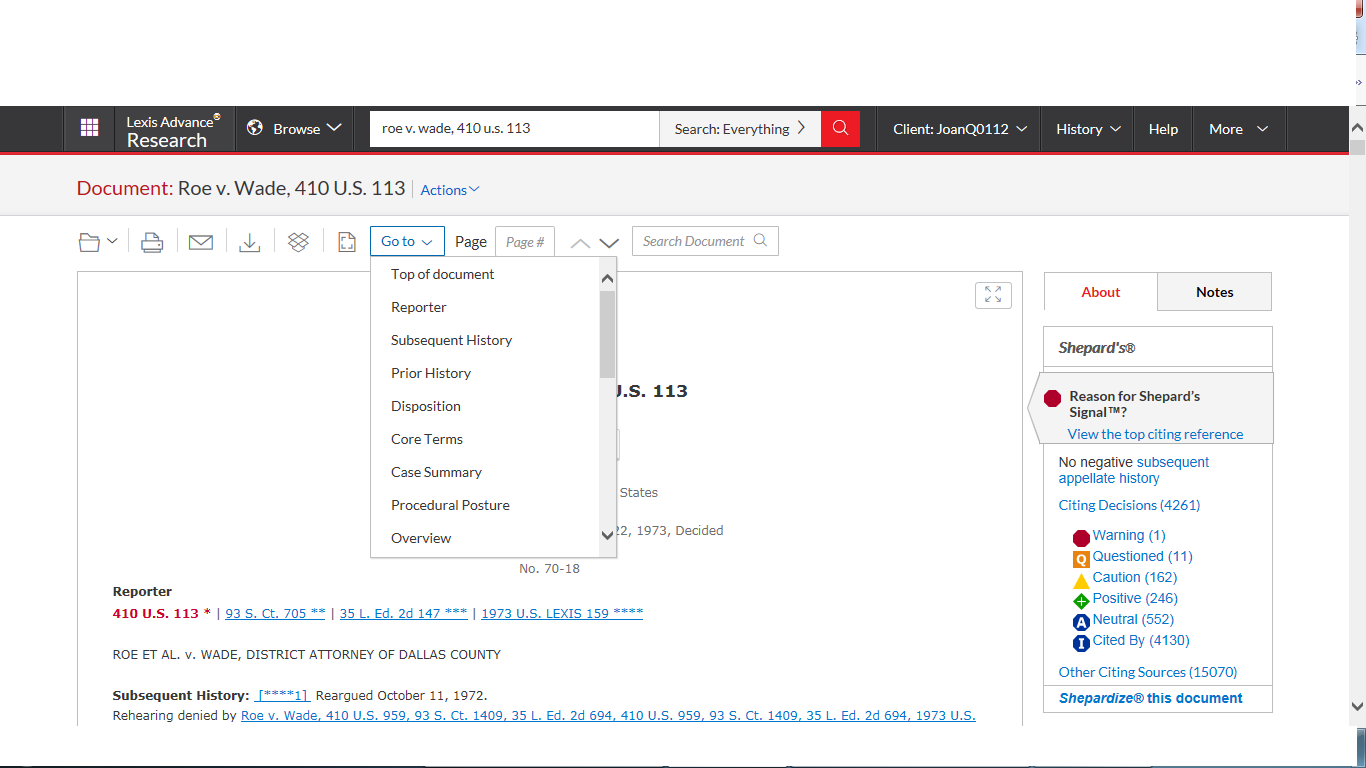 可跳到文件的特定部分
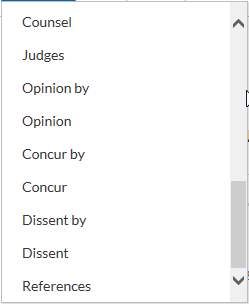 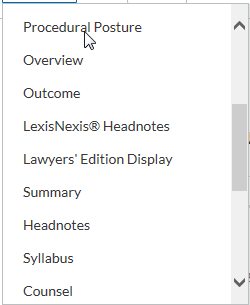 Case Summary是由专业律师编写的有针对性的案件描述。包括：Procedural Posture介绍案件在该法院审理之前的历史；Overview是该法院对案件中所提及的法律争议点所持的态度；Outcome为法院对该案例所作之决定
法官意见
LN批注
同意意见
律师版本
关键词
案件总结
反对意见
注释
大纲
Case Summary, Headnotes等多项内容为LN独有，方便读者定位有用信息
其他资源类型也有特定Go to的内容，但没有Cases这么详尽
Headnotes利用直接由案例全文中挑选出的重要法律争点及直接从法院语言中提取出的法律关键点编写而成。
60
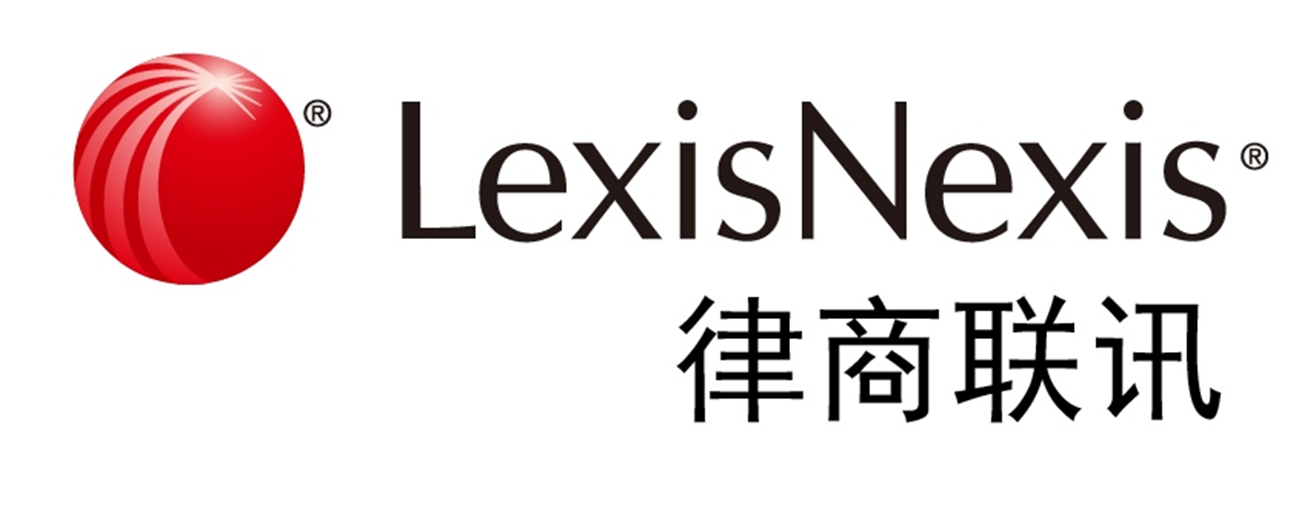 4.4 具体文章正文：cases部分特有
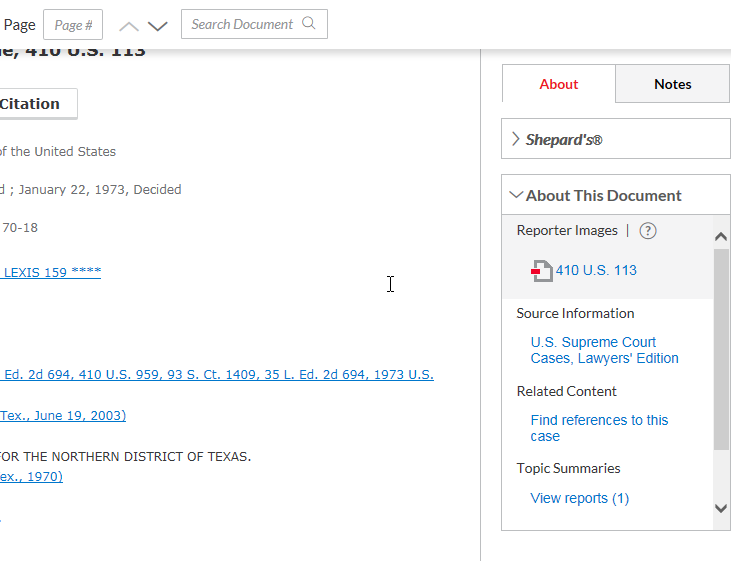 页面右侧的About this Document中，可以找到精确的判决先例与法规、重要次级参考文献、举证责任细节及审查标准等等。
另外，利用Topic Summary，也可在 LexisNexis® Headnotes旁边找到主题摘要简明案例的图示，点击链接主题摘要报告，可以加速相关主题的查找。
61
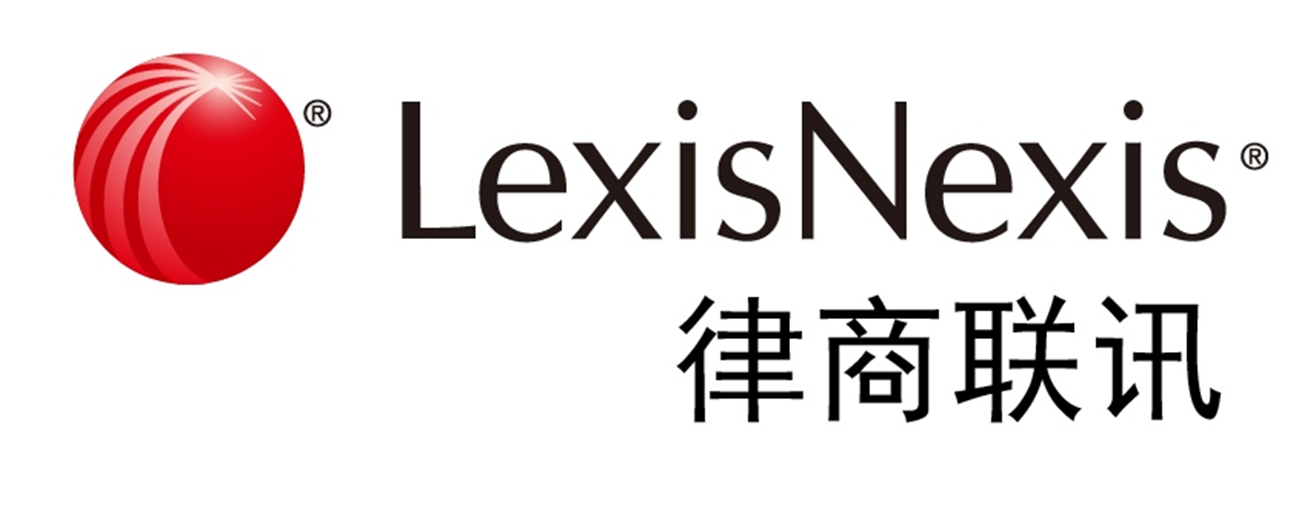 4.4 具体文章正文：cases部分特有
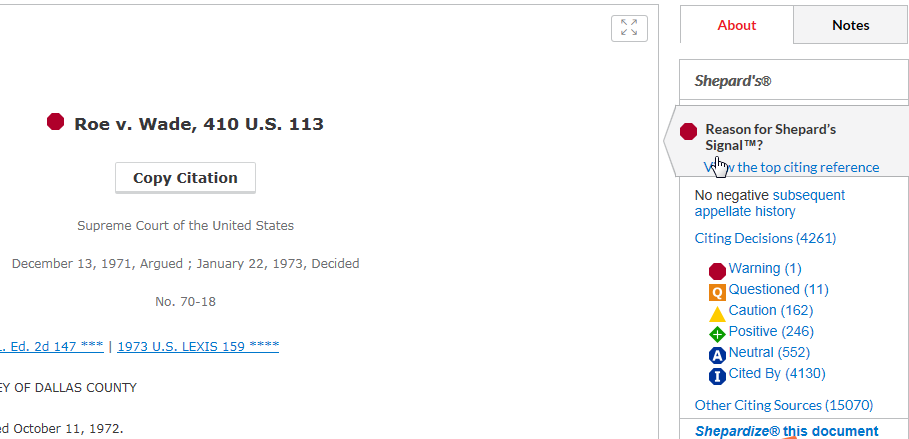 点击Shepard‘s this document或对应的Shepard's Signal™ Indicators查看更详细的分析
62
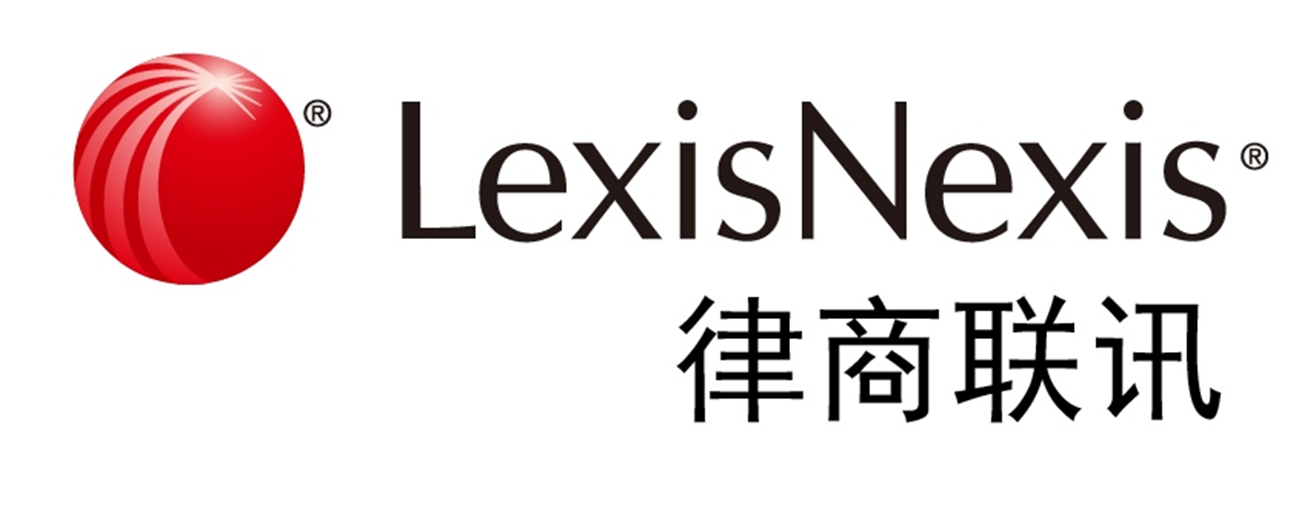 4.4 具体文章正文：cases部分特有
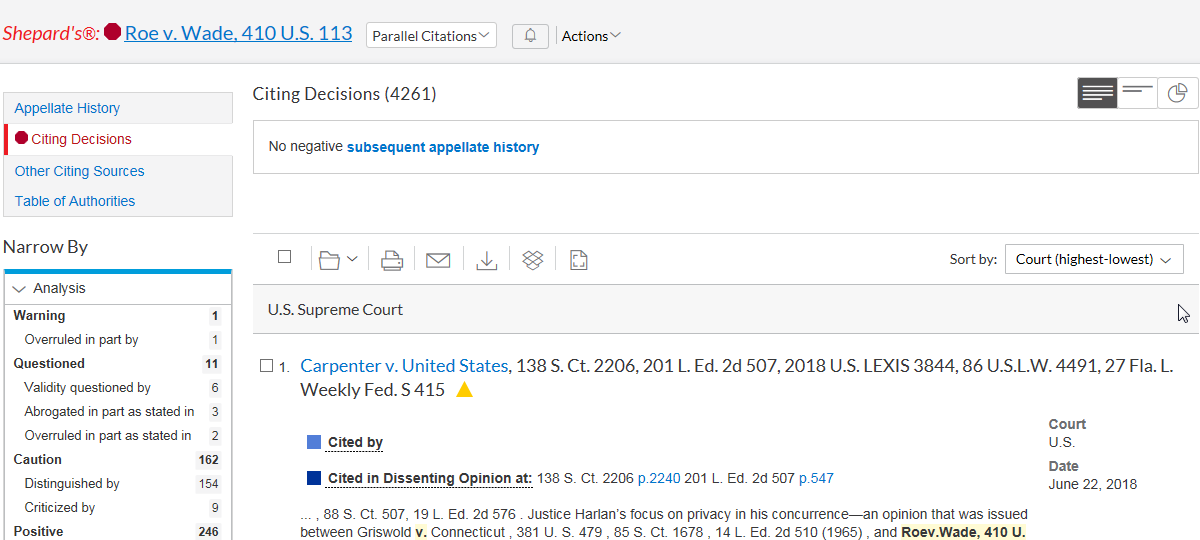 上诉历史
Shepardized主页面：
后续援引本案的判决
其他的引证资料来源，例如条约等
判例表，显示本案所引用的判例以及其后续的法律处置
引证判例清单是默认页面，可在List页面上查阅引证文献。
63
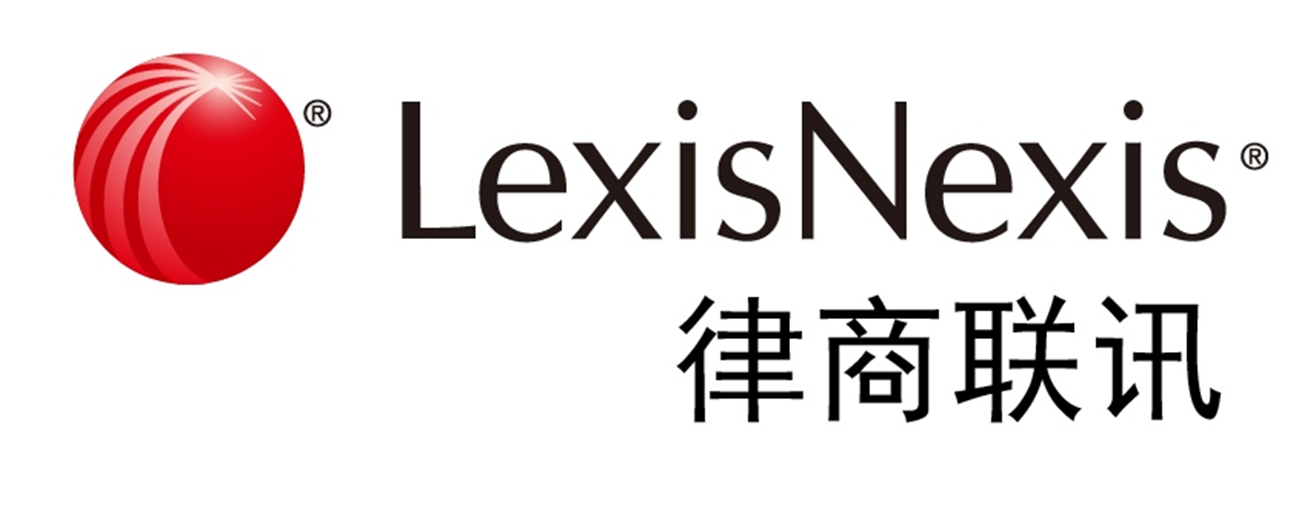 4.4 具体文章正文：cases部分特有
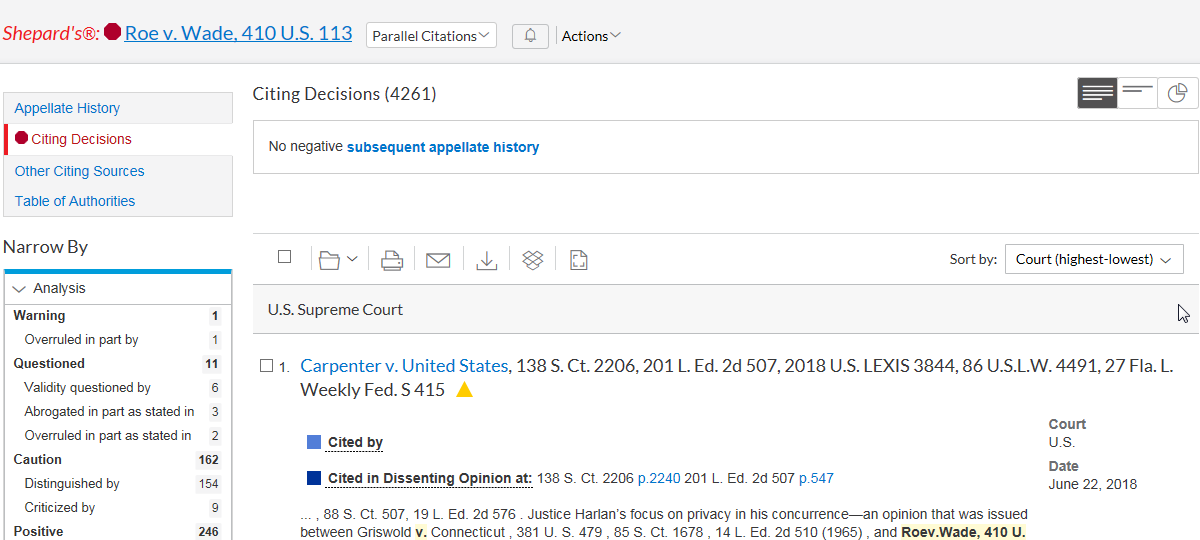 点击上诉历史
可以更清楚的认识本案在历经各个不同管辖法院后的「生命周期」
画面会出现引证文献清单，即可在页面上观看上诉历史。
64
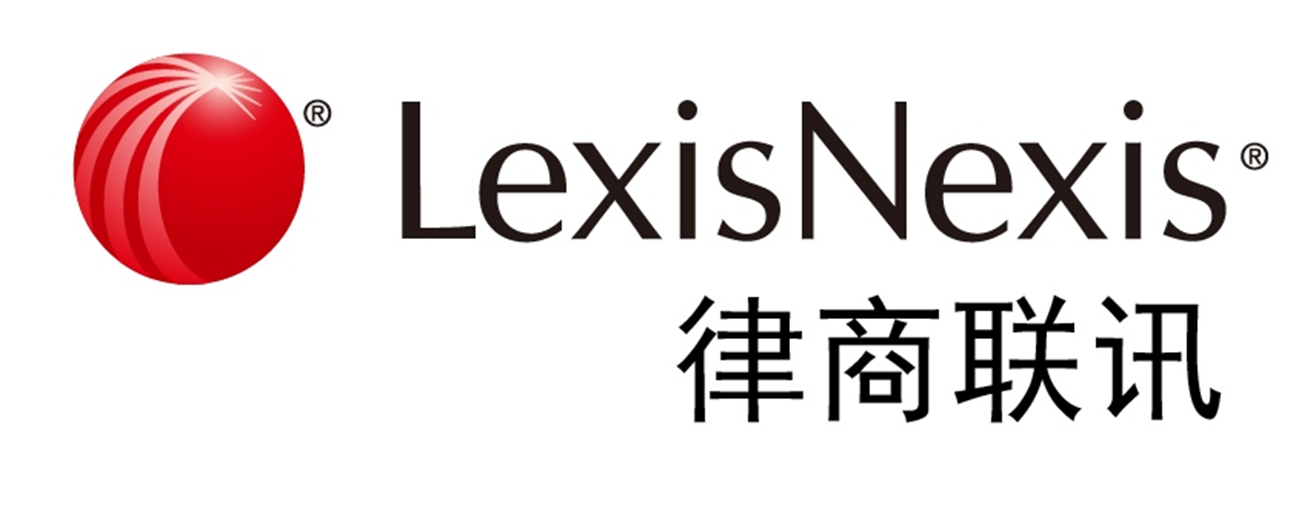 4.4 具体文章正文：cases部分特有
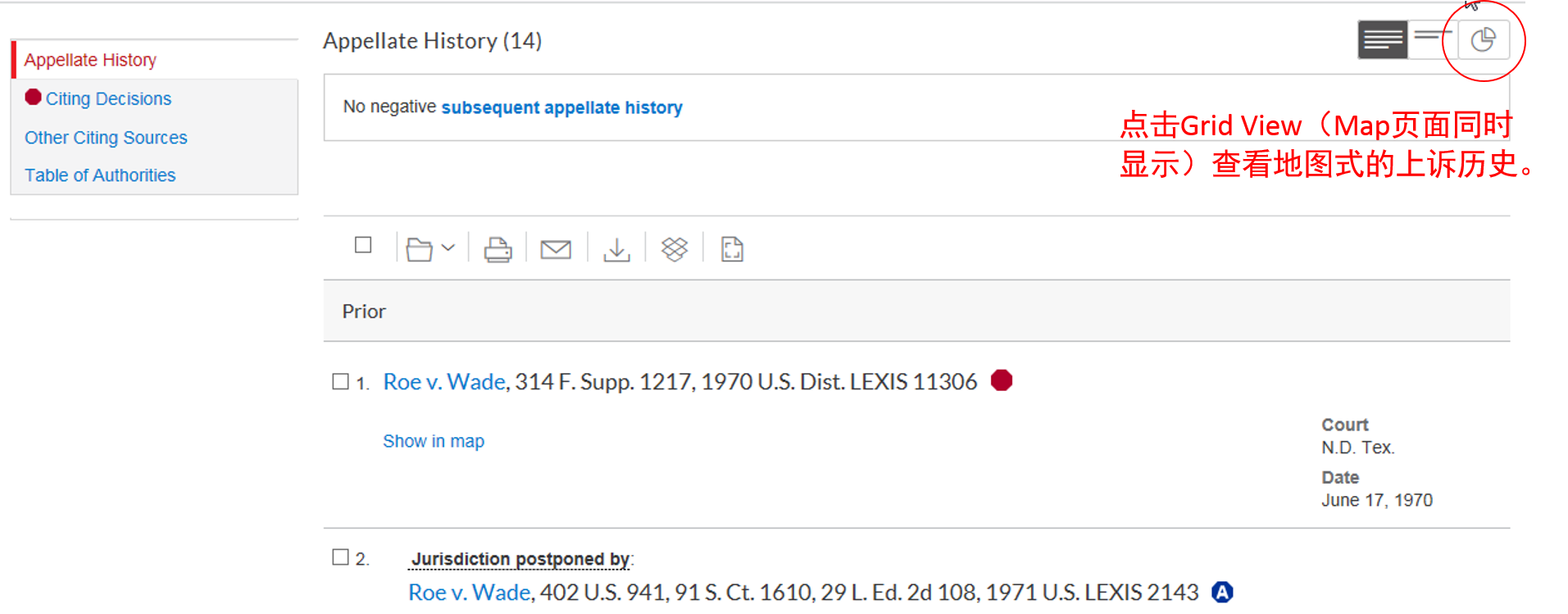 65
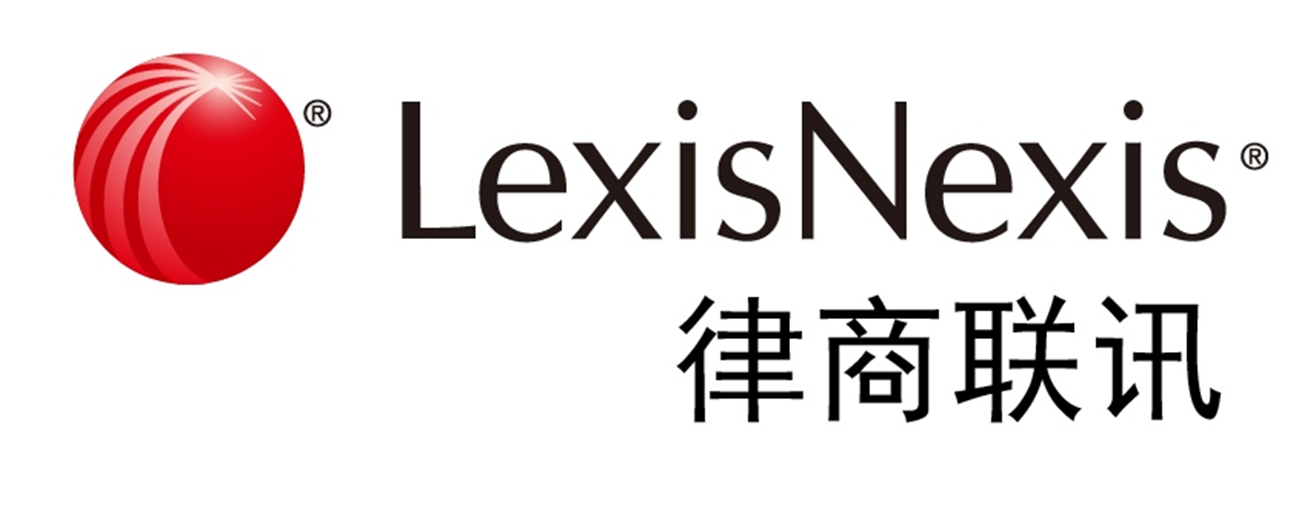 4.4 具体文章正文：cases部分特有
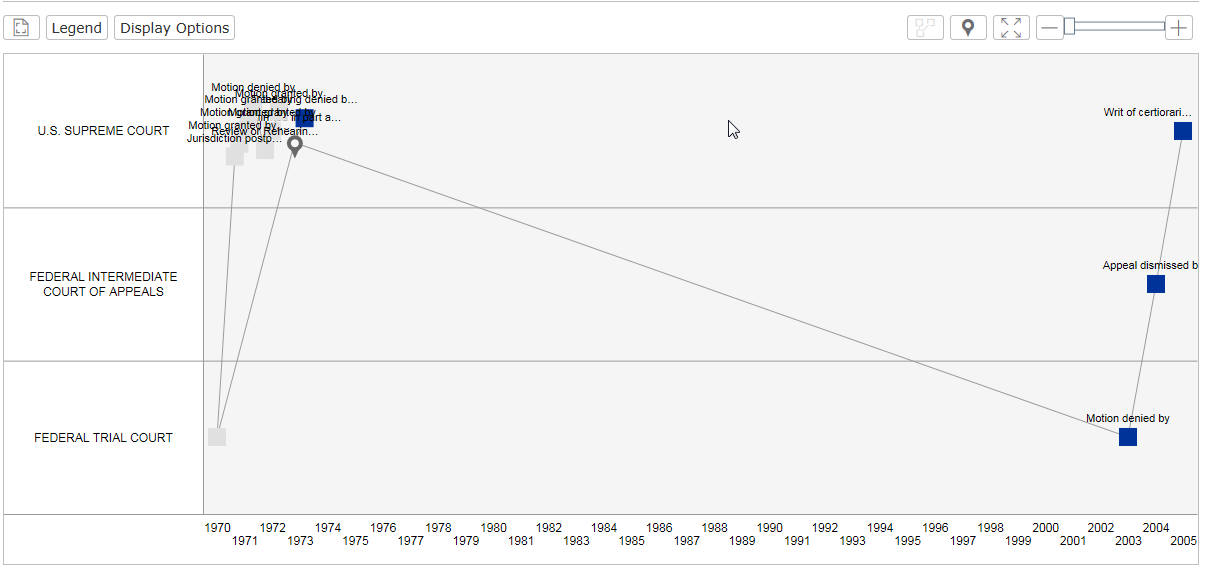 在适合打印页面点击Print 即可打印地图
66
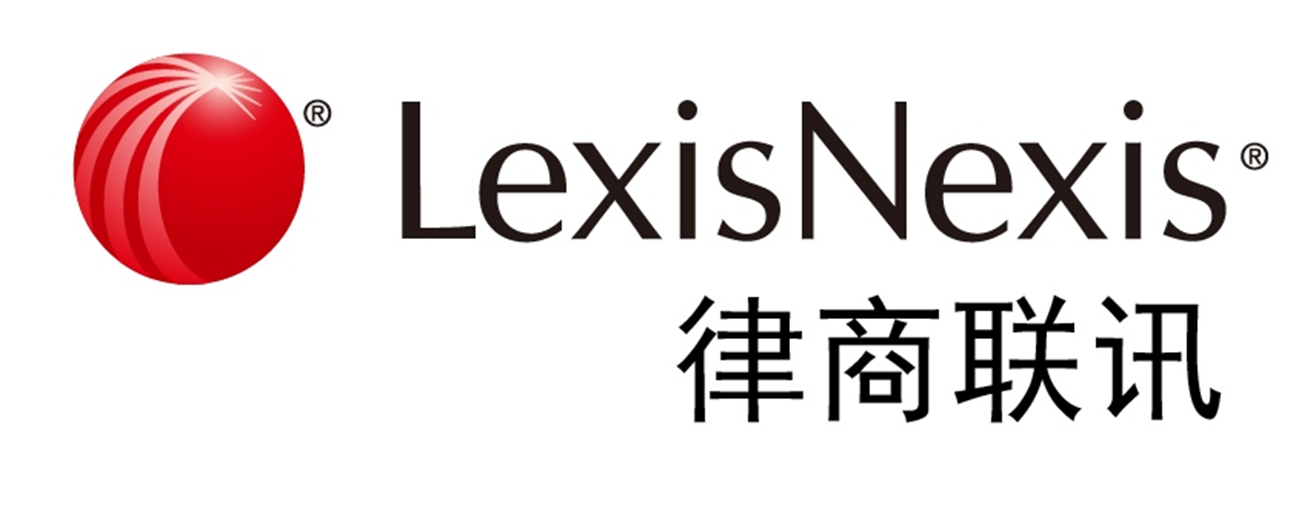 4.4 具体文章正文：cases部分特有
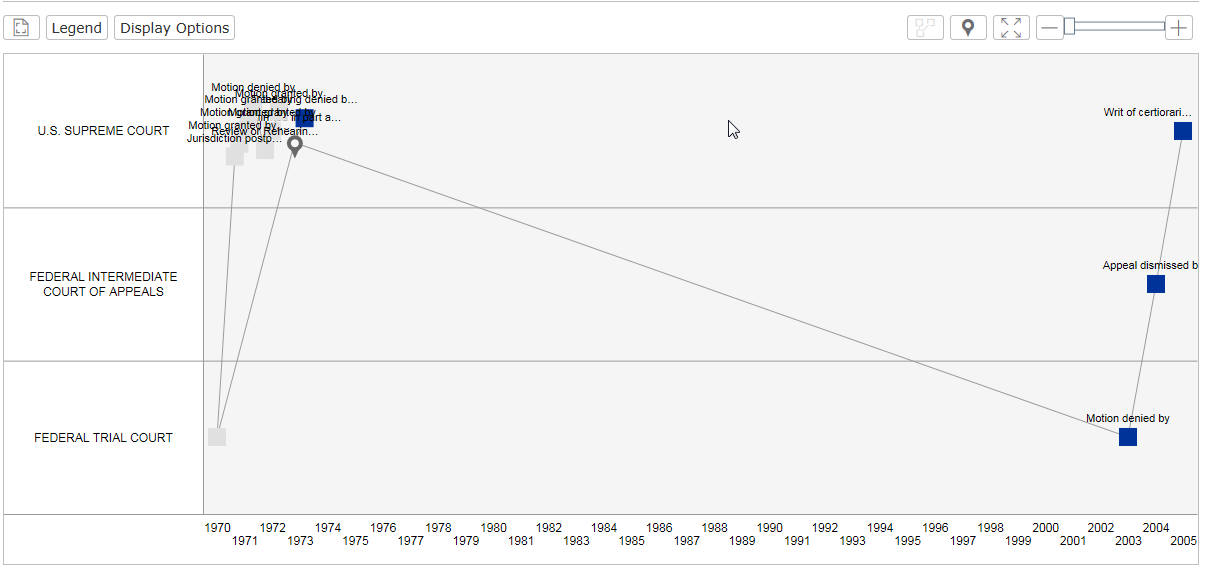 了解地图图示意义
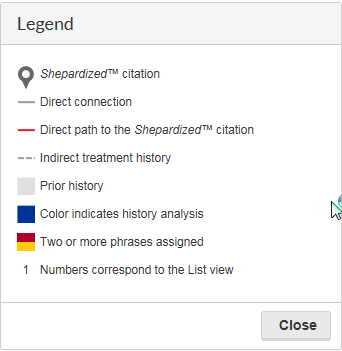 67
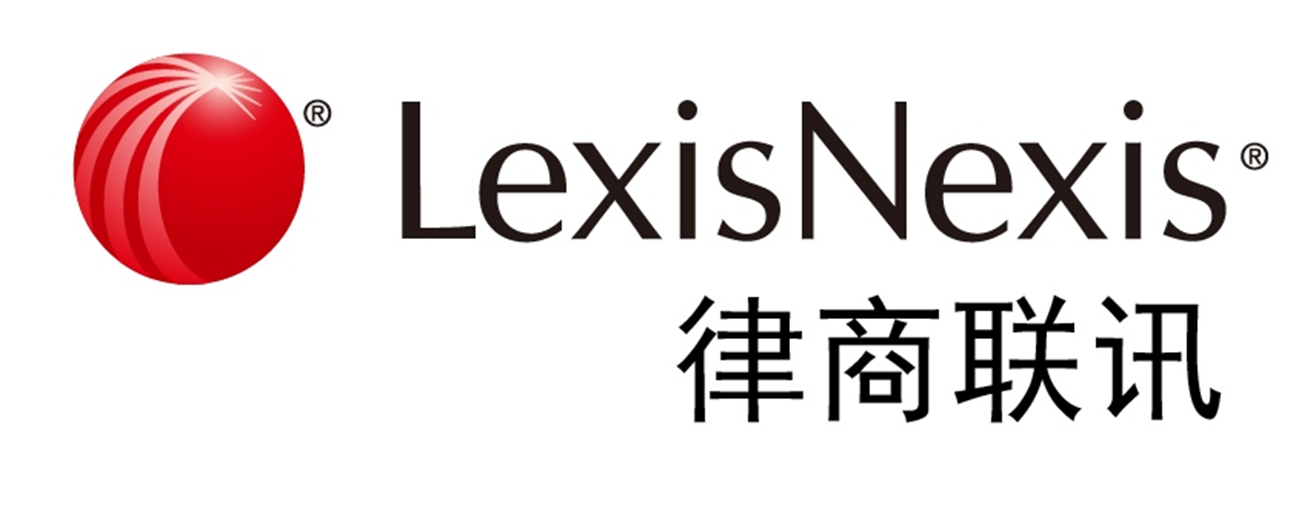 4.4 具体文章正文：cases部分特有
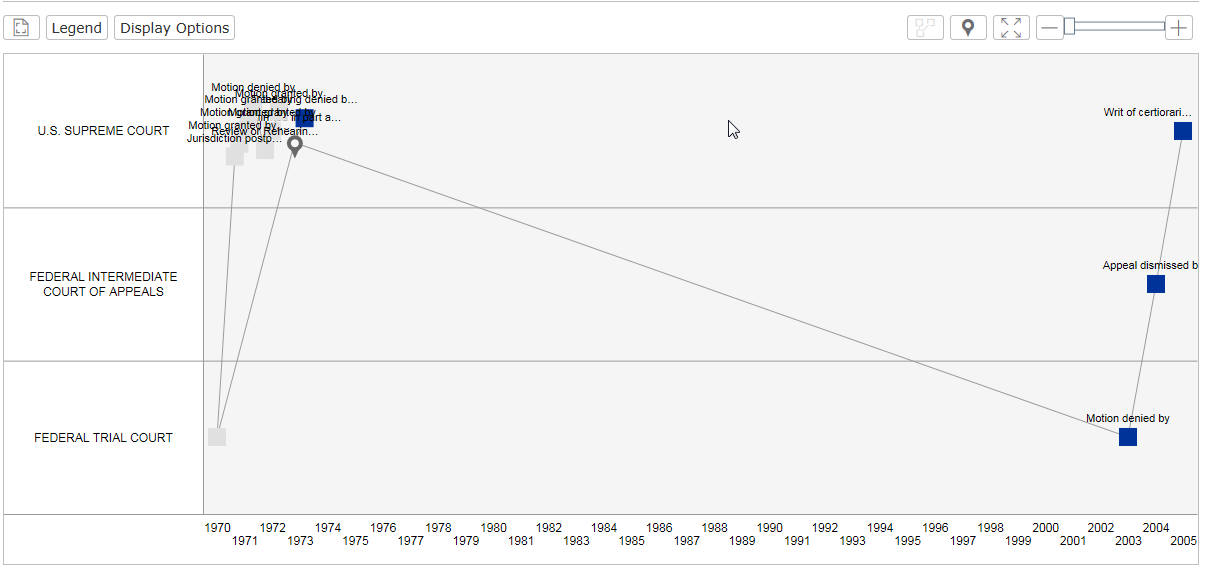 更改地图标记内容，包括标签、间接历史与文件数量等。
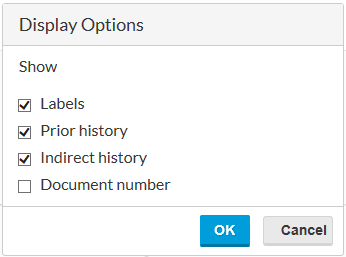 68
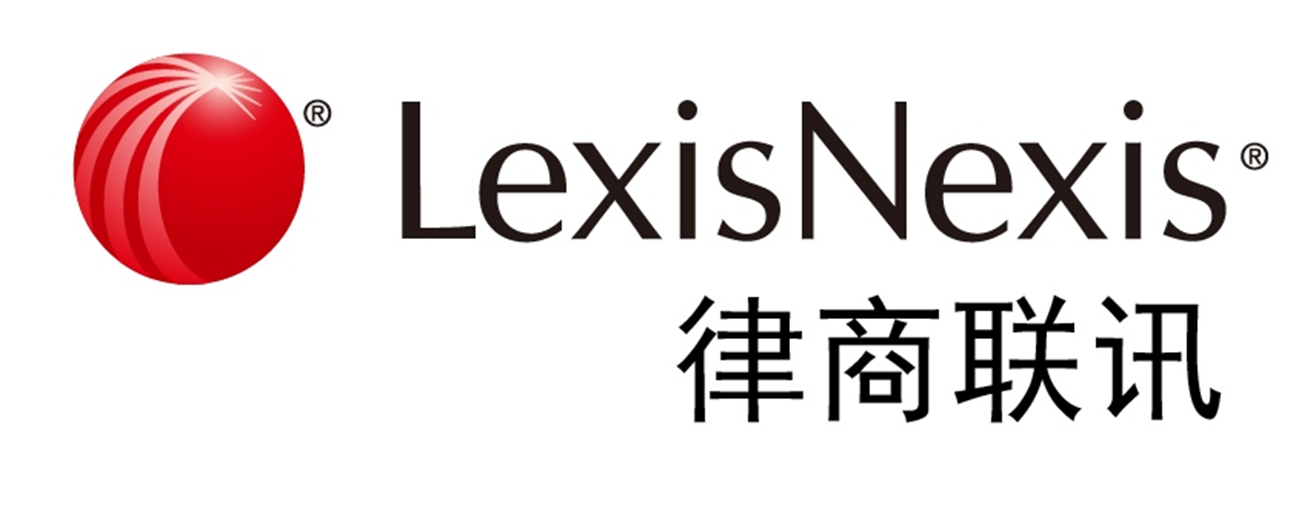 4.4 具体文章正文：cases部分特有
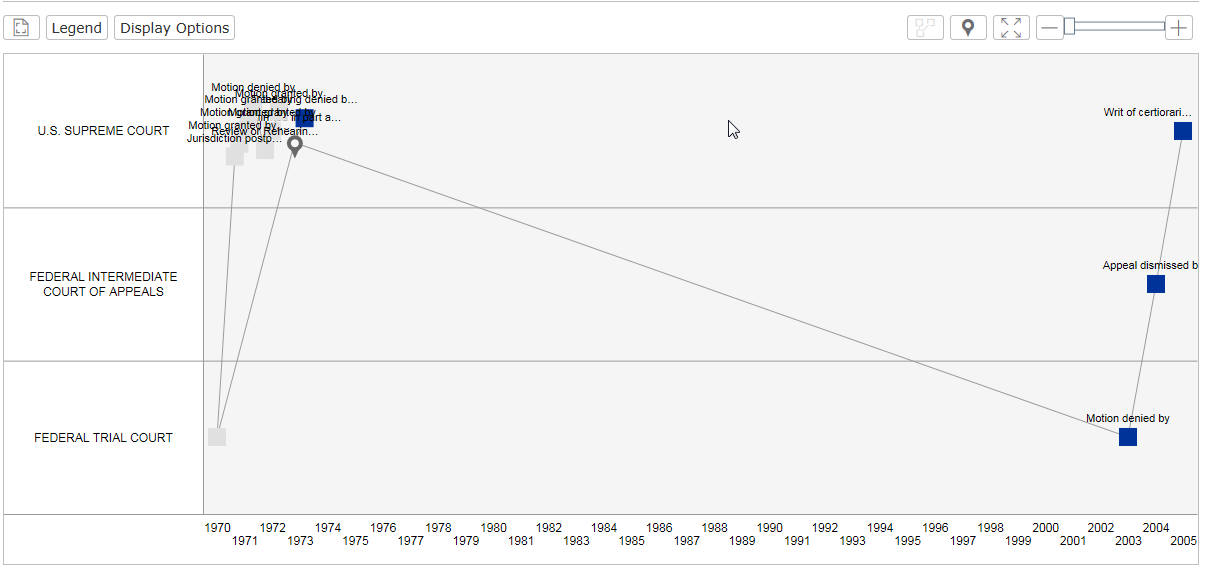 缩放Shepardized引文地图，可转为全荧幕观看或分别扩大/缩小地图
69
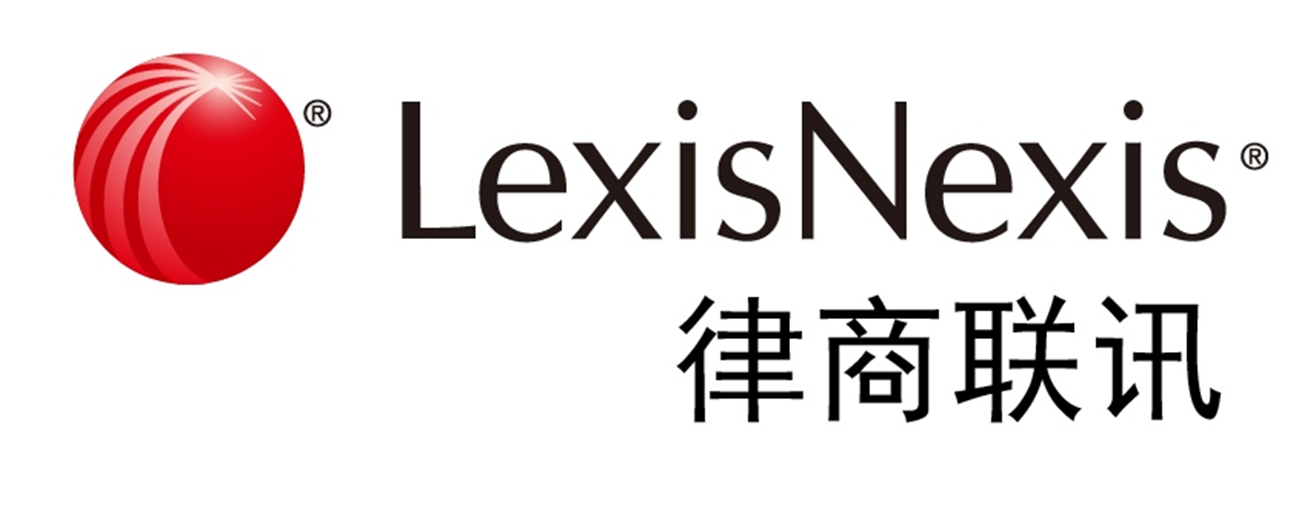 4.4 具体文章正文：cases部分特有
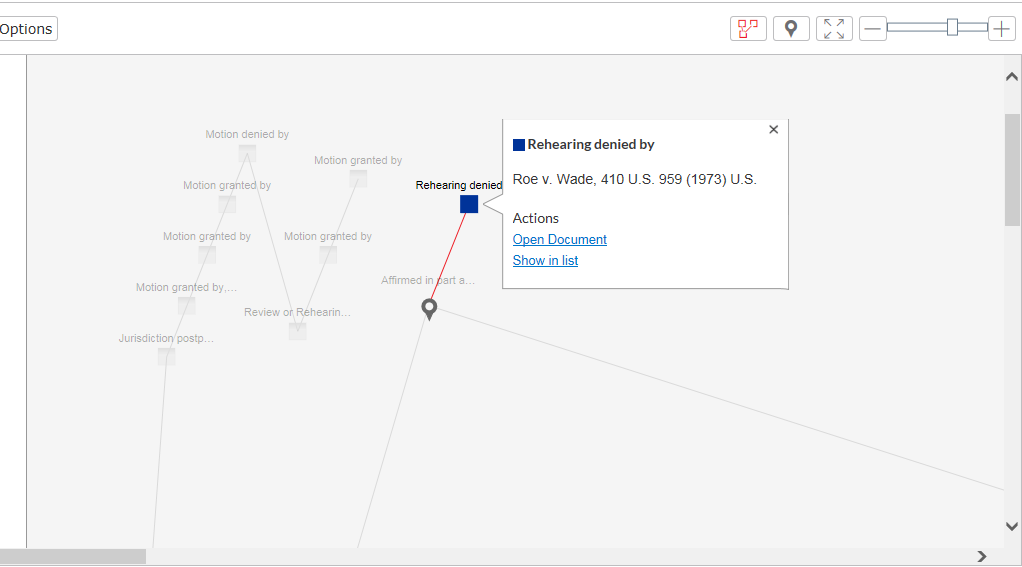 确认为重要判例，则连接线及highlight位置变红色
如要检视诉讼历史中某个重要的判例，只需放大地图找到所在位置，点击该地图图示后，即可开启该文件全文或条列引证文献重点。
70
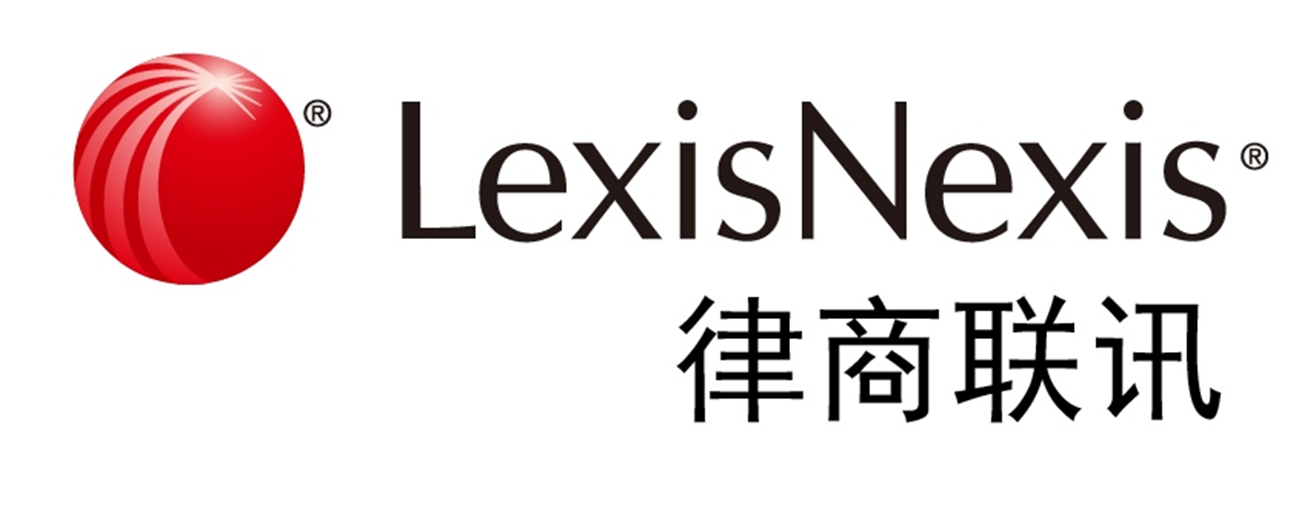 4.4 具体文章正文：cases部分特有
可定位到起始文件
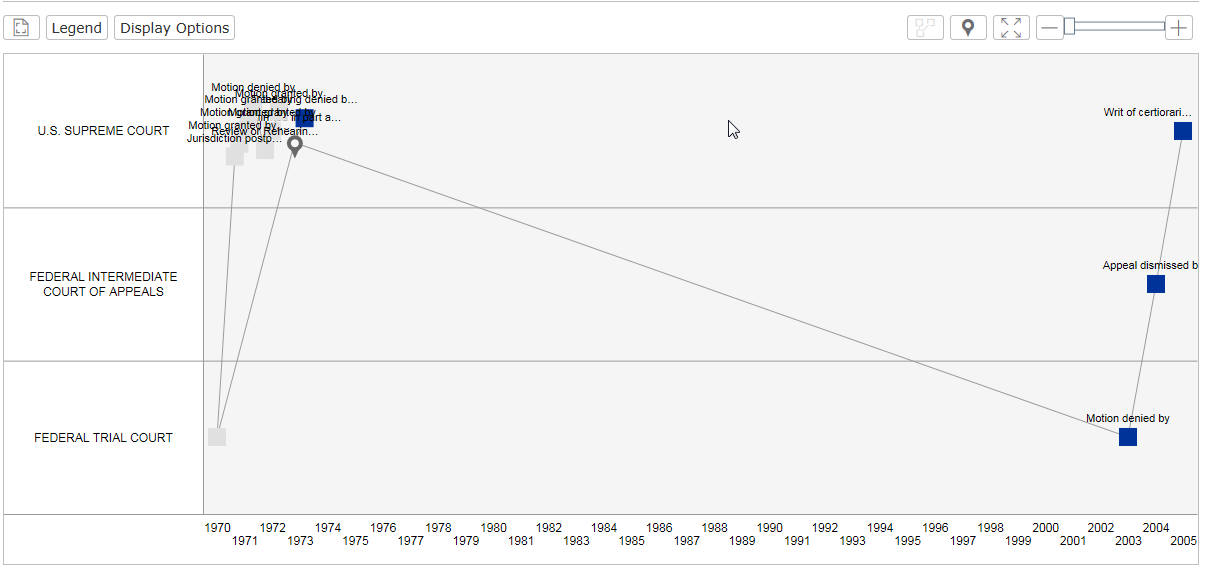 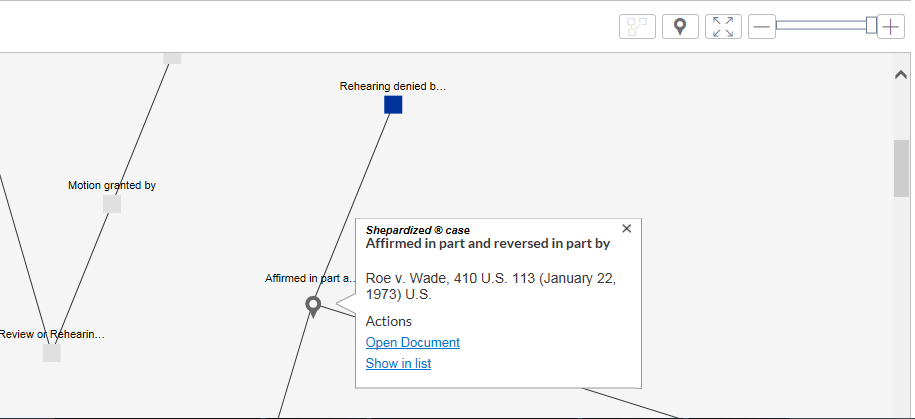 71
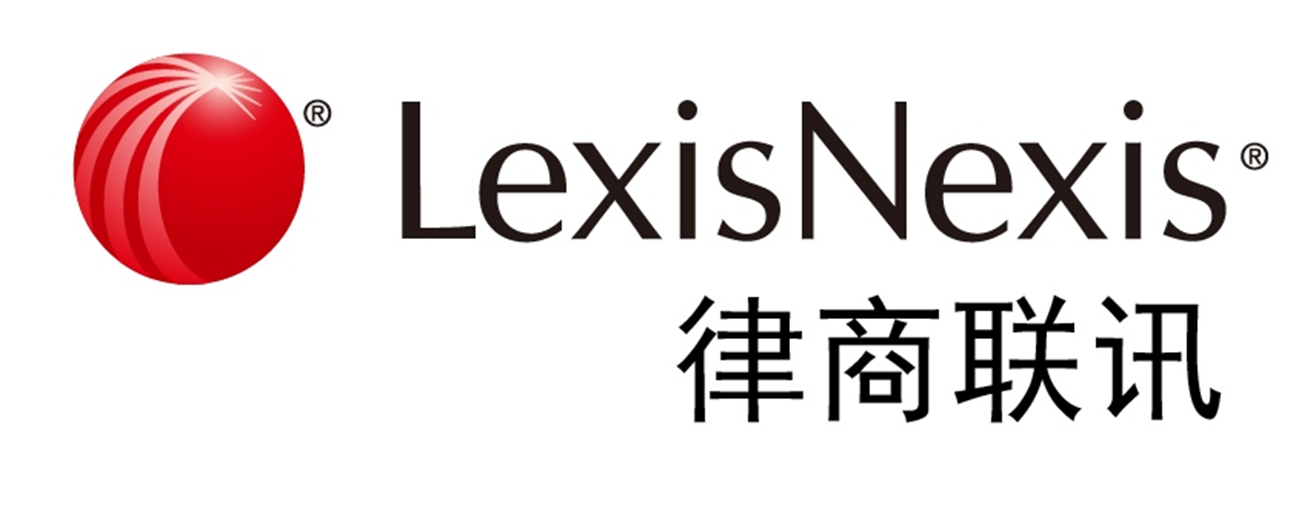 4.4 具体文章正文：cases部分特有
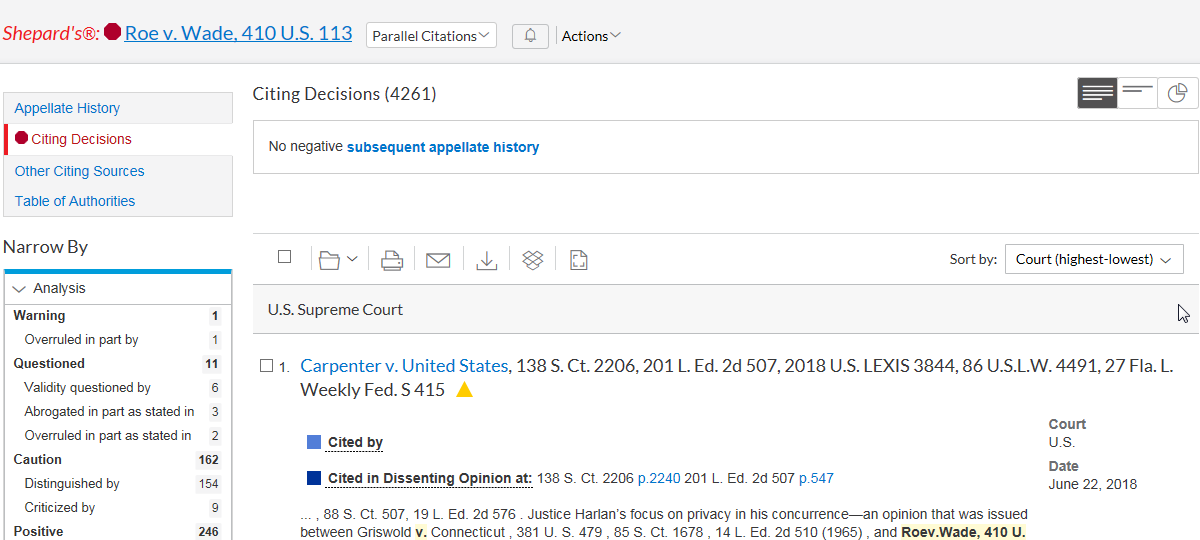 Shepardized主页面
依特定法律处置、特殊判例注解、司法管辖层级、时间范围或讨论深度限缩检索，这样能快速过滤引证文献查找到重要判例。
点击一个检索过滤条件，就会在 Narrow By之下显现蓝色字体（如之前页面例子），点击蓝框里的×可完成检索过滤词的移除
72
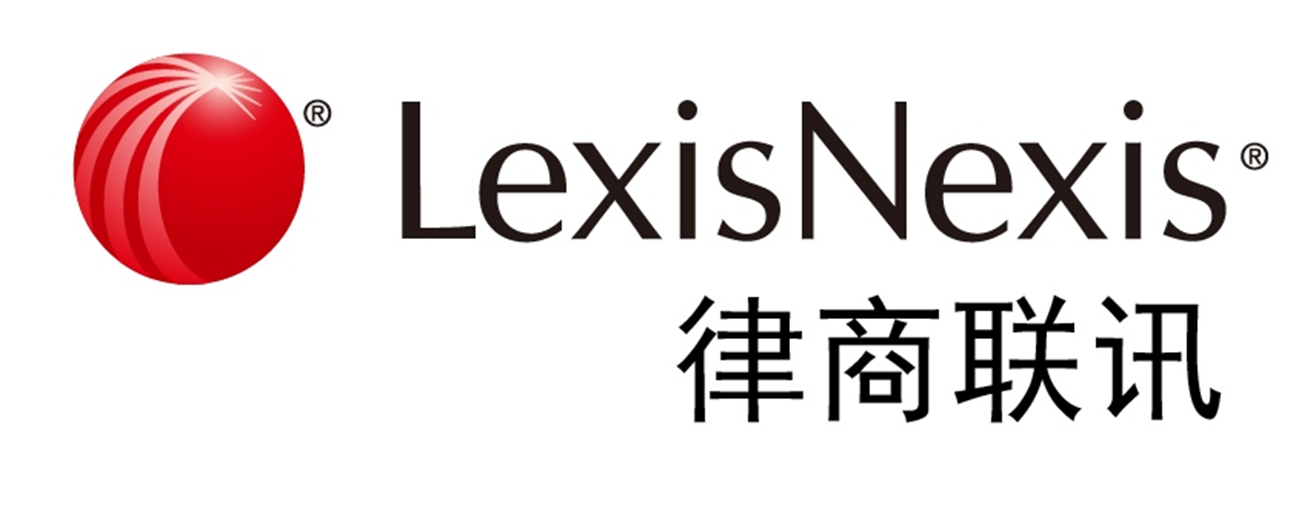 4.4 具体文章正文：cases部分特有
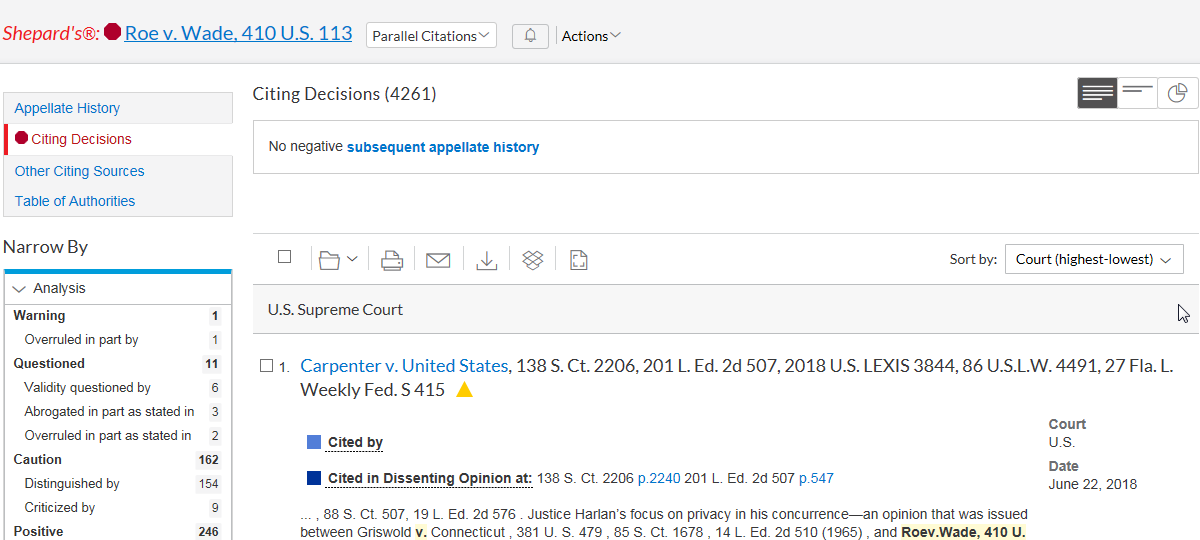 一个句子快速表明本案后续的案件历史发展
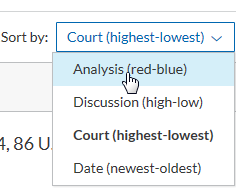 可依分析类型、讨论深度、法院、日期等排序
73
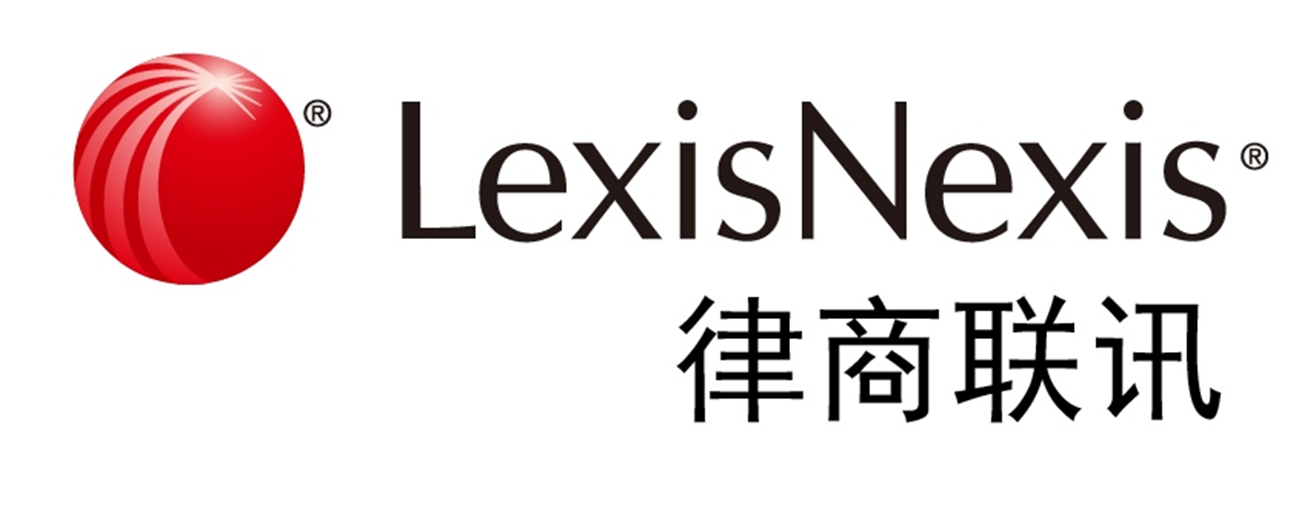 4.4 具体文章正文：cases部分特有
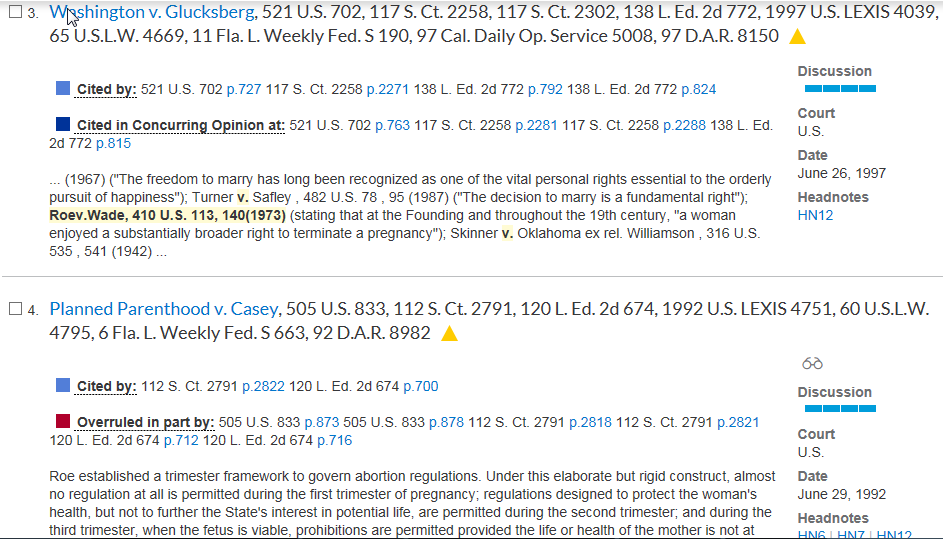 透过旗子颜色、简短说明、精确纪录文献与讨论中的判例用语，可精准凸显援引本案判例的法律用语。
透过指示符查看引用的判例后续的处置情况。
74
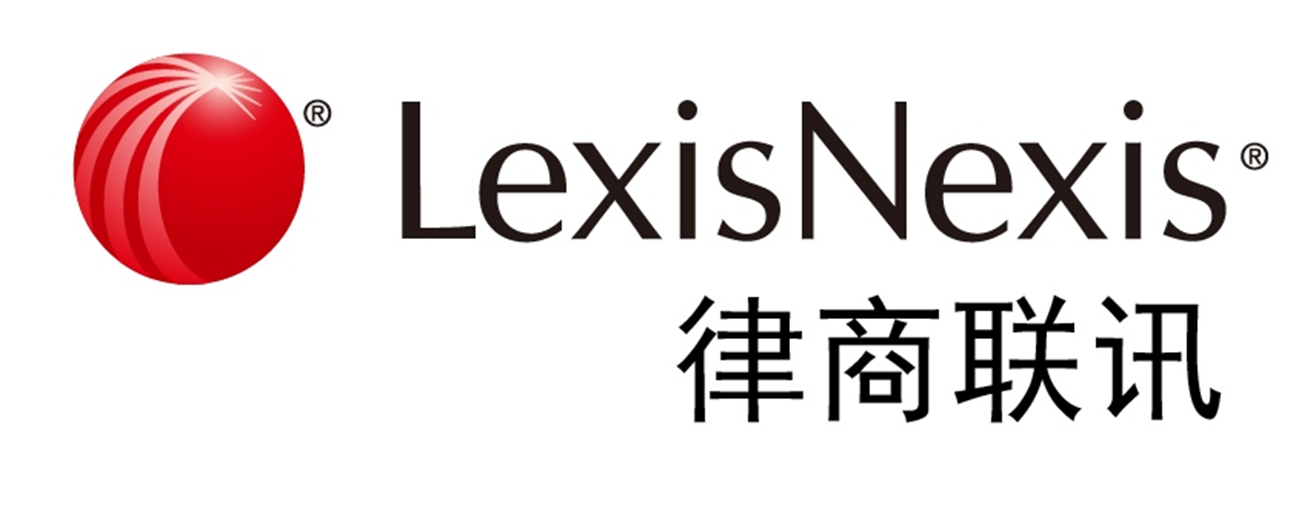 4.4 具体文章正文：cases部分特有
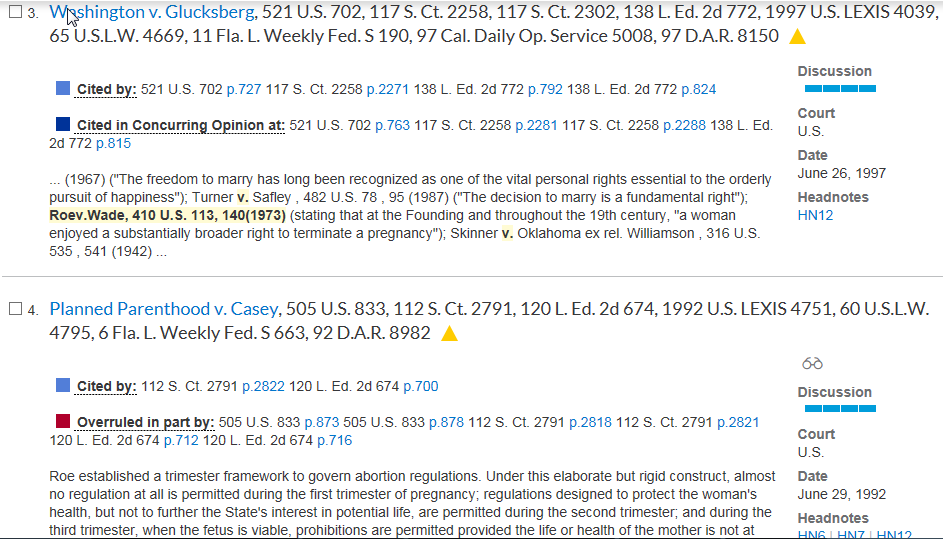 可从Discussion 深度的显示指标中，快速了解使用Shepardized™查询后，援引本案的判例对本案所探讨的深度如何。
点击一个特别标示的判例注解，就可找到援引本 
案的判例与本案相类似的法律专用术语。
75
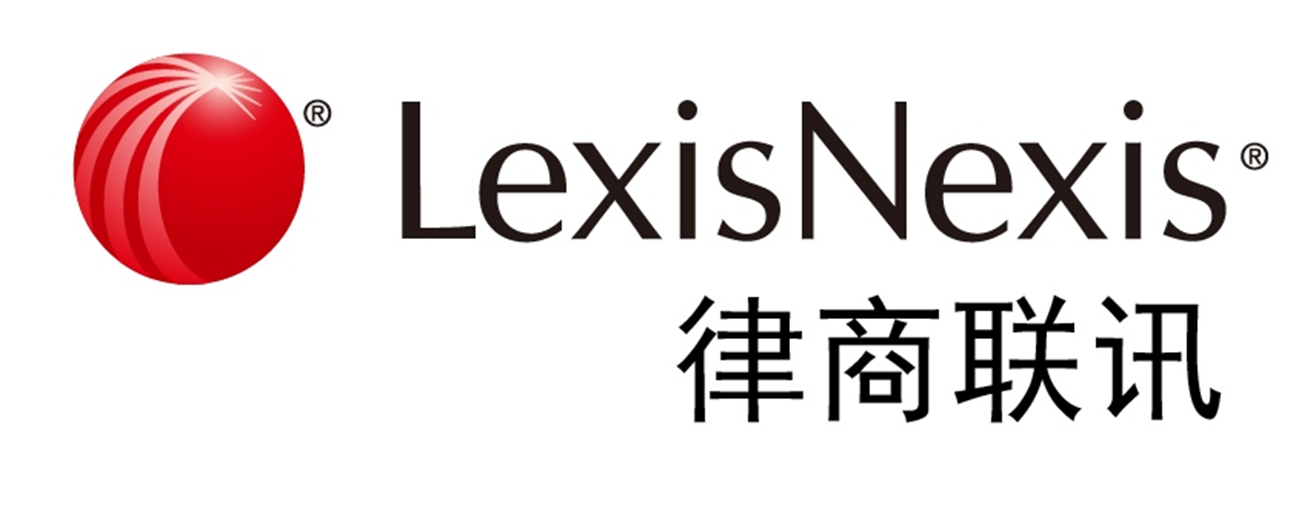 4.4 具体文章正文：cases部分特有
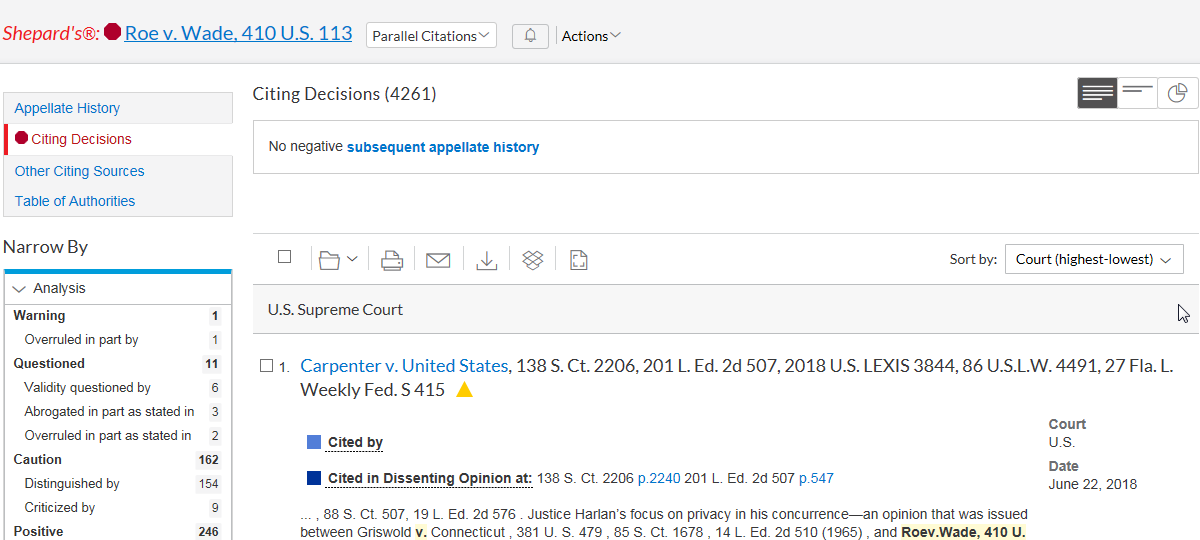 点击Grid View可以看到所有援引本案且具有前后关系的文献，以及司法管辖层级与时间的方式所形成的大图表。
76
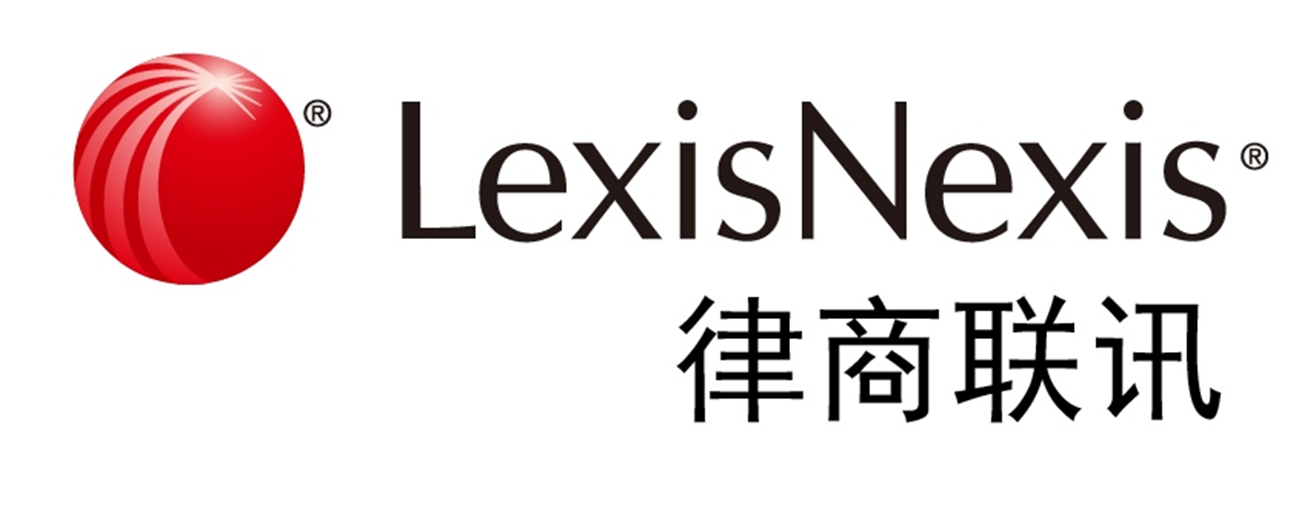 4.4 具体文章正文：cases部分特有
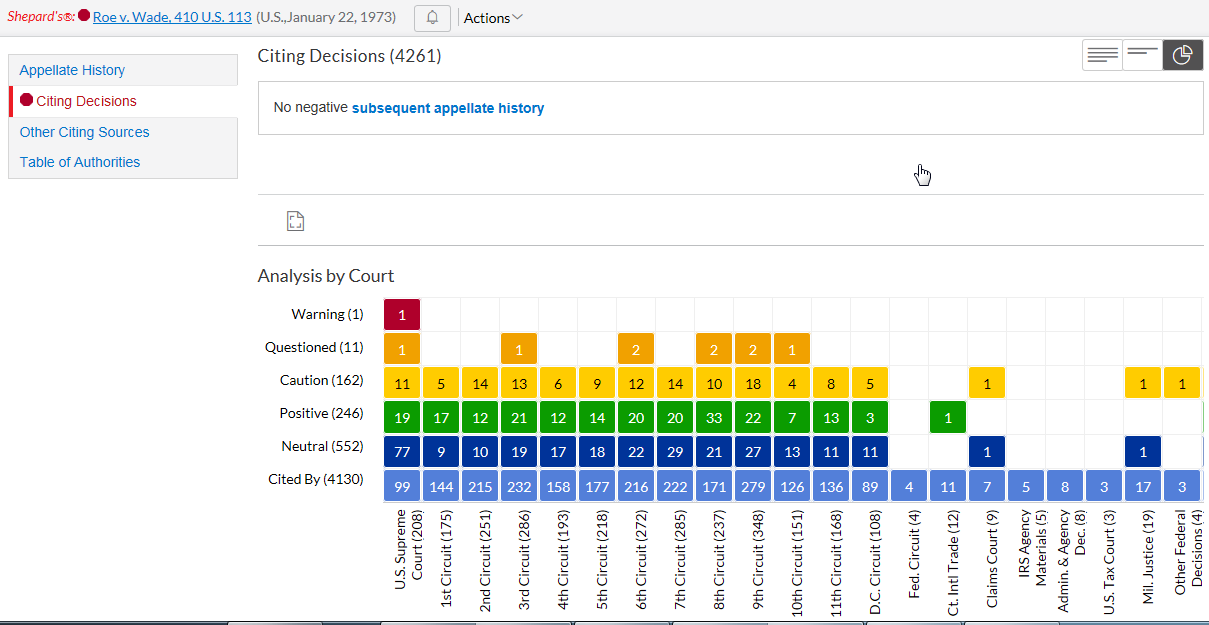 法律案件几乎很少是完全被驳回或否决的，而判例的法律争点可能会持续在很多的司法管辖法院当中被引证，所以这个图解方格可快速有效地显示这些重要的关键信息。
在适合打印页面点击Print 即可打印地图
77
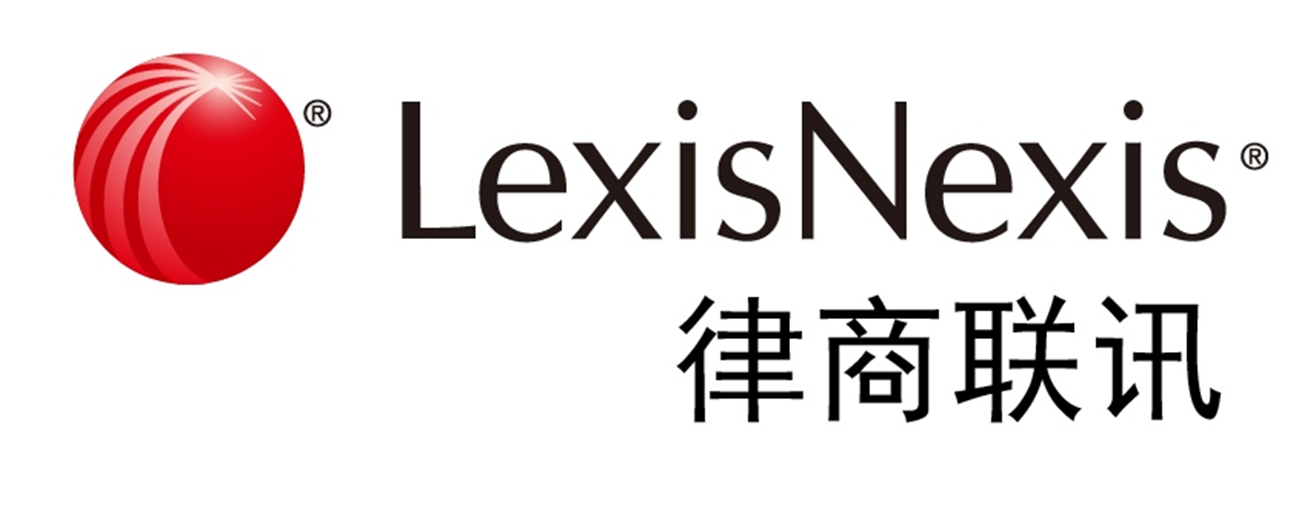 4.4 具体文章正文：cases部分特有
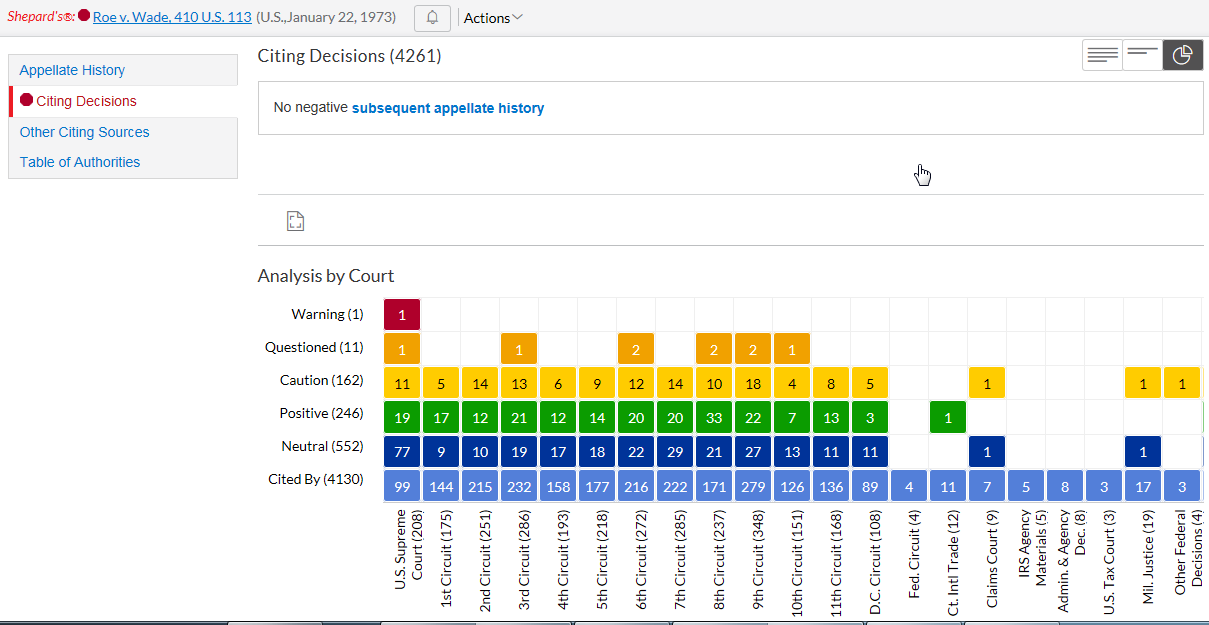 按法院排序
点击图片中含数字的小方格，即为选定图表中的这些判例，可立即链接到相关文献。
司法管辖法院
分析类型
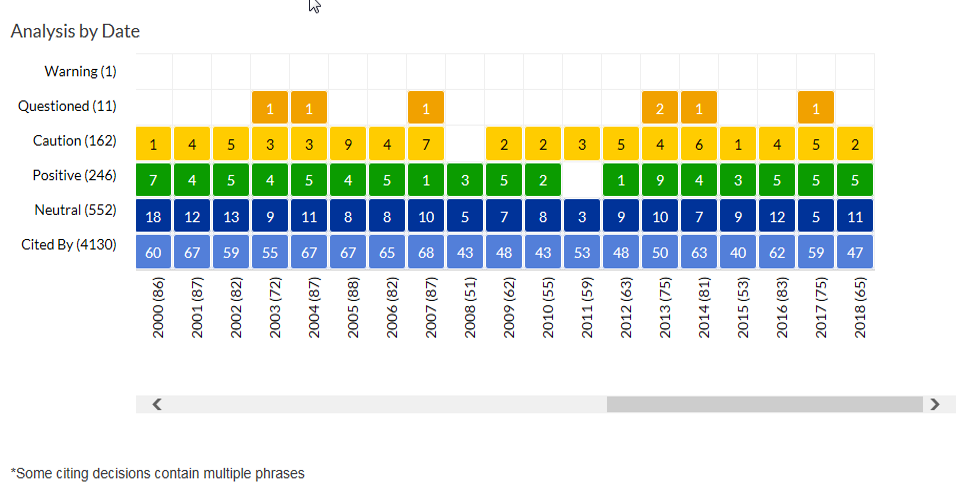 按时间排序
可依据图表中的分析类型、司法管辖法院或年份进行过滤检索，即可看到在选定查看的这些判例。
年份
78
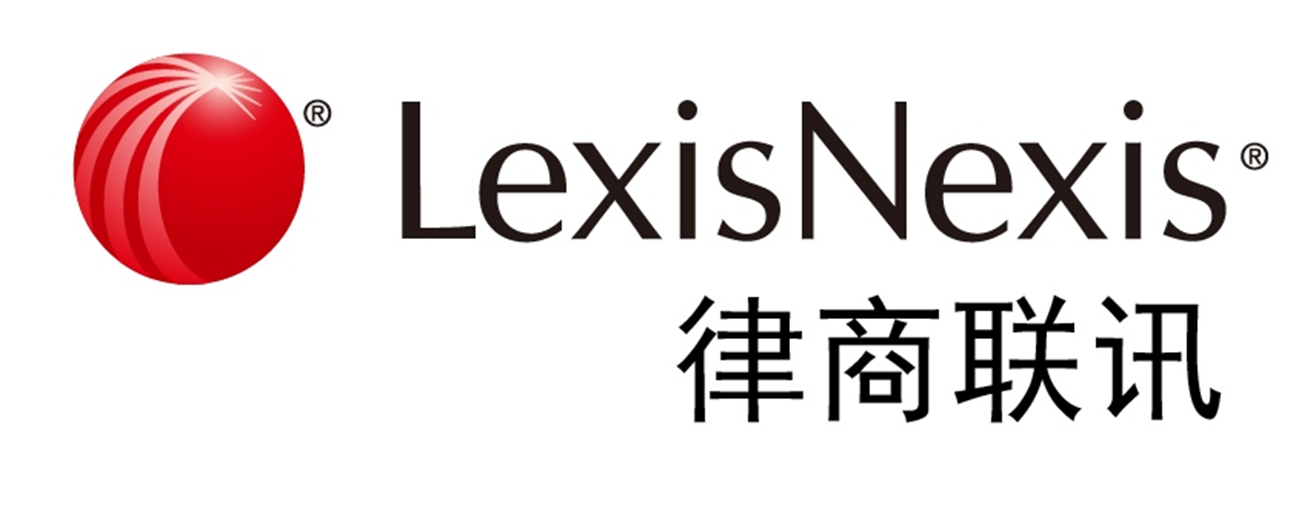 4.5 下载功能
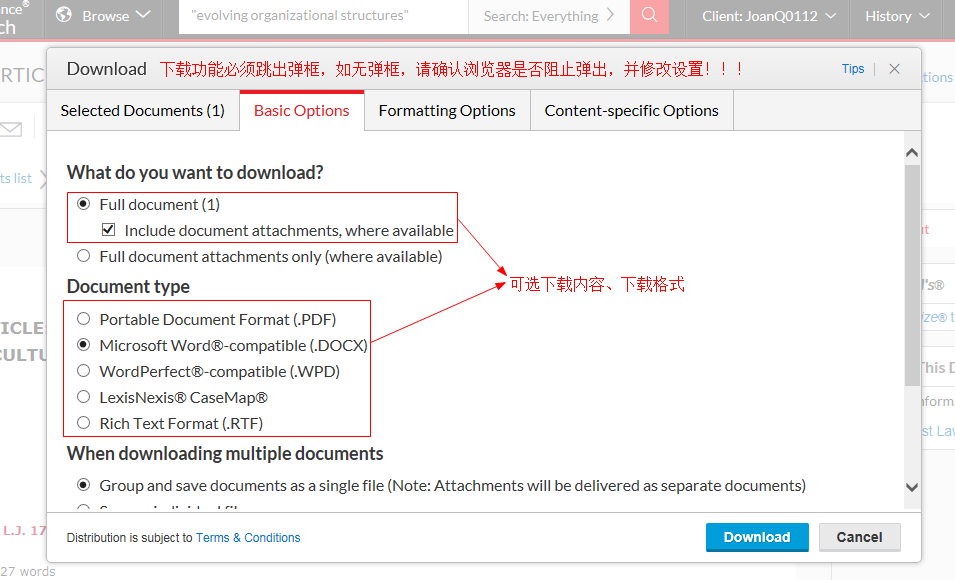 79
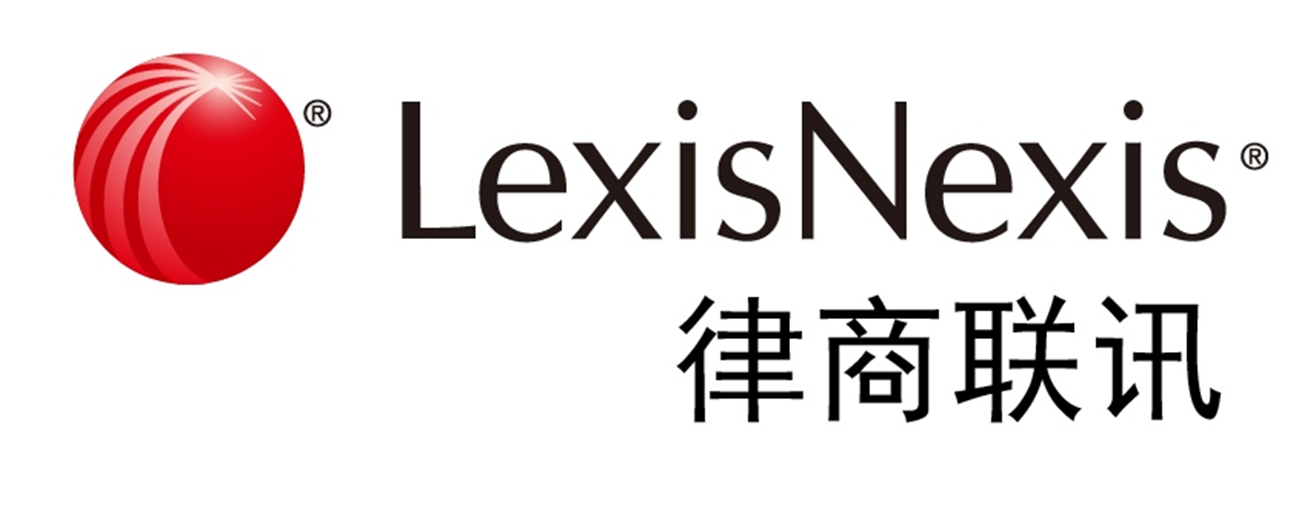 4.5 下载功能
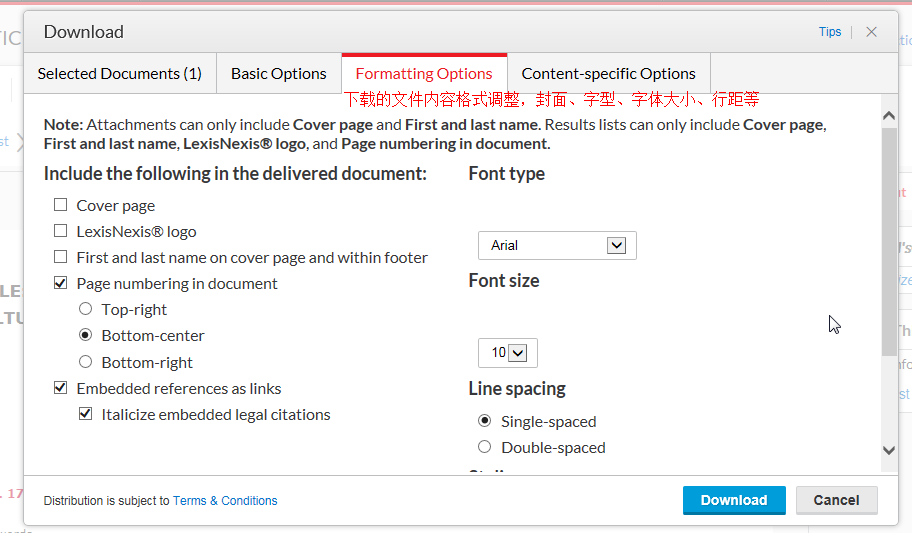 80
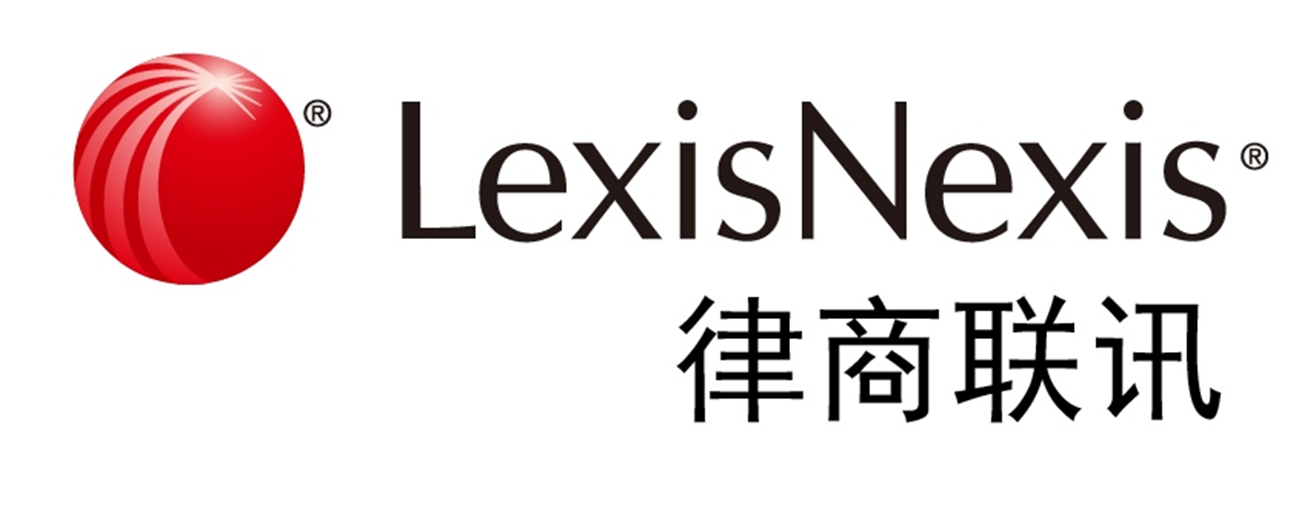 4.5 下载功能：批量
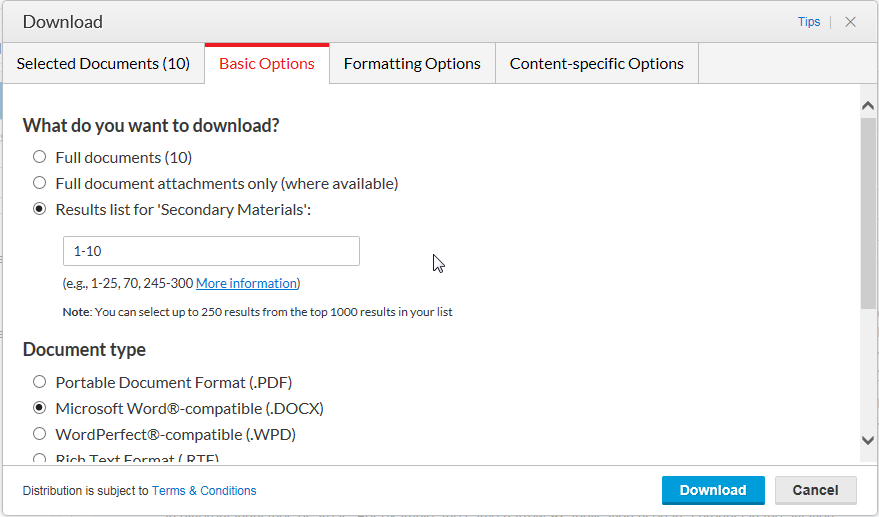 批量或单篇下载设置基本相同，不同点如下：
1、括号内显示的数量有区别
2、批量下载可在本页面选择所下载文章，此处可用字符“-” 及“,”
81
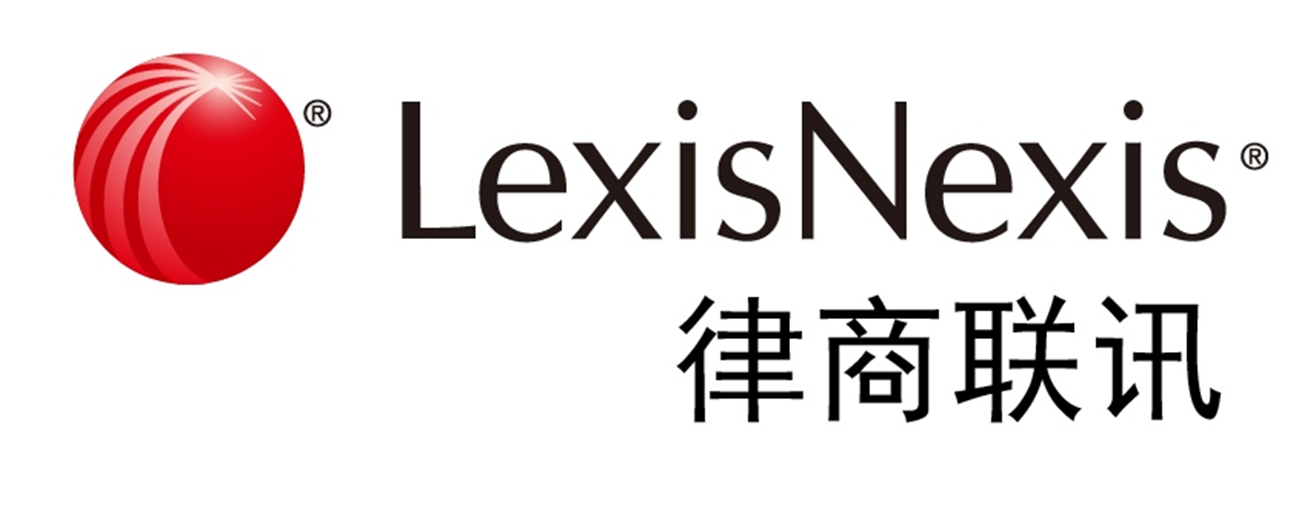 4.6 邮件发送功能
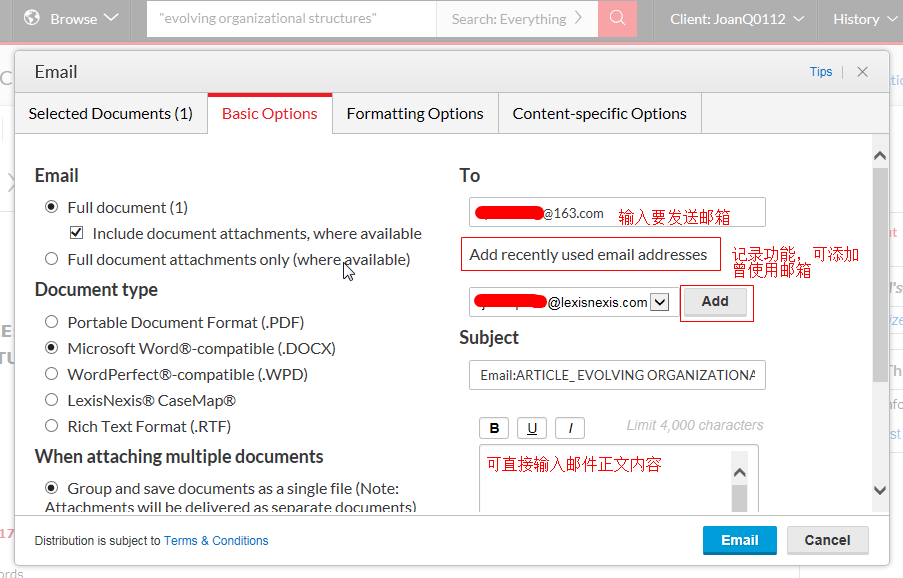 82
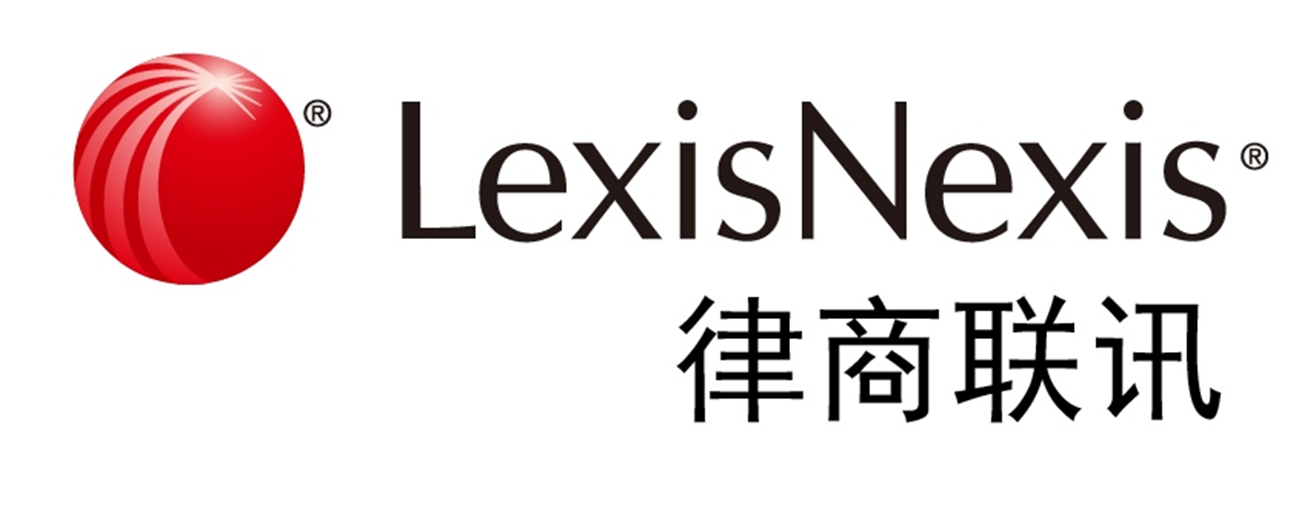 4.6 邮件发送功能：批量
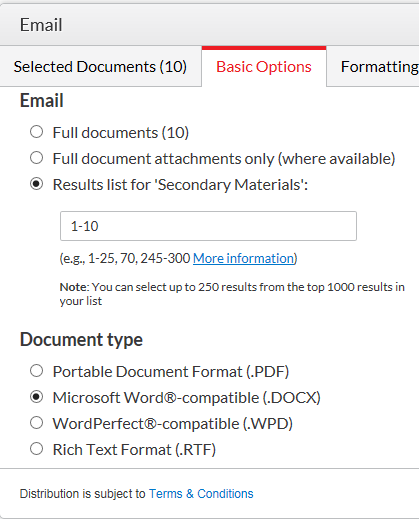 批量或单篇邮件发送设置基本相同，不同点如下：
1、括号内显示的数量有区别
2、批量下载可在本页面选择所下载文章，此处可用字符“-” 及“,”
83
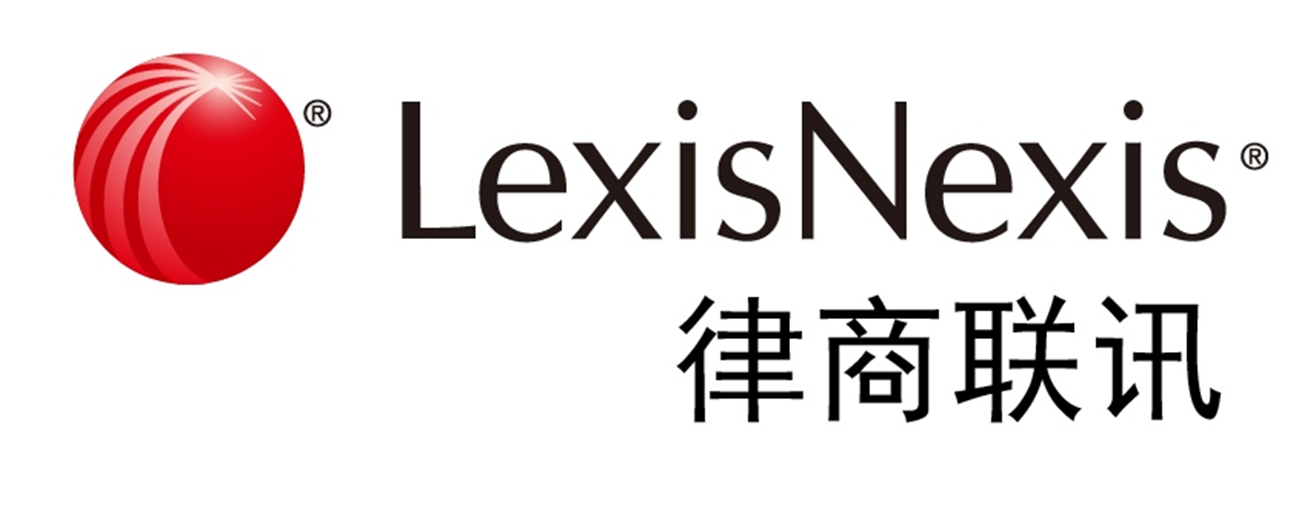 注意: 任何页面的左上角都将一直显示Lexis Advance Research
的标志，您可随时返回首页重新进行检索或浏览！
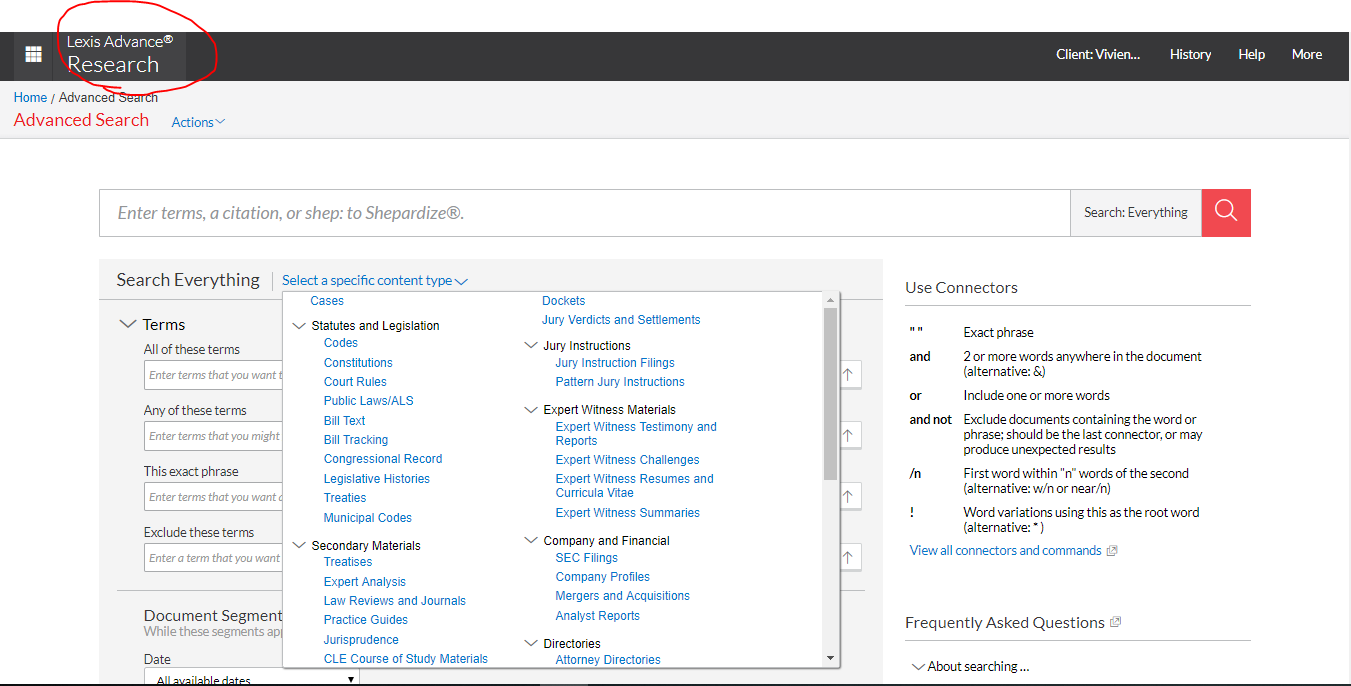 84
Kindly Thanks for Your Attention ❤
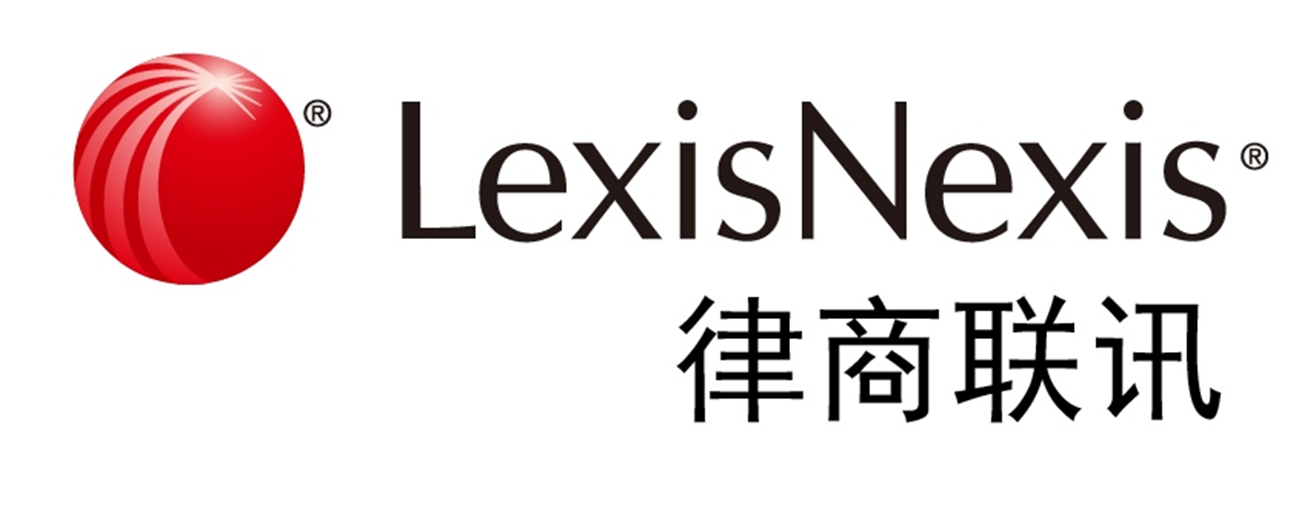 85